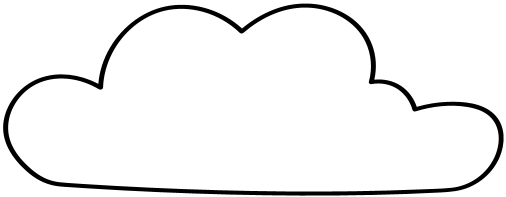 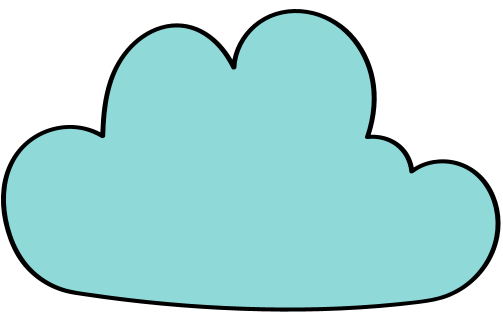 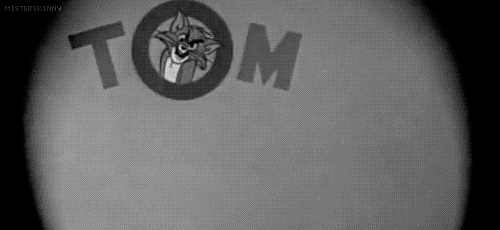 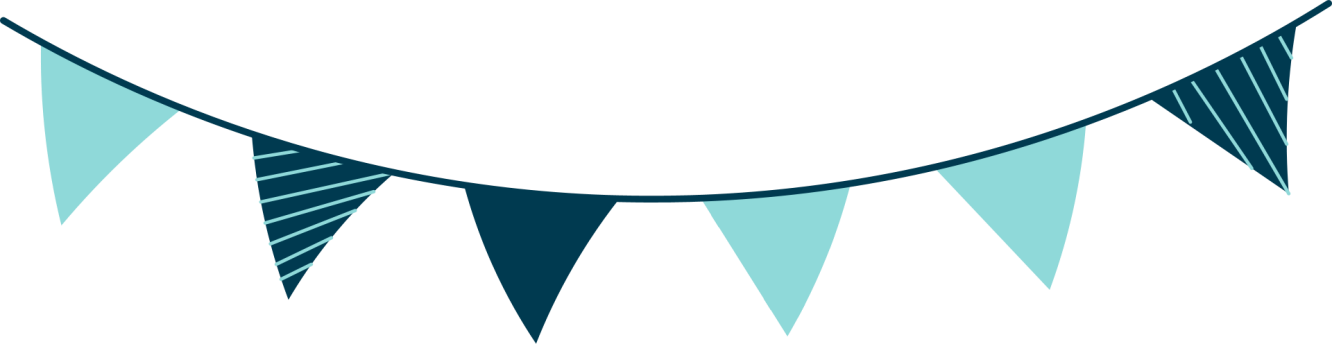 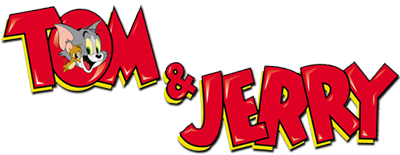 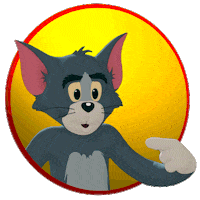 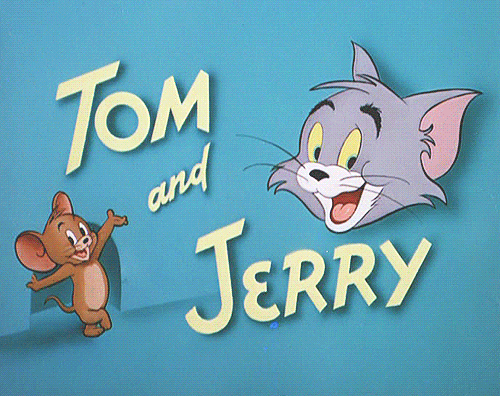 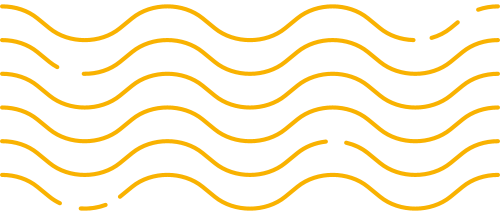 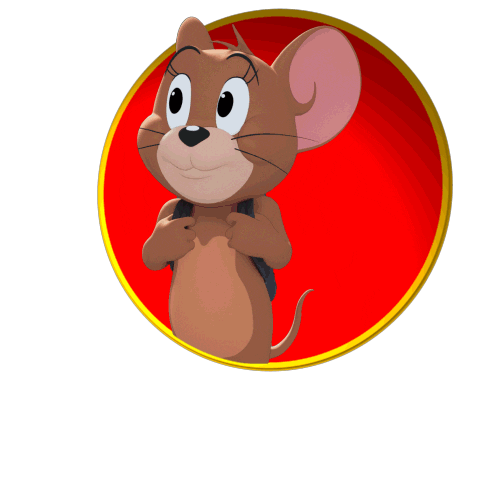 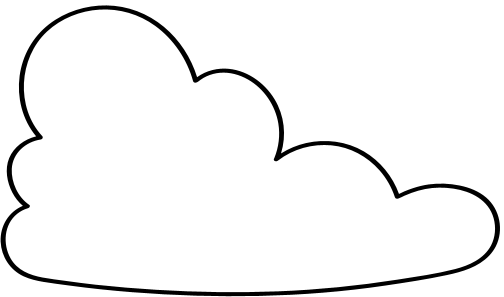 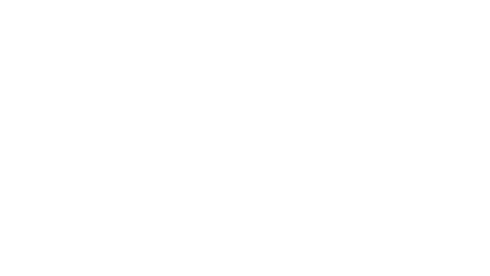 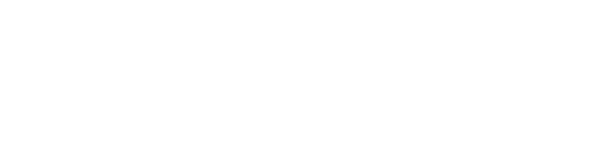 وقت الرياضيات مع توم وجيري..
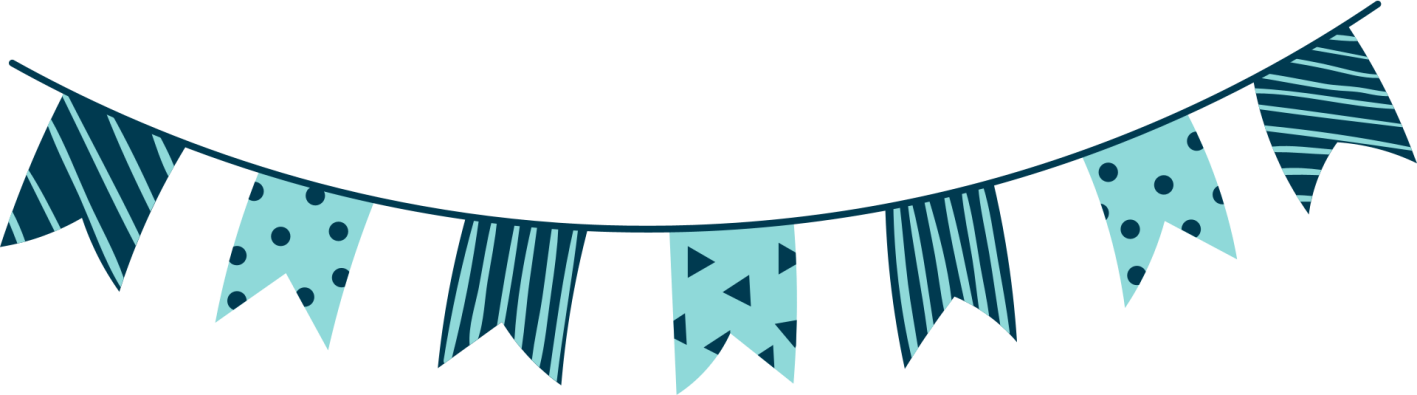 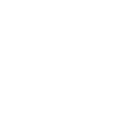 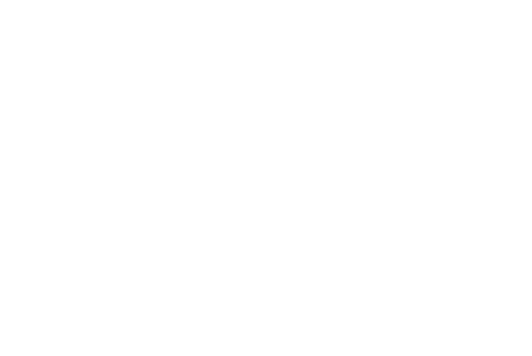 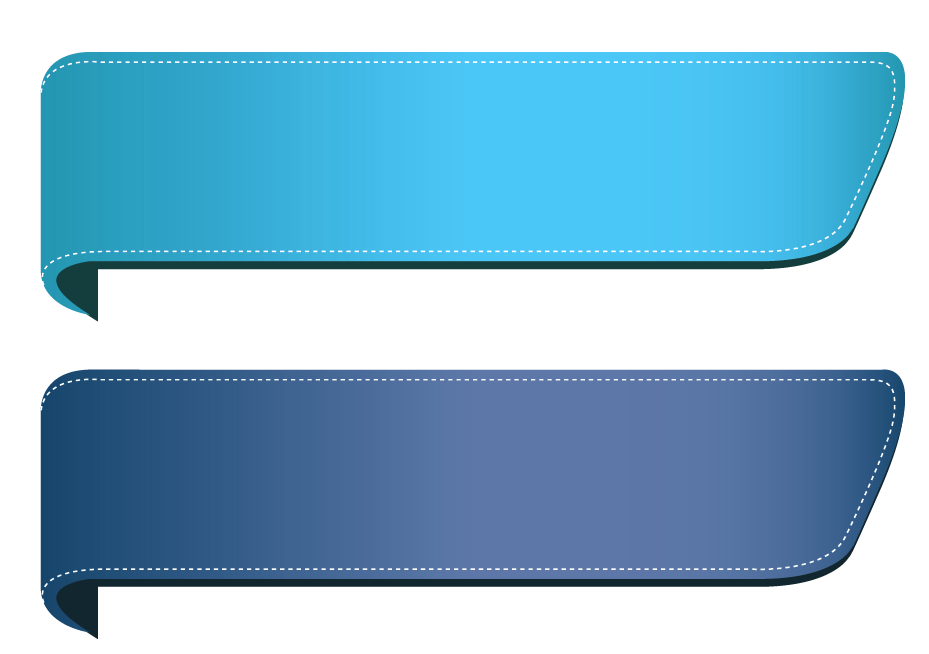 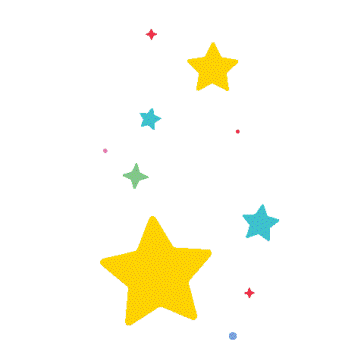 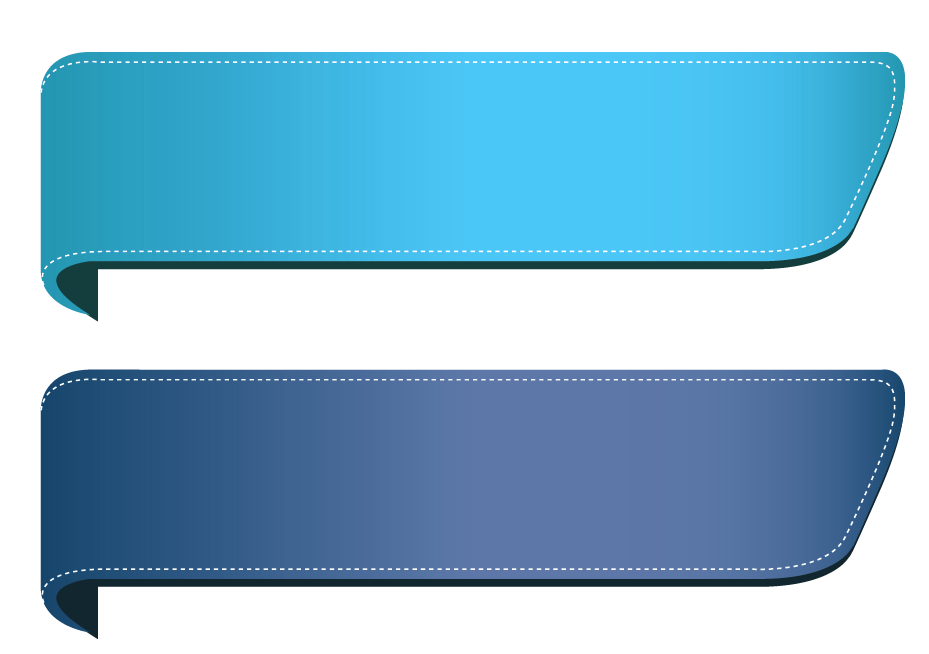 المادة: الرياضيات
الاحد
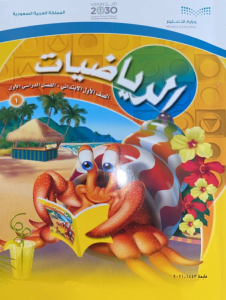 19-2-1443هـ
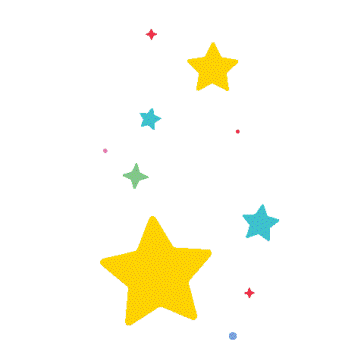 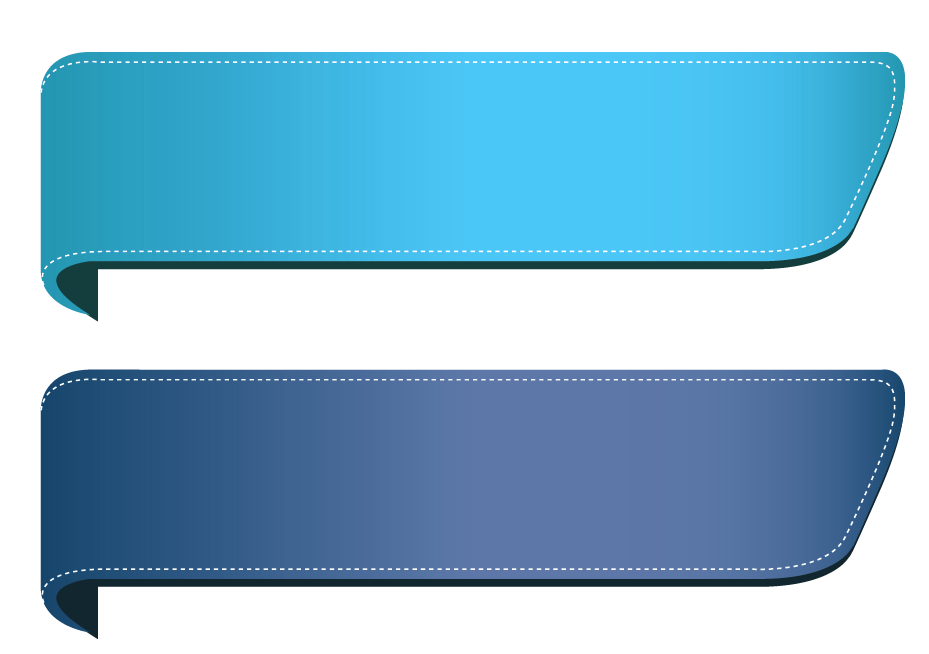 ص 34+ 35
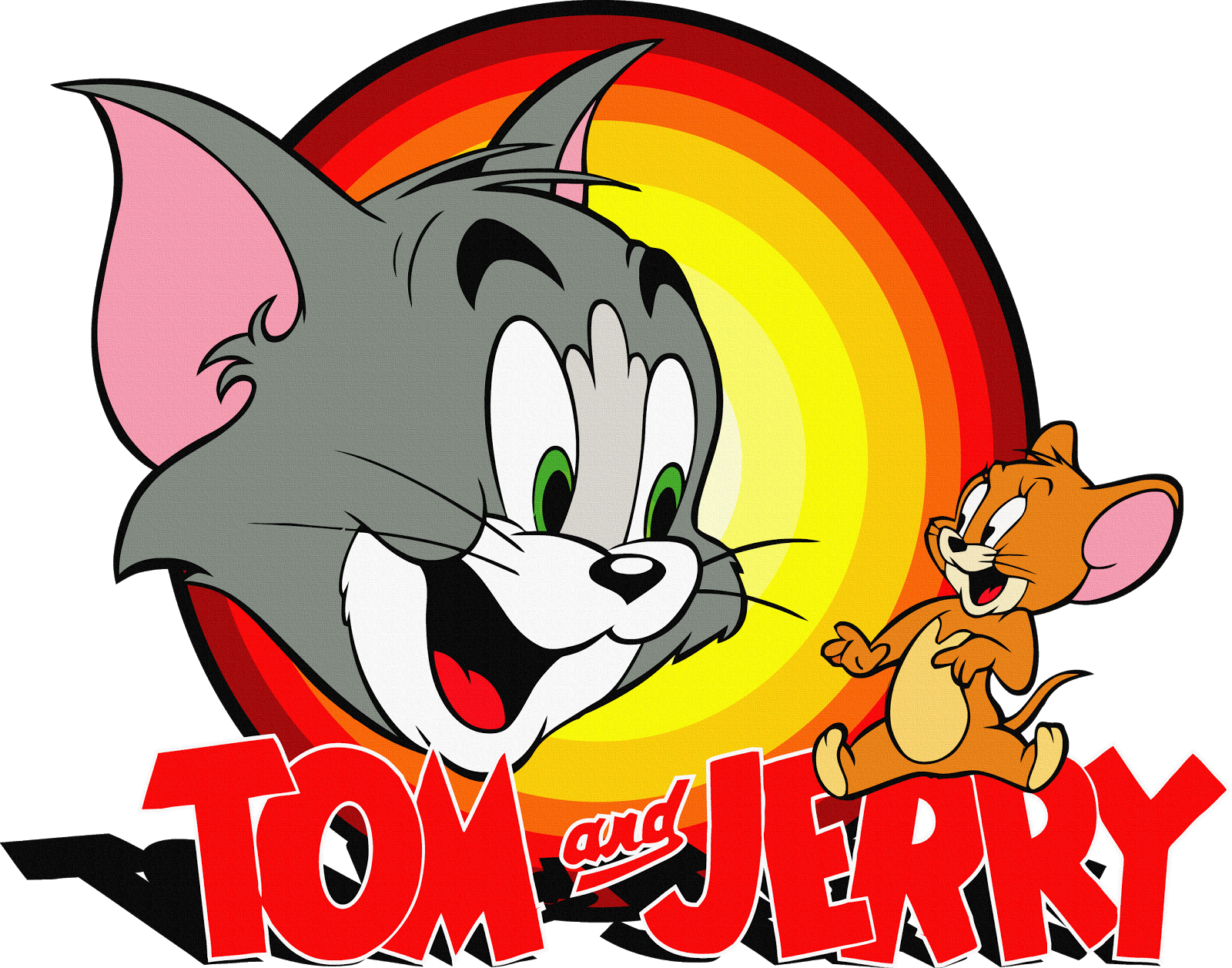 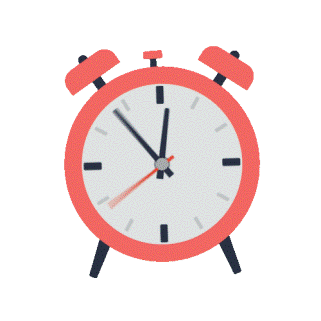 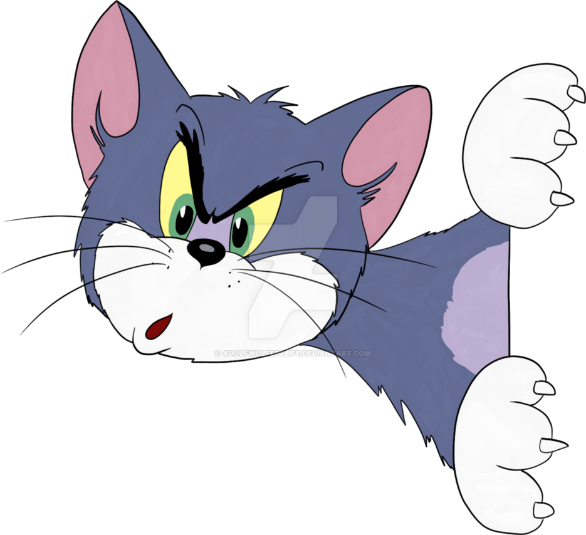 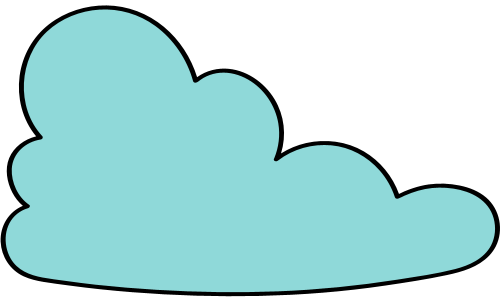 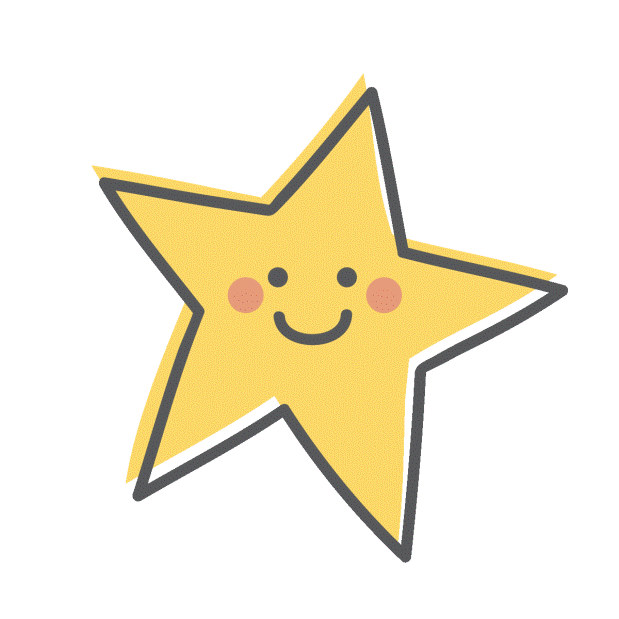 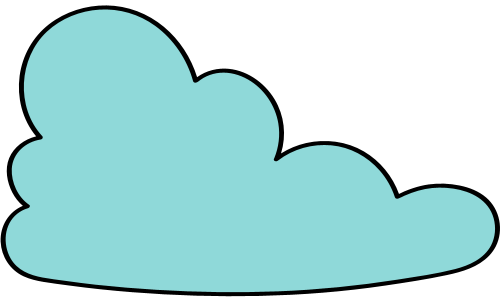 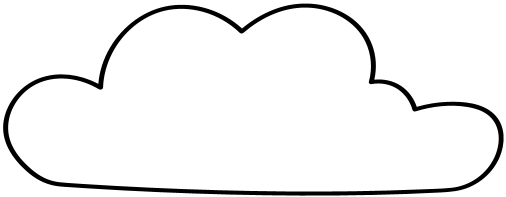 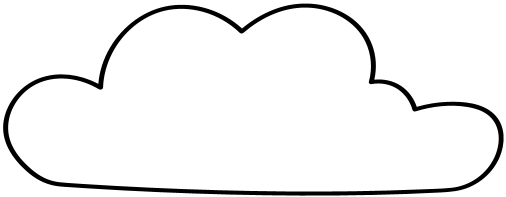 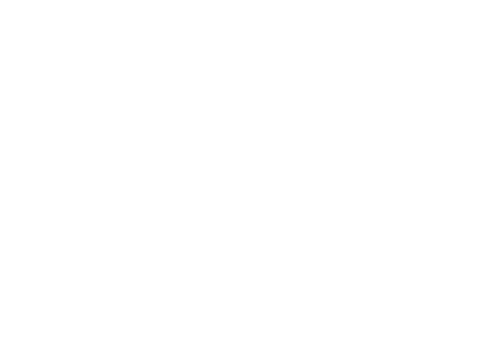 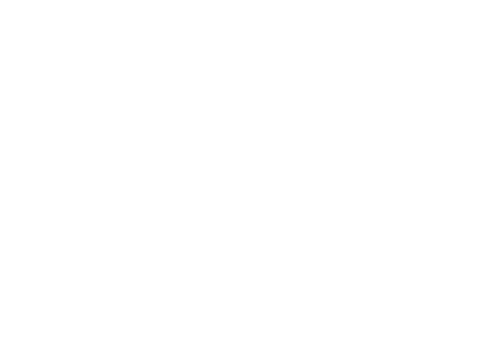 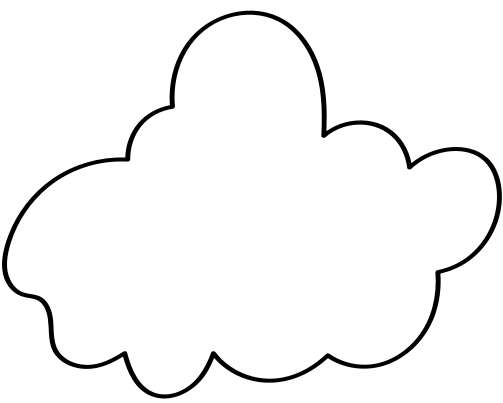 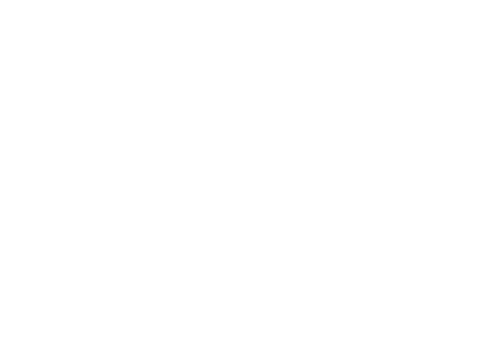 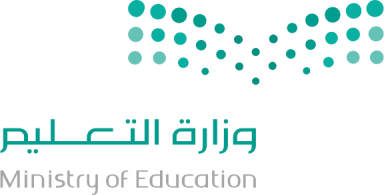 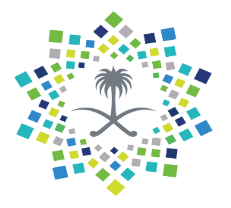 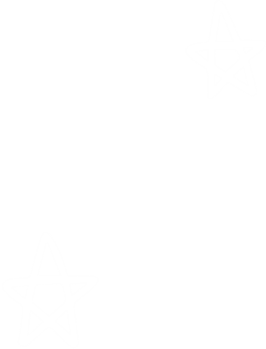 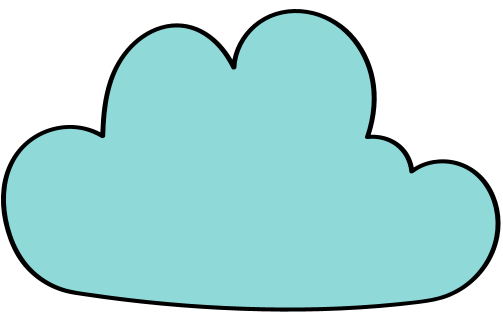 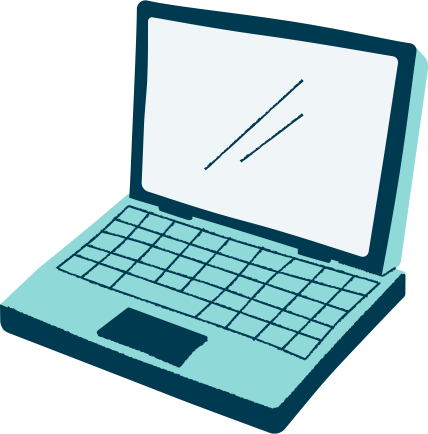 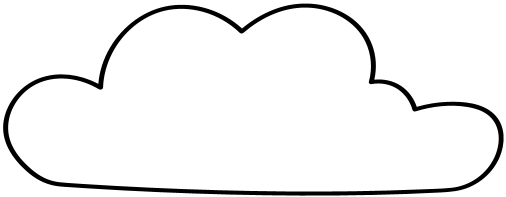 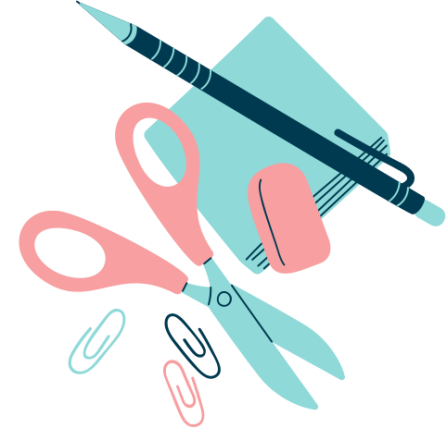 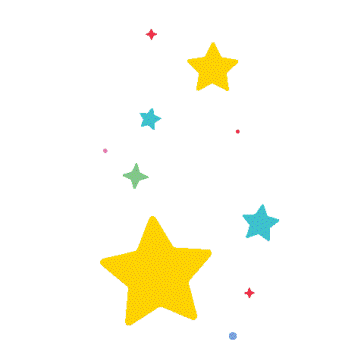 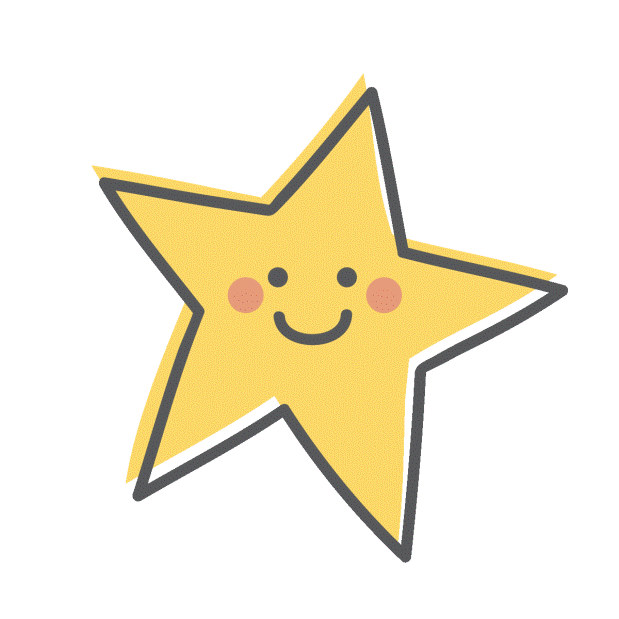 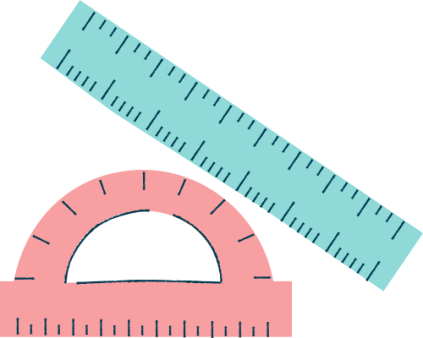 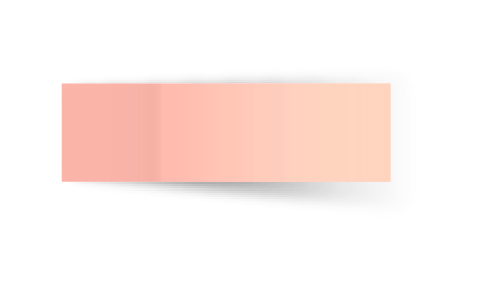 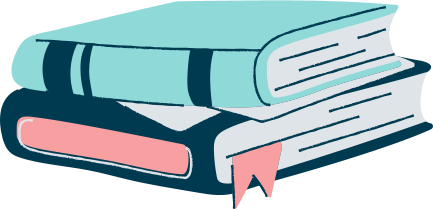 المادة 
الرياضيات
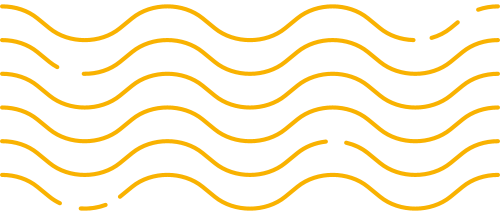 توكلنا على الله
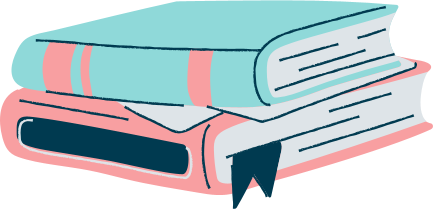 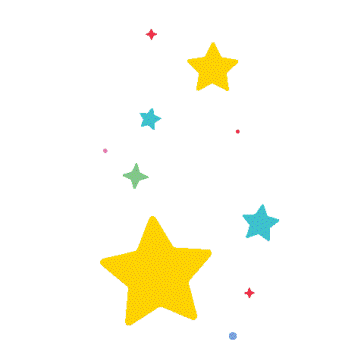 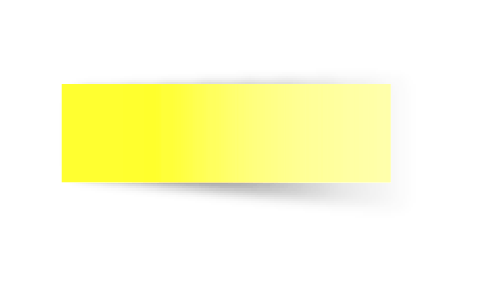 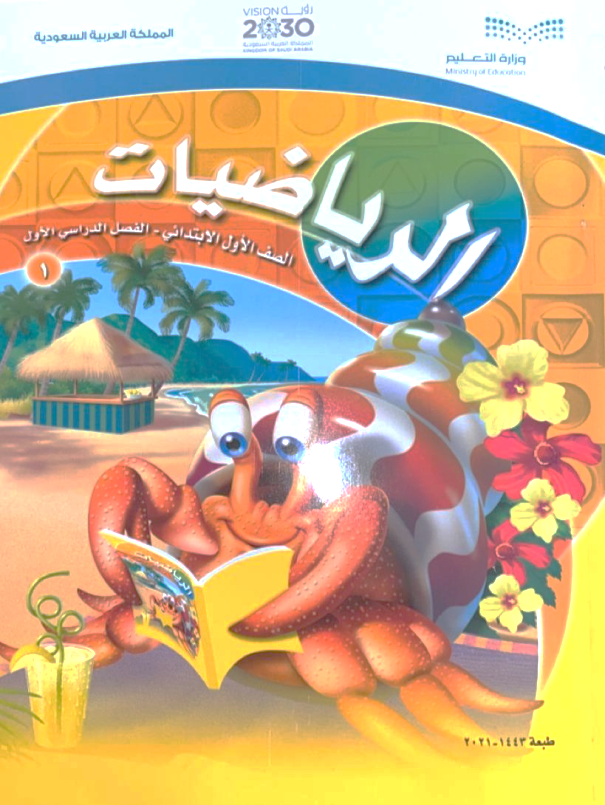 ص 32 +35
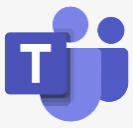 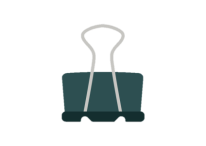 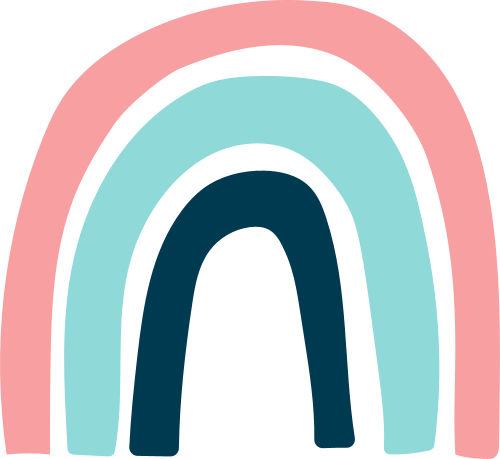 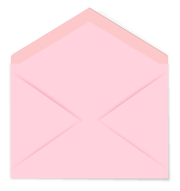 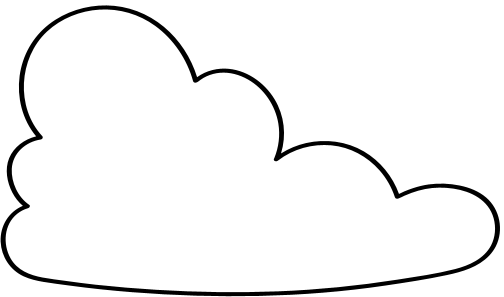 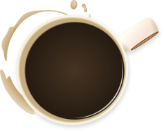 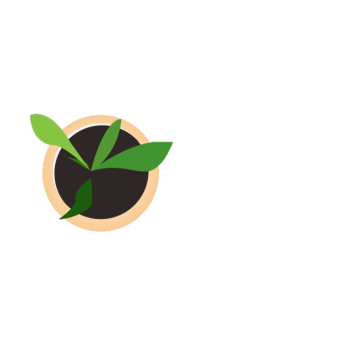 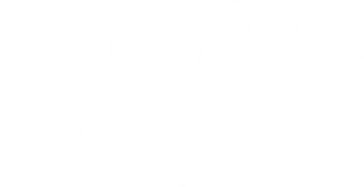 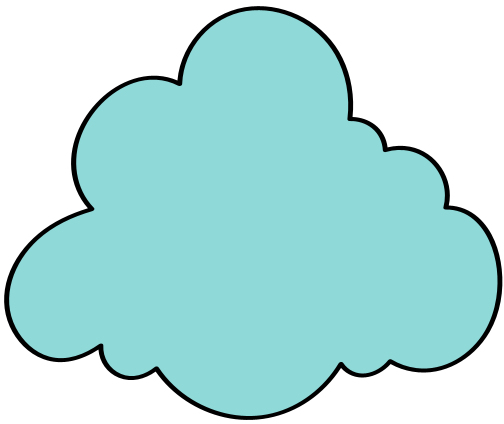 قوانين فصلنا الافتراضي
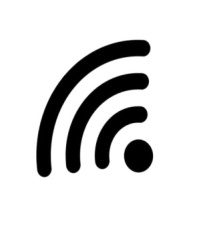 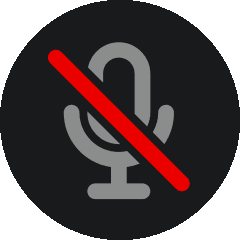 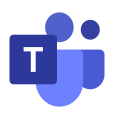 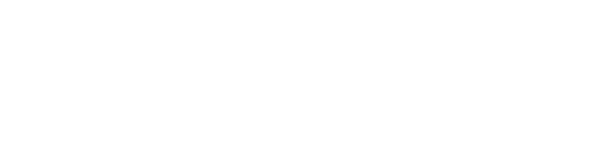 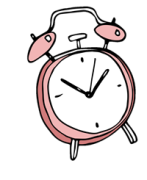 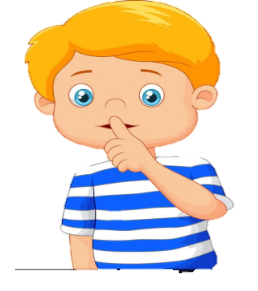 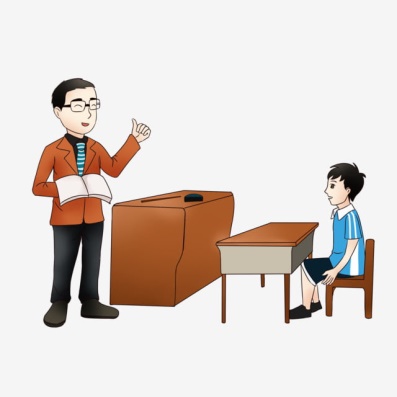 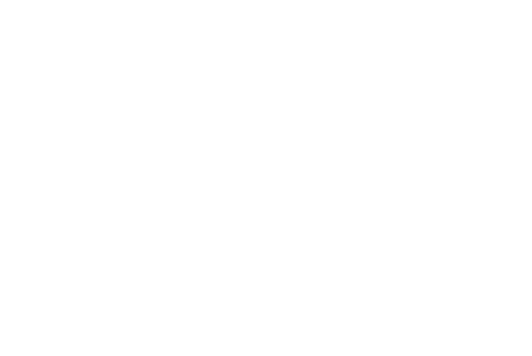 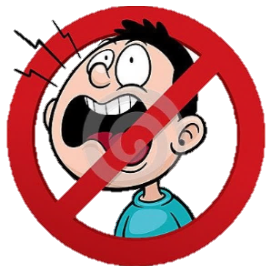 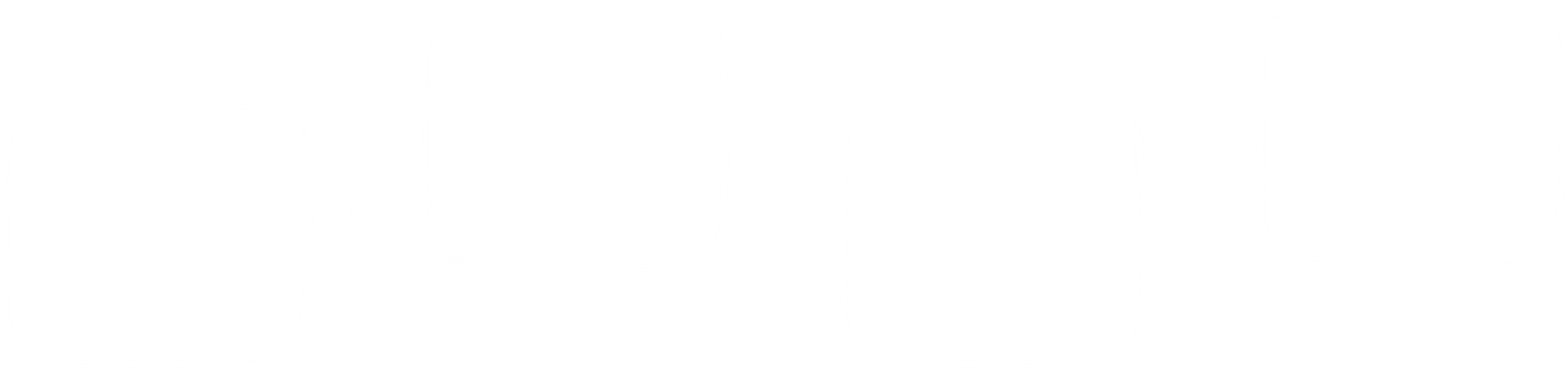 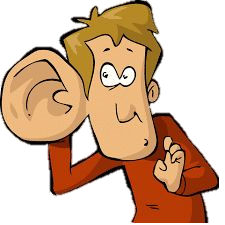 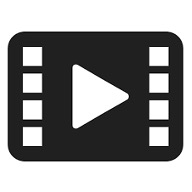 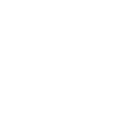 أَبْتَعِد عَنْ الضّجيج
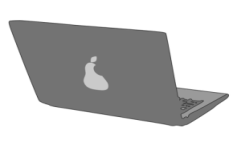 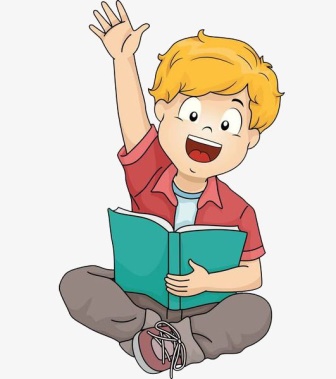 انتظر 
دورك للمشاركة
أغلق الصوت
استمع إلى إجابات 
 أصدقائي ولا أقاطعهم
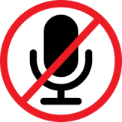 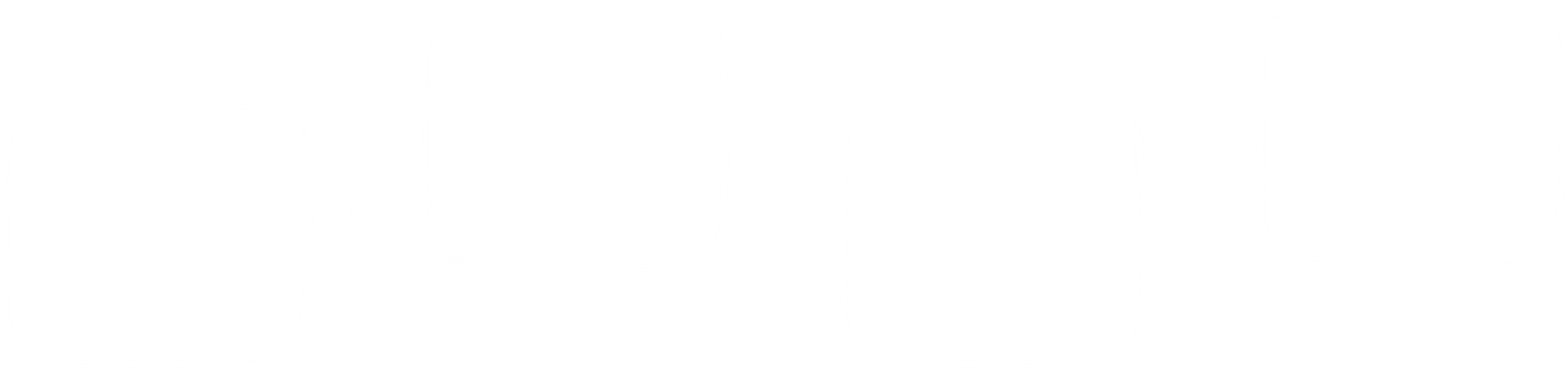 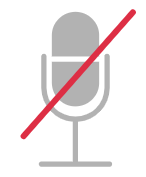 أَسْتَمِع بِتِرْكيز
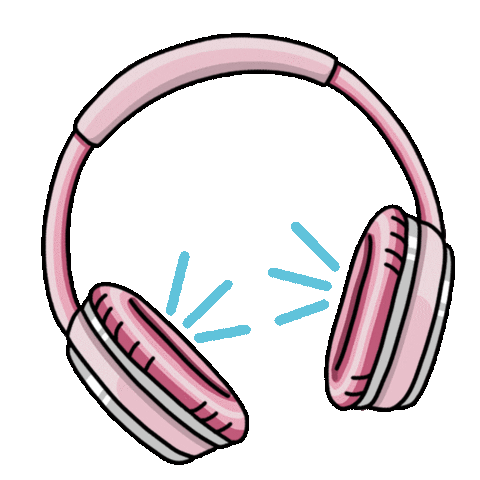 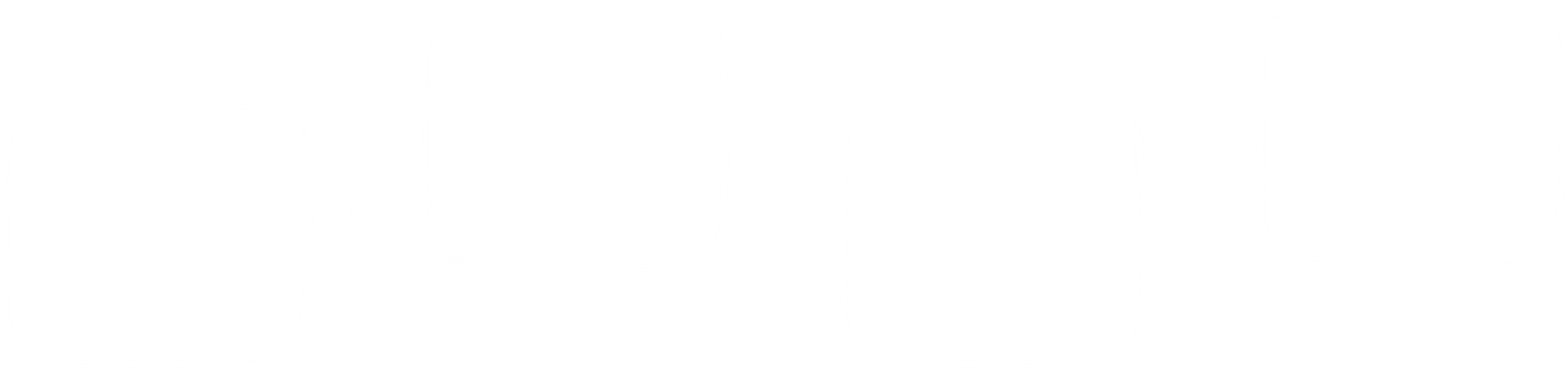 إغلاق المايك وعدم فتحة إلا بسماع 
اسمي
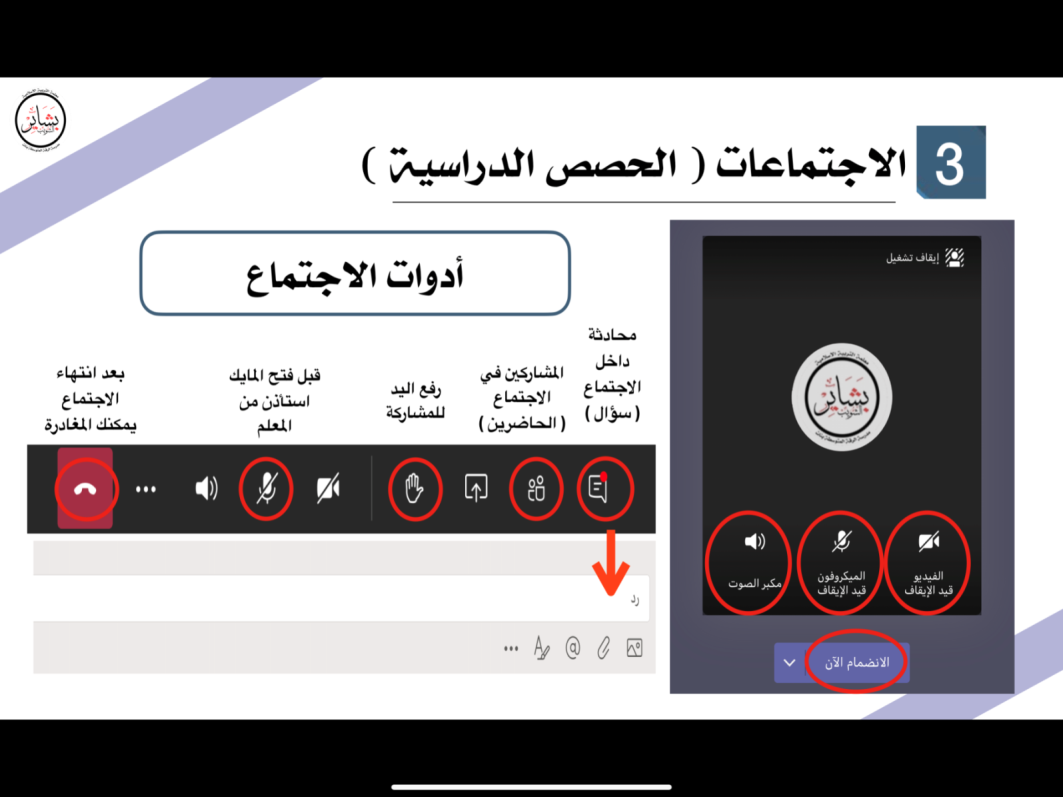 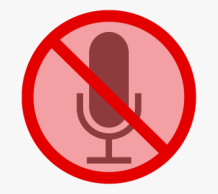 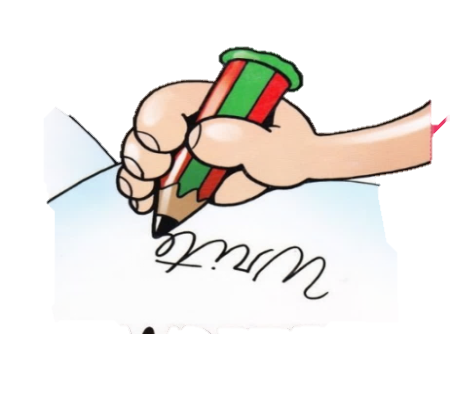 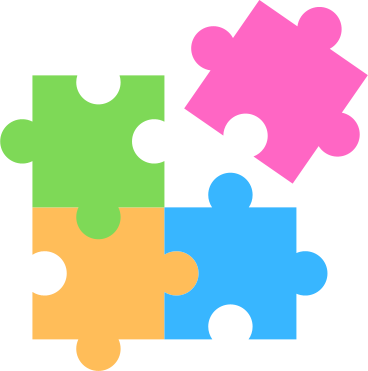 أًدَوِّن مُلاحَظاتي
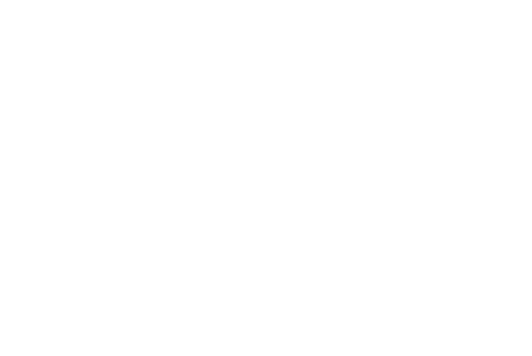 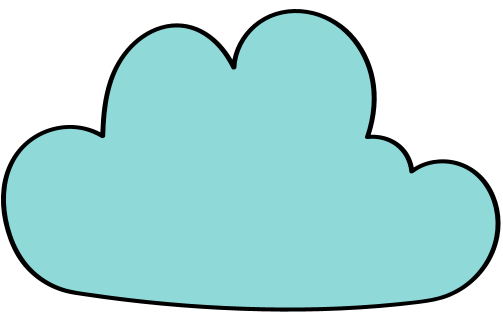 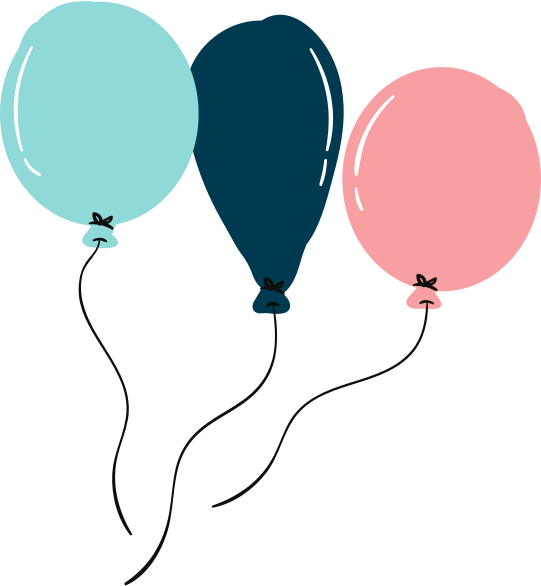 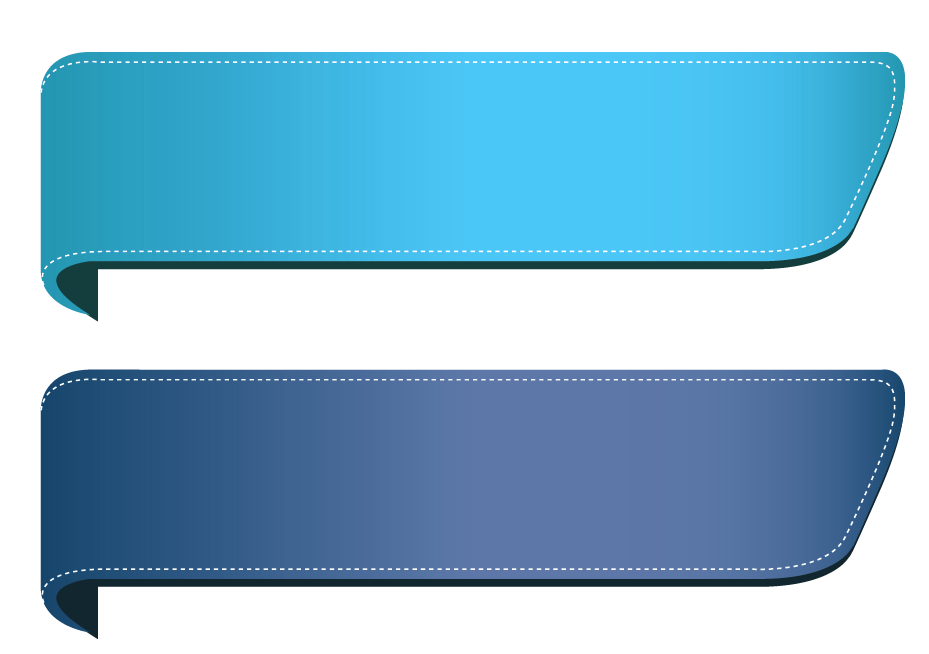 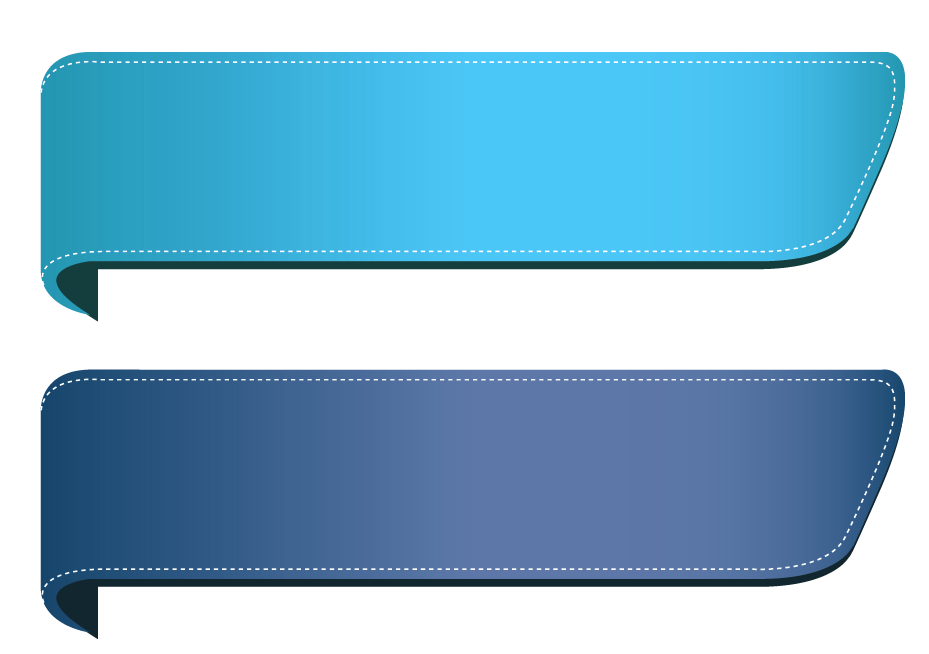 المادة: الرياضيات
الاحد
هل انتم مستعدون
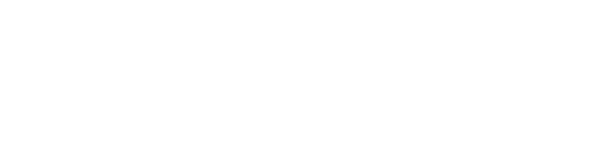 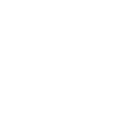 19-2-1443هـ
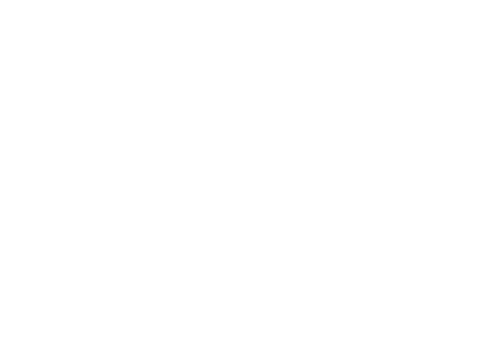 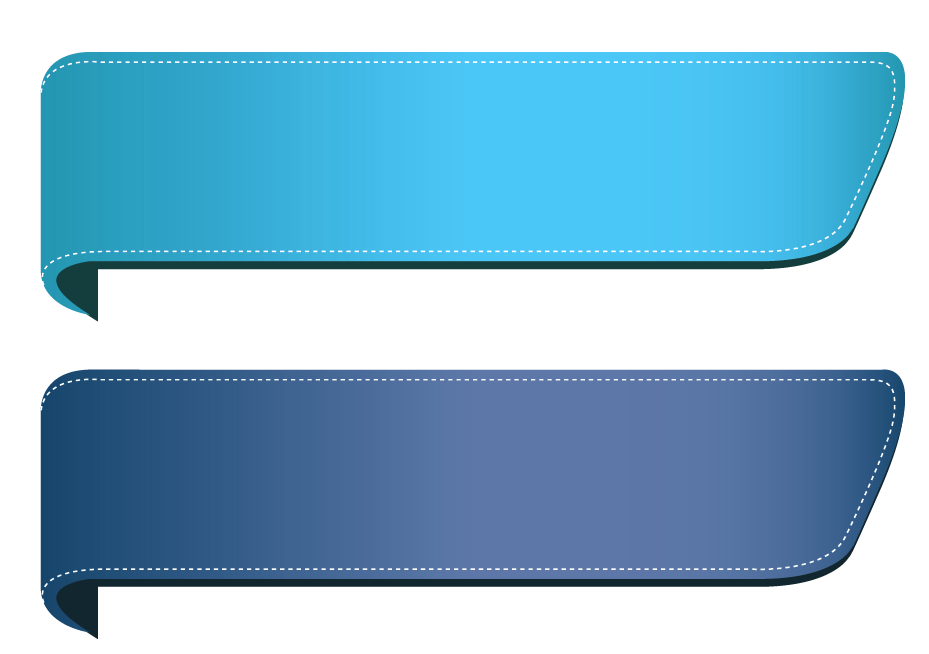 ص 34+ 35
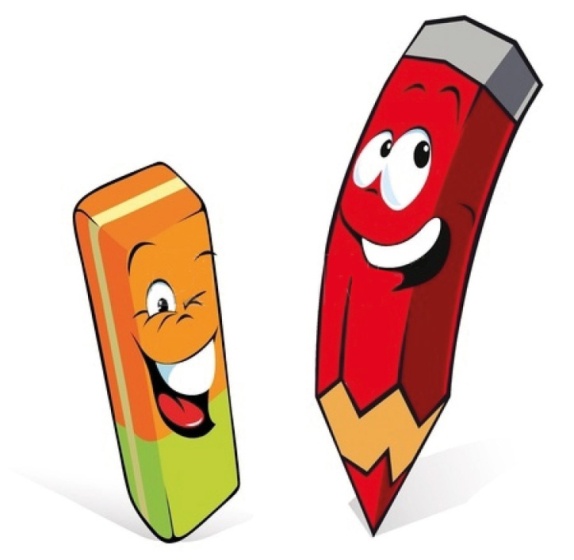 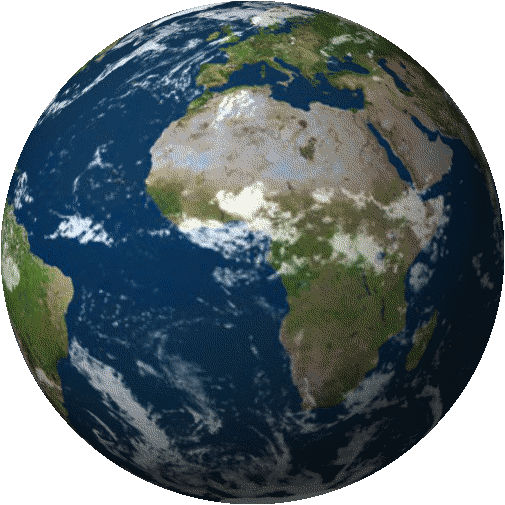 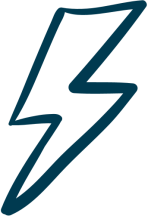 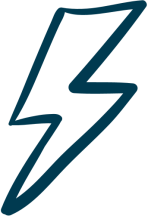 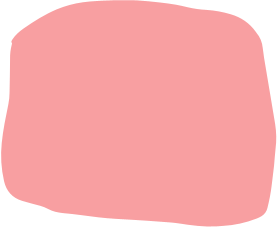 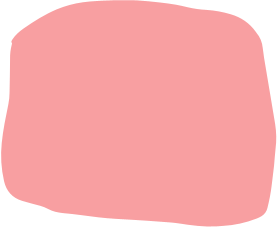 الدرس
( اختبار منتصف الفصل + (مراجعة تراكمية
“الدروس 1, 2 , 3“
فكرة الدرس 
يعد الطالب الأشياء وينطق العدد ويلون المربعات حسب عددها ويكتب العدد
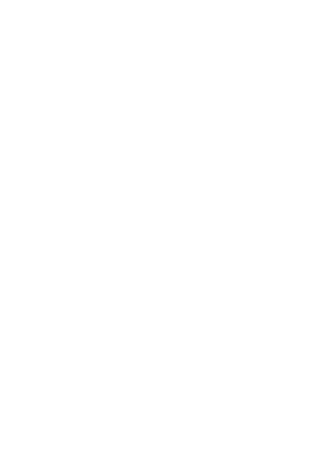 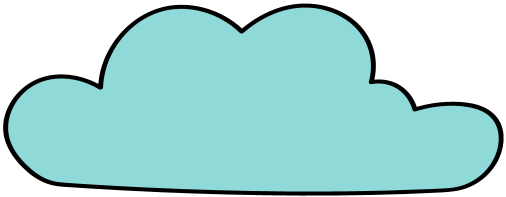 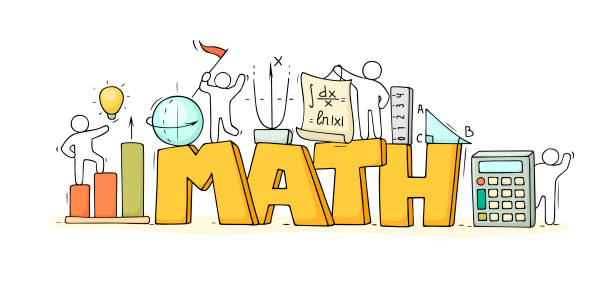 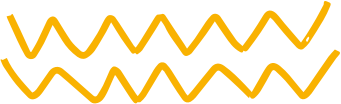 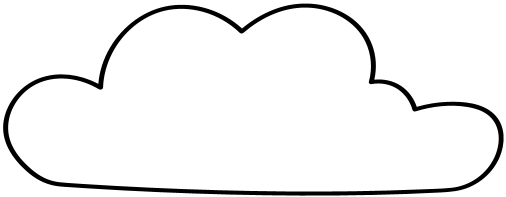 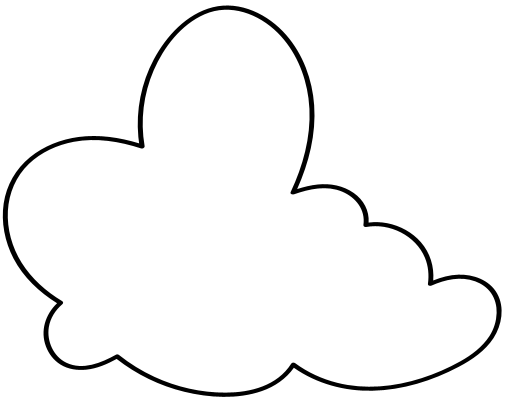 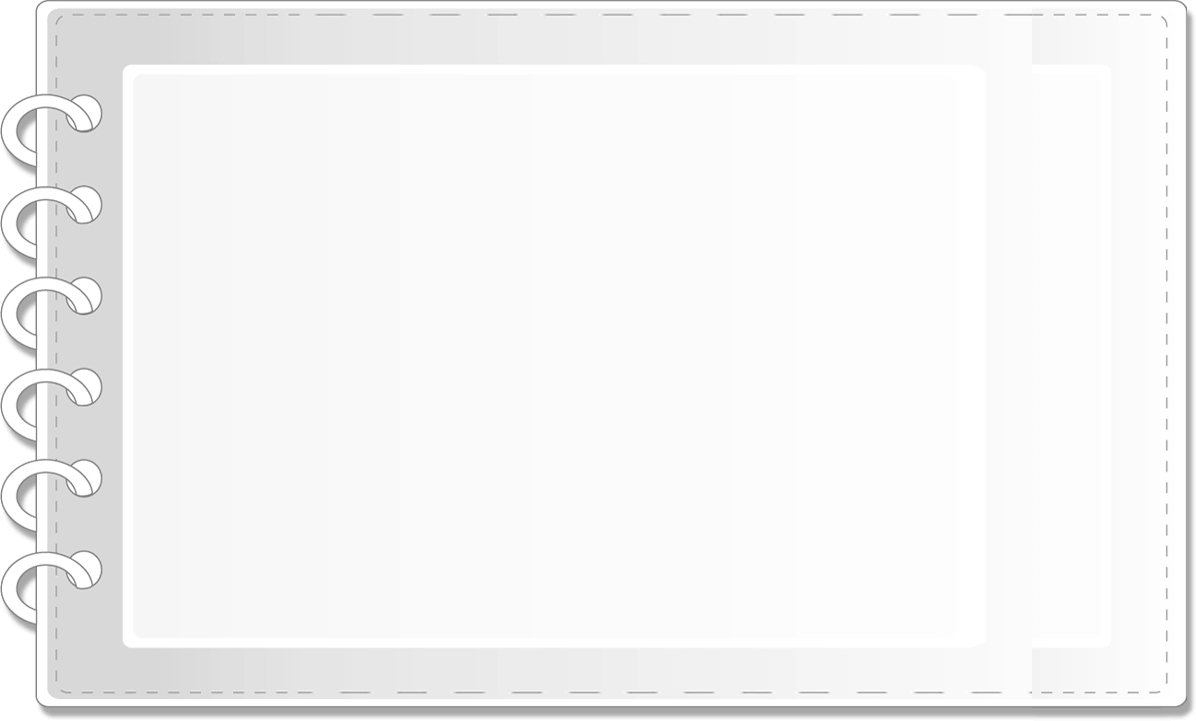 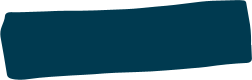 21-2
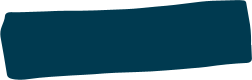 ص 35
ص 34
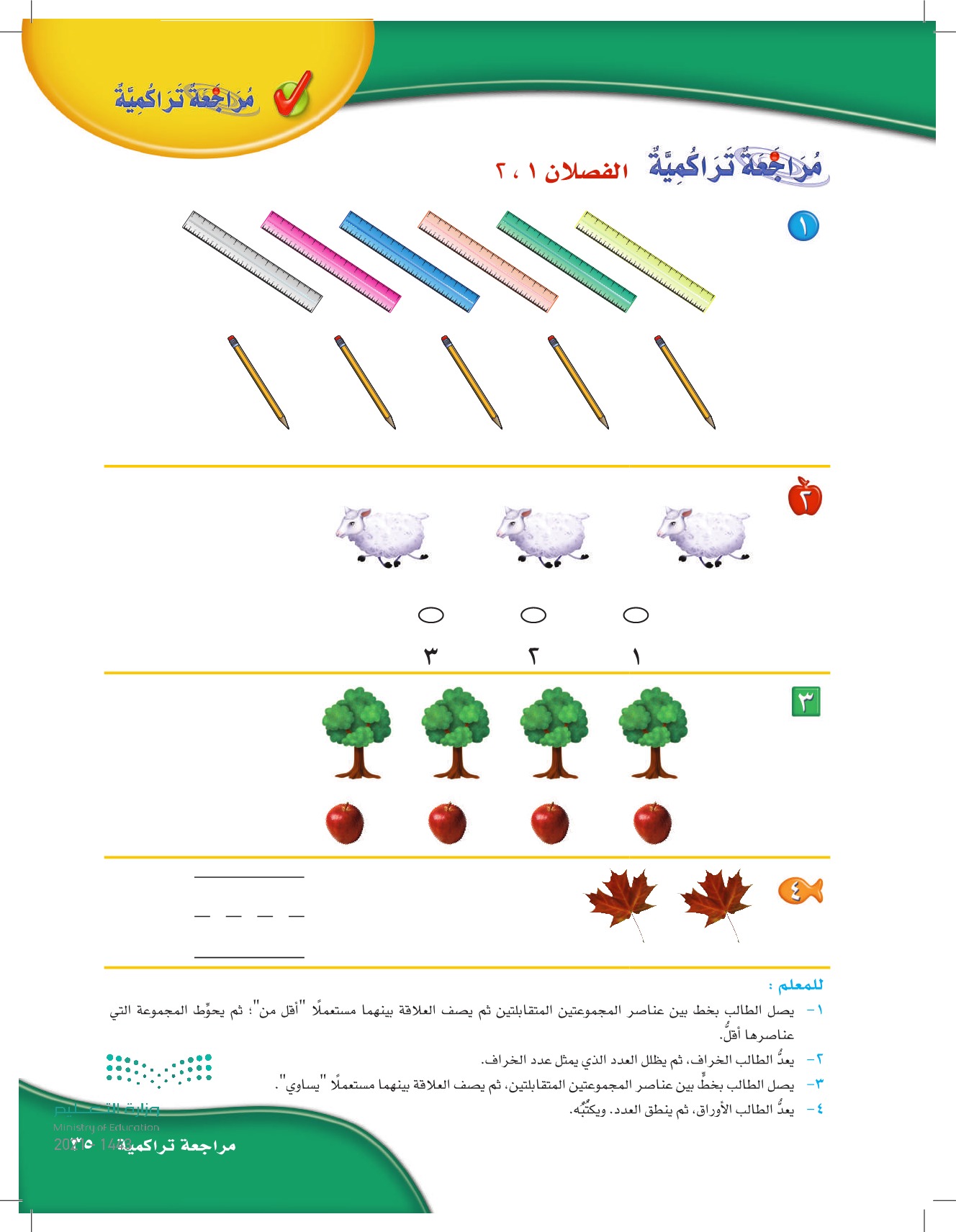 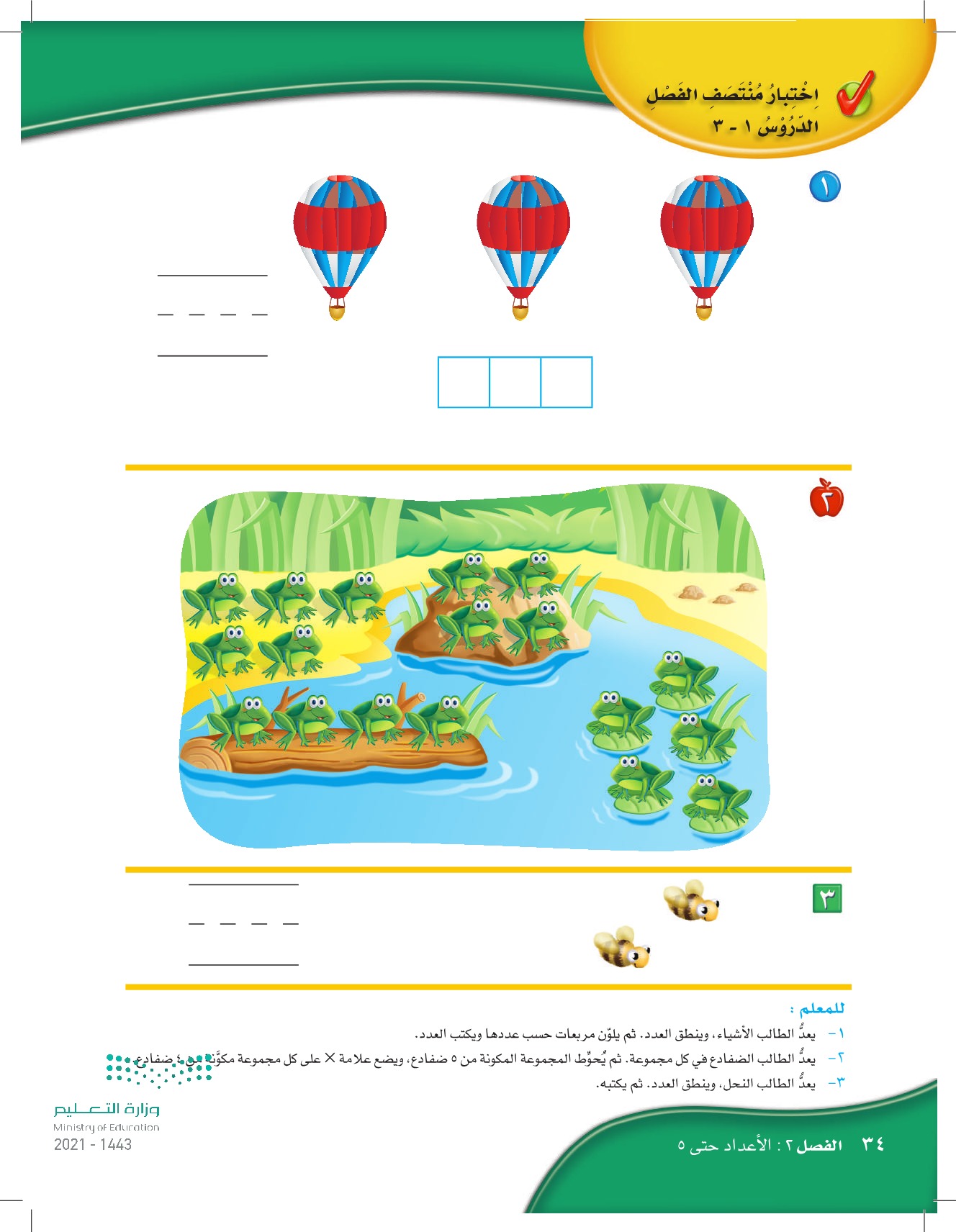 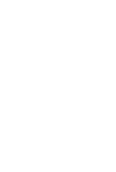 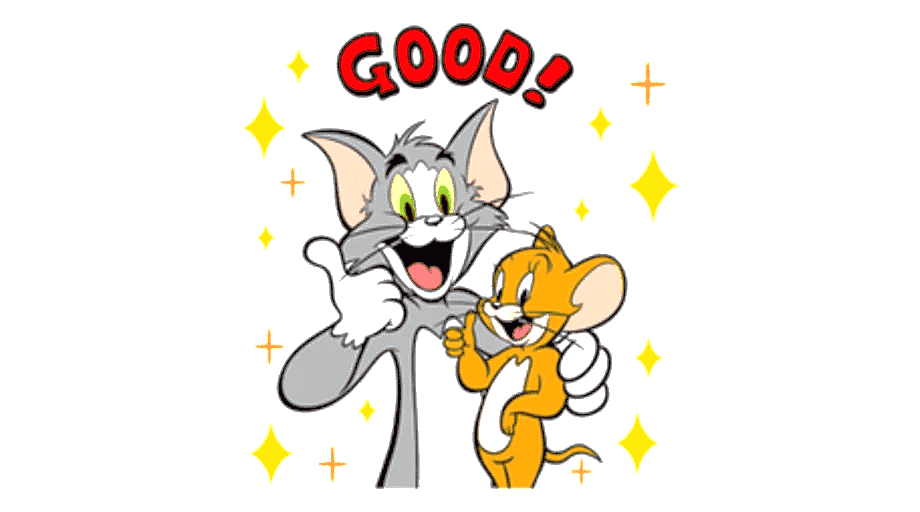 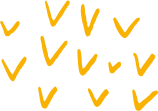 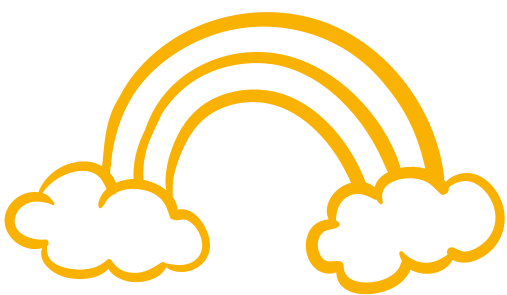 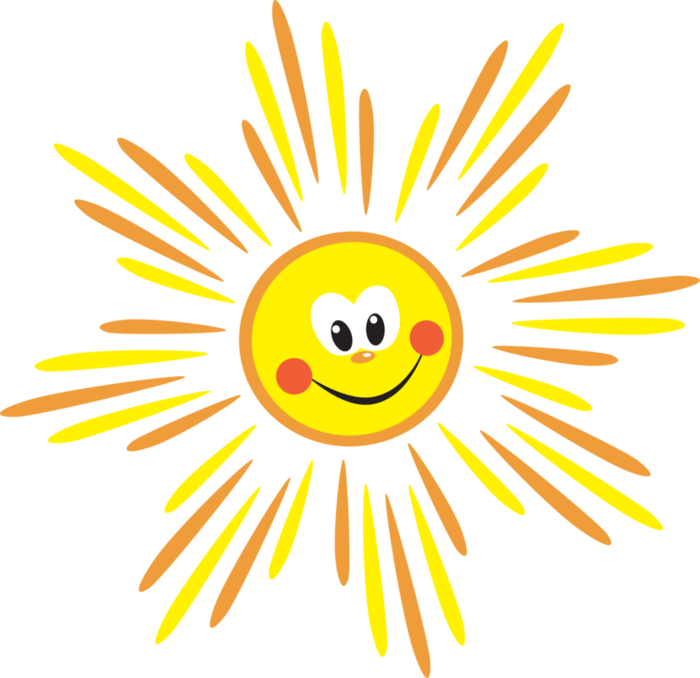 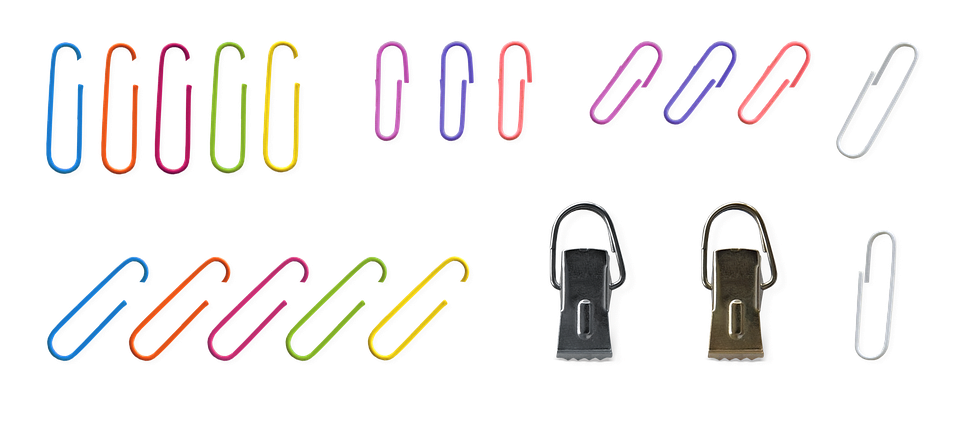 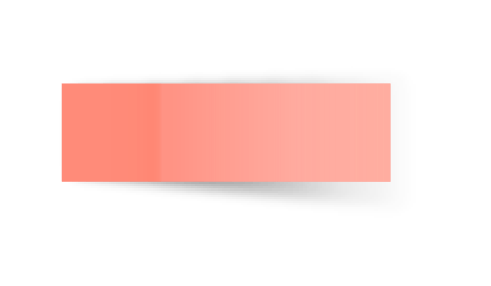 المادة 
الرياضيات
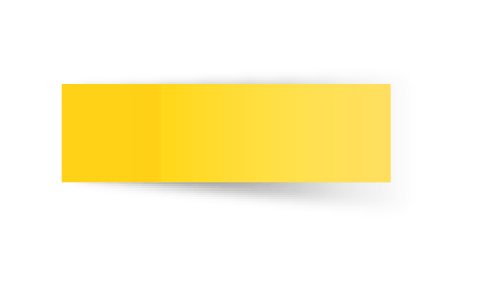 ص 34 + 35
تسجيل الحضور
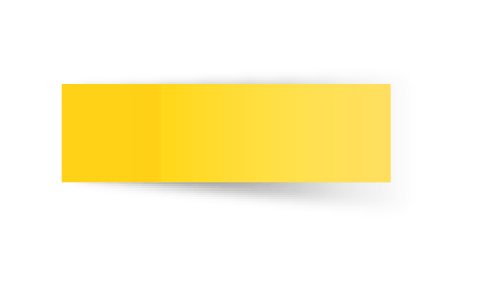 الاحد
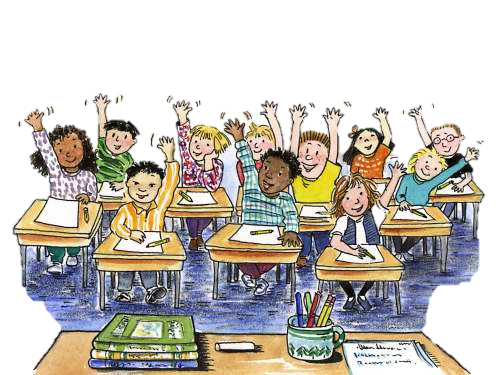 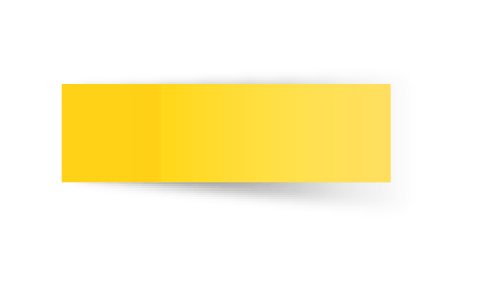 19-2-1443هـ
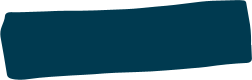 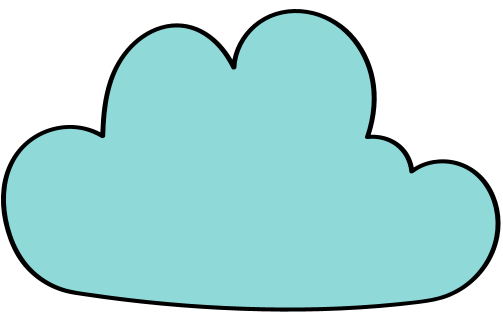 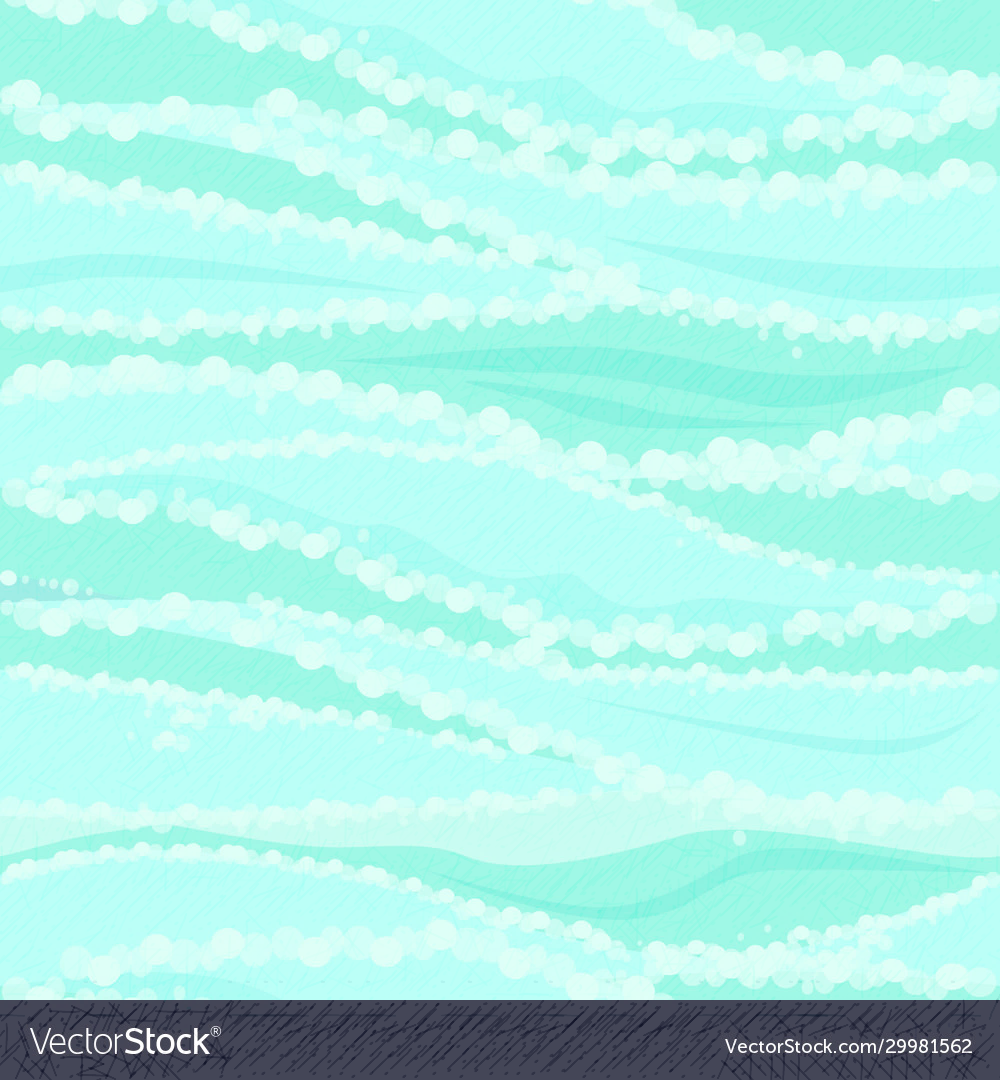 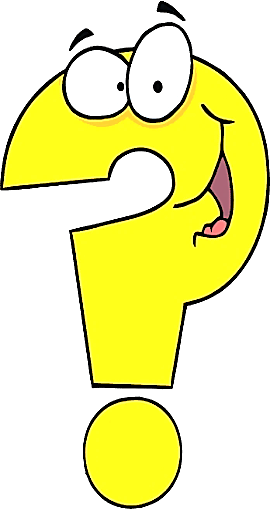 اختبار منتصف الفصل – الدروس من ( 1- 3 )
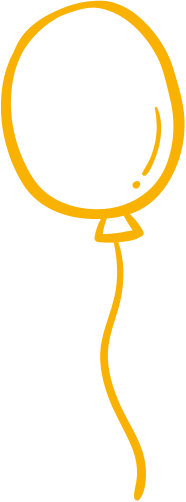 .
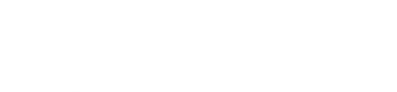 عد الأشياء وانطق العدد ثم لون المربعات حسب عددها ثم اكتب العدد
عد الضفادع في كل مجموعة ثم حوط المجموعة المكونة من 5 ضفادع  ضفادع المجموعة
وضع علامة خطاء علىالمجموعة المكونة من 4 ضفادع
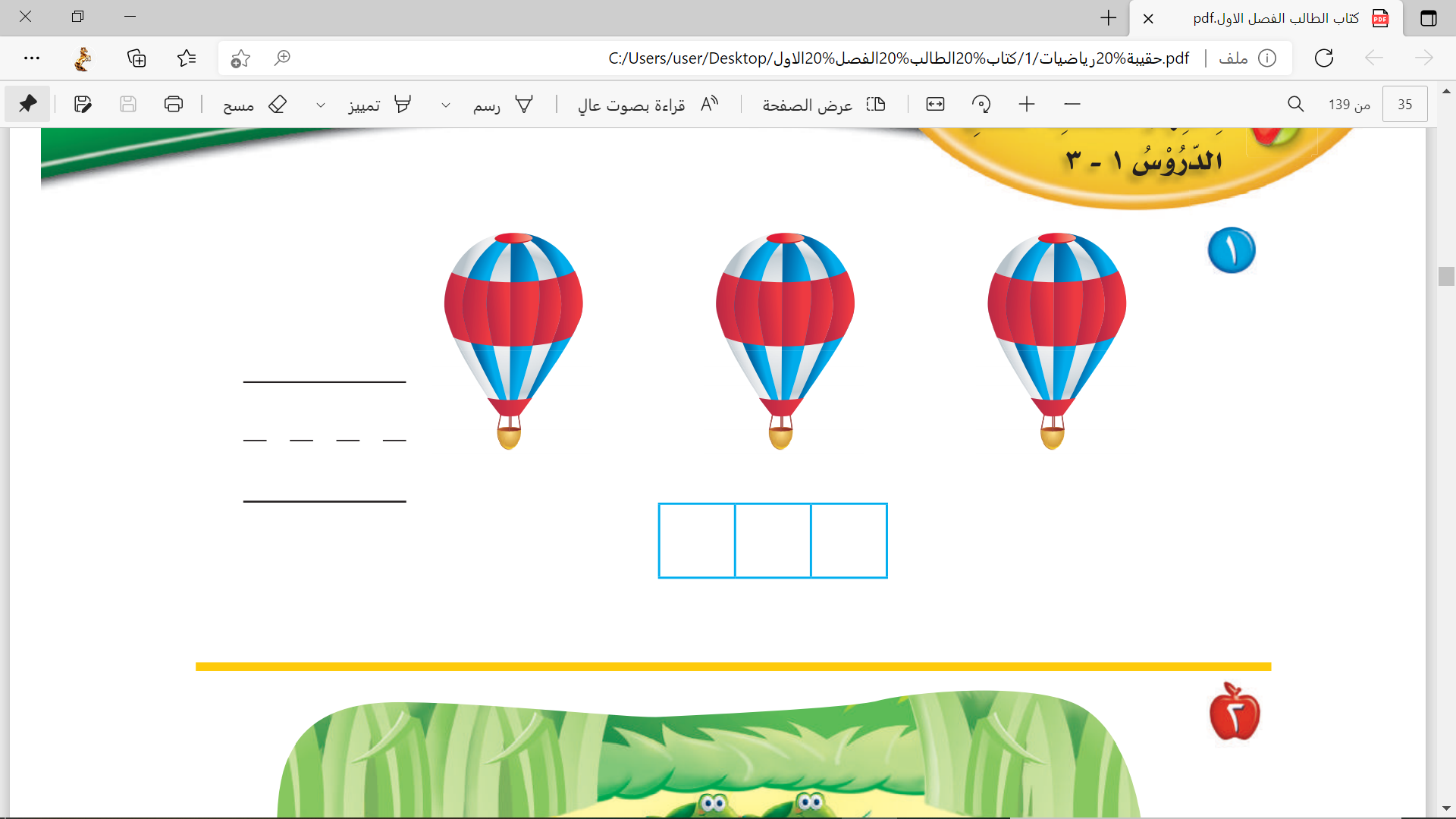 3
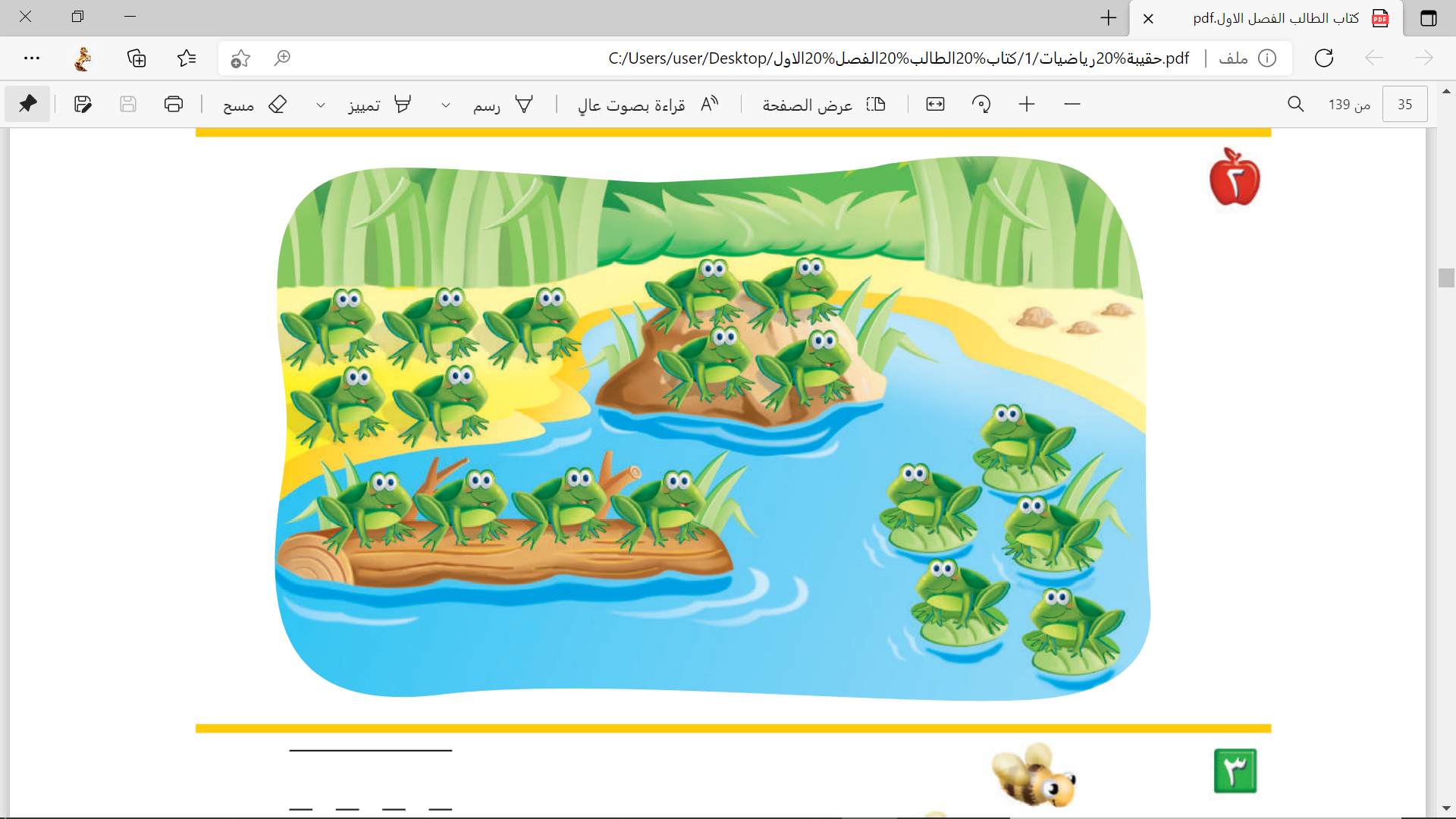 عد النحل وانطق العدد ثم اكتب العدد
2
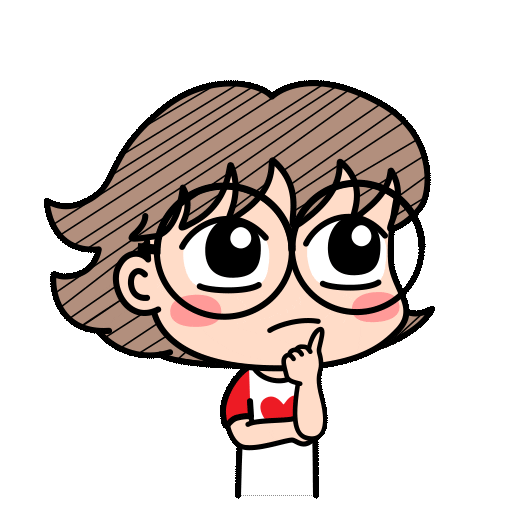 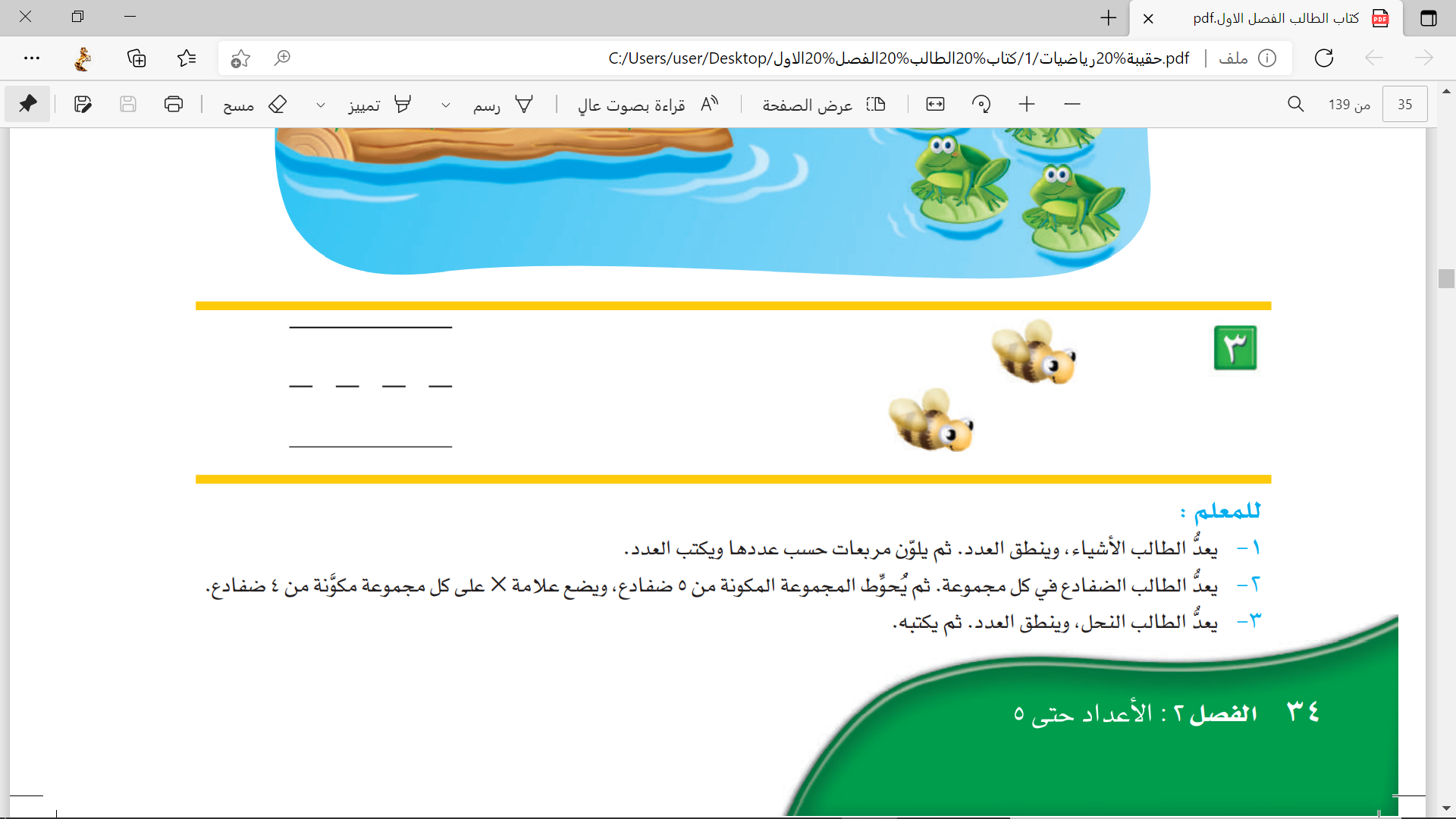 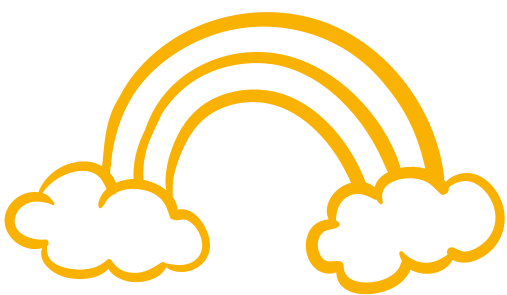 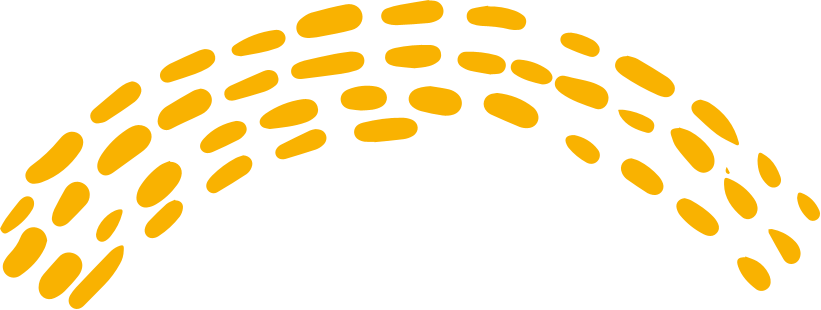 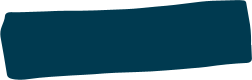 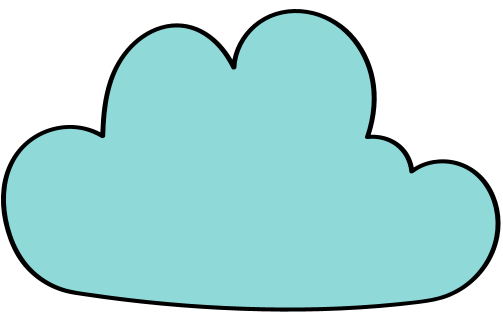 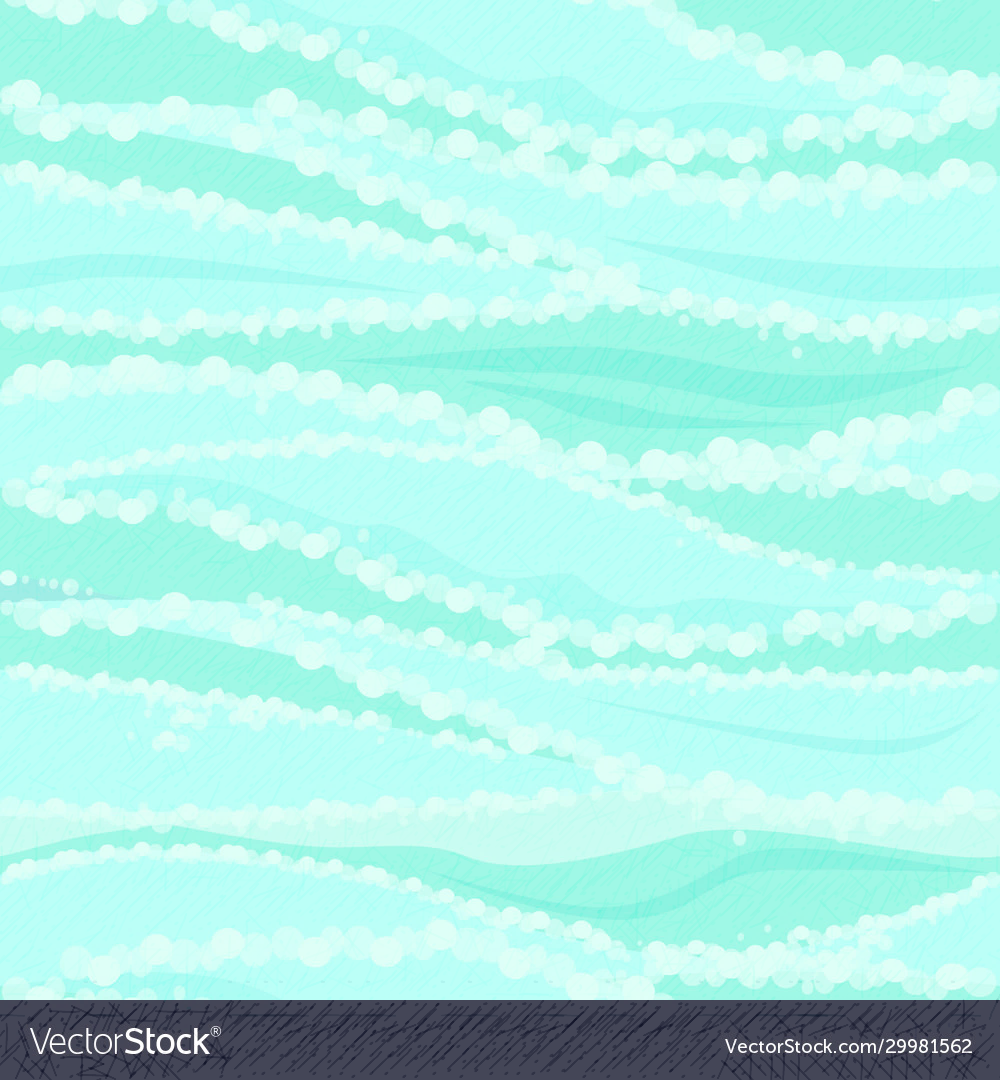 المراجعة التراكمية
الفصل( 1- 2 )
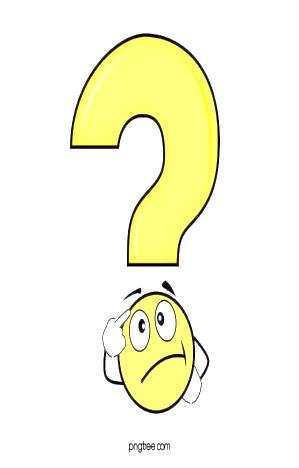 .
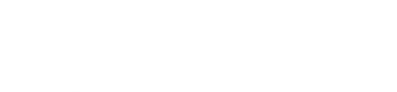 صل بخط بين عناصر المجموعتين المتقابلتين ثم صف العلاقة بينهما مستعملاً أقل من ثم حوط المجموعة التي عدد عناصرها أقل
عد الخراف ثم ظلل العدد الذي يمثل عدد الخراف
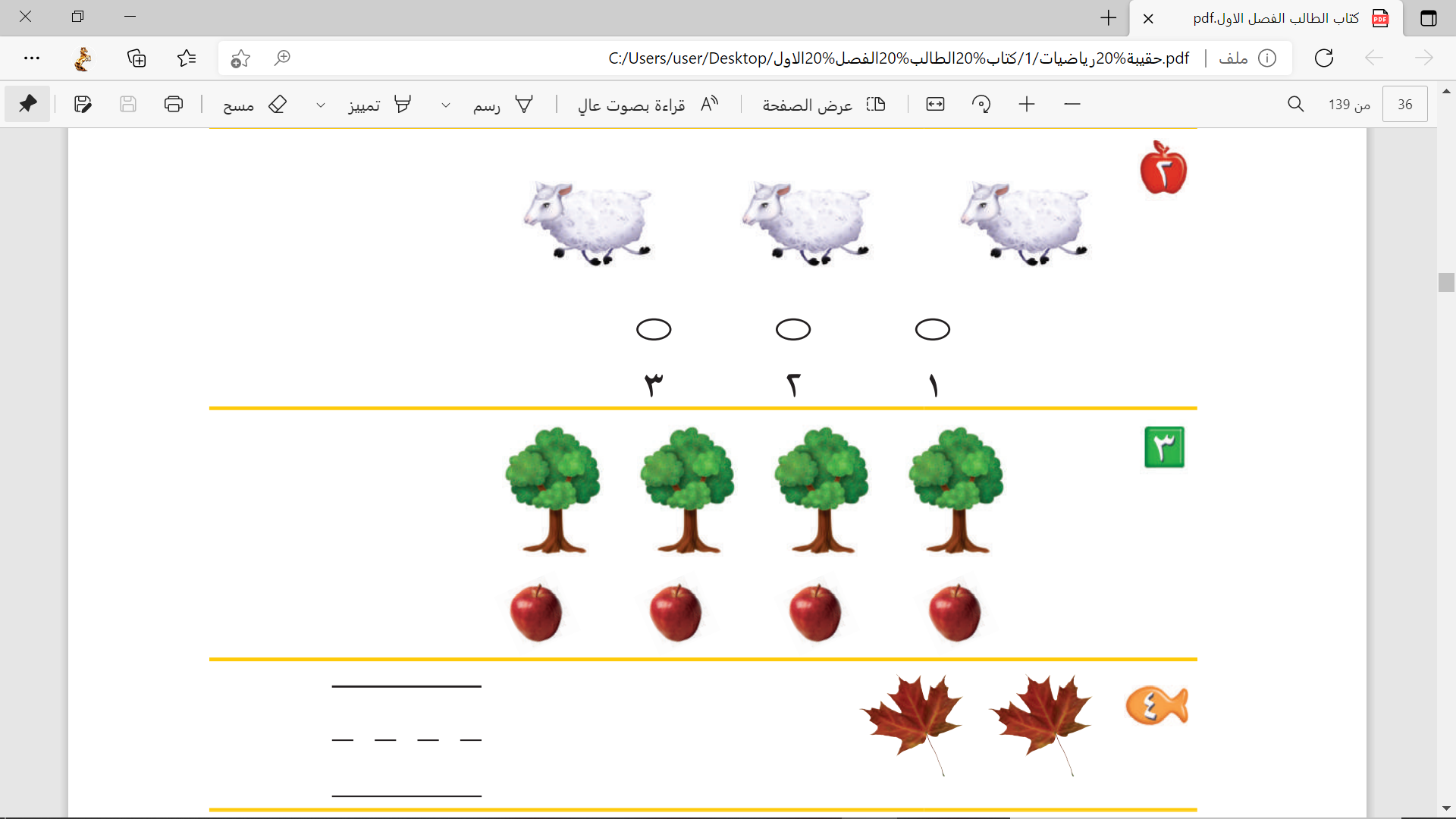 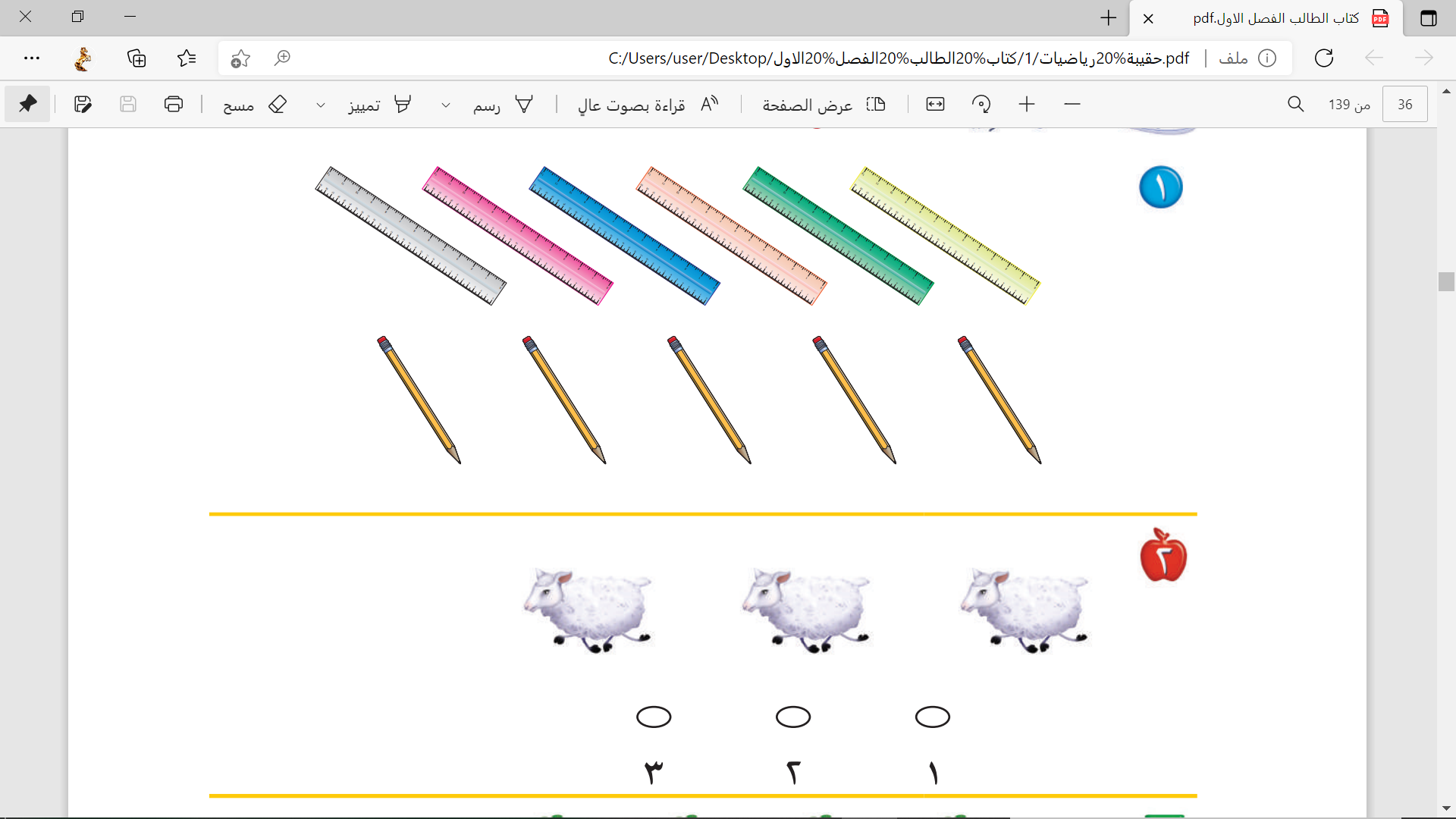 صل بخط بين عناصر المجموعتين المتقابلتين ثم صف العلاقة بينهما مستعملاً يساوي
عد الأوراق ثم انطق العدد ثم اكتبه
2
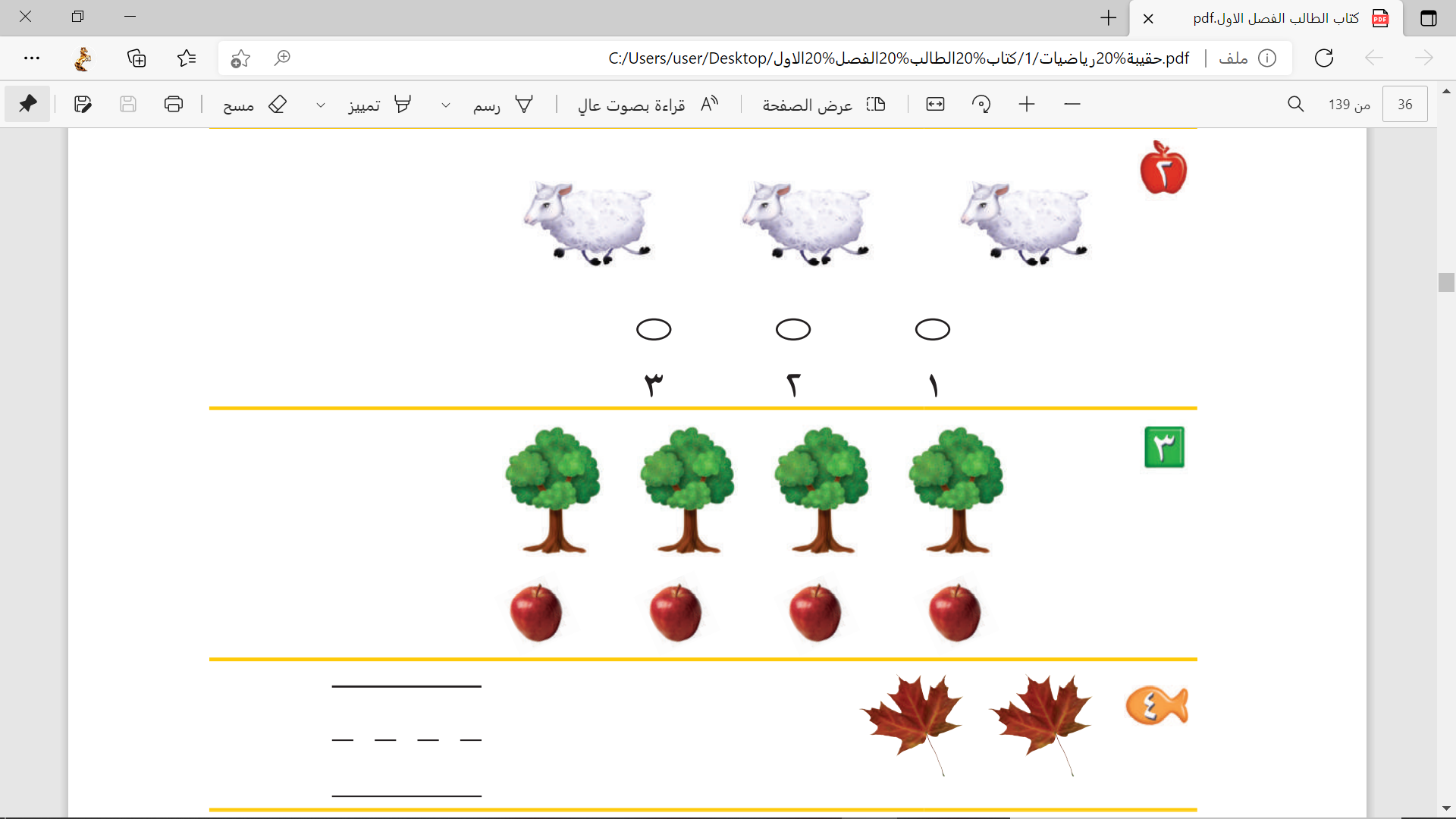 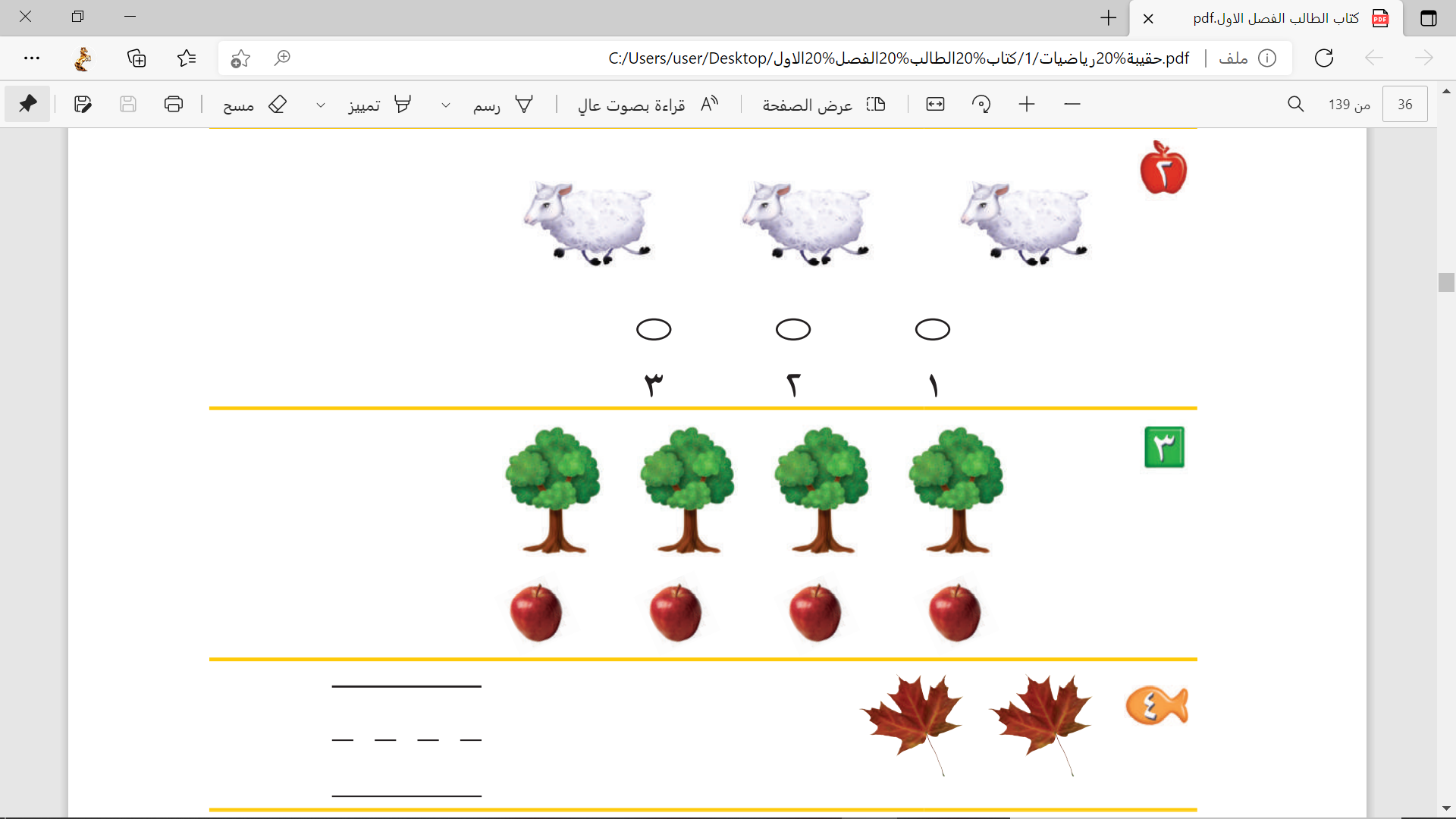 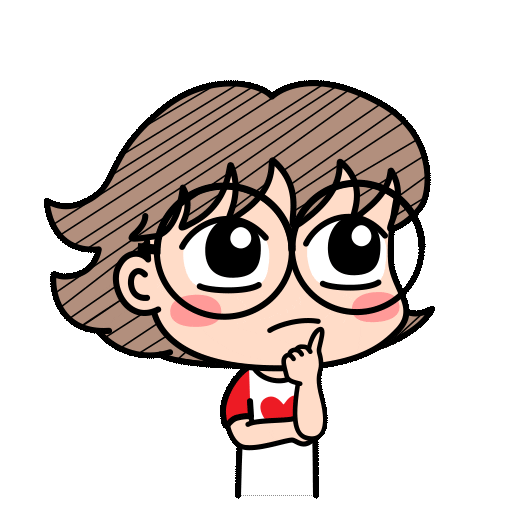 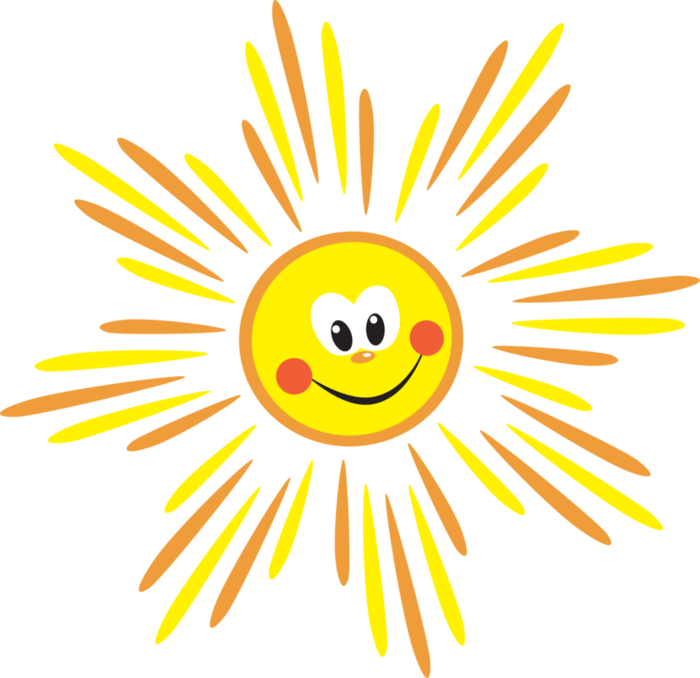 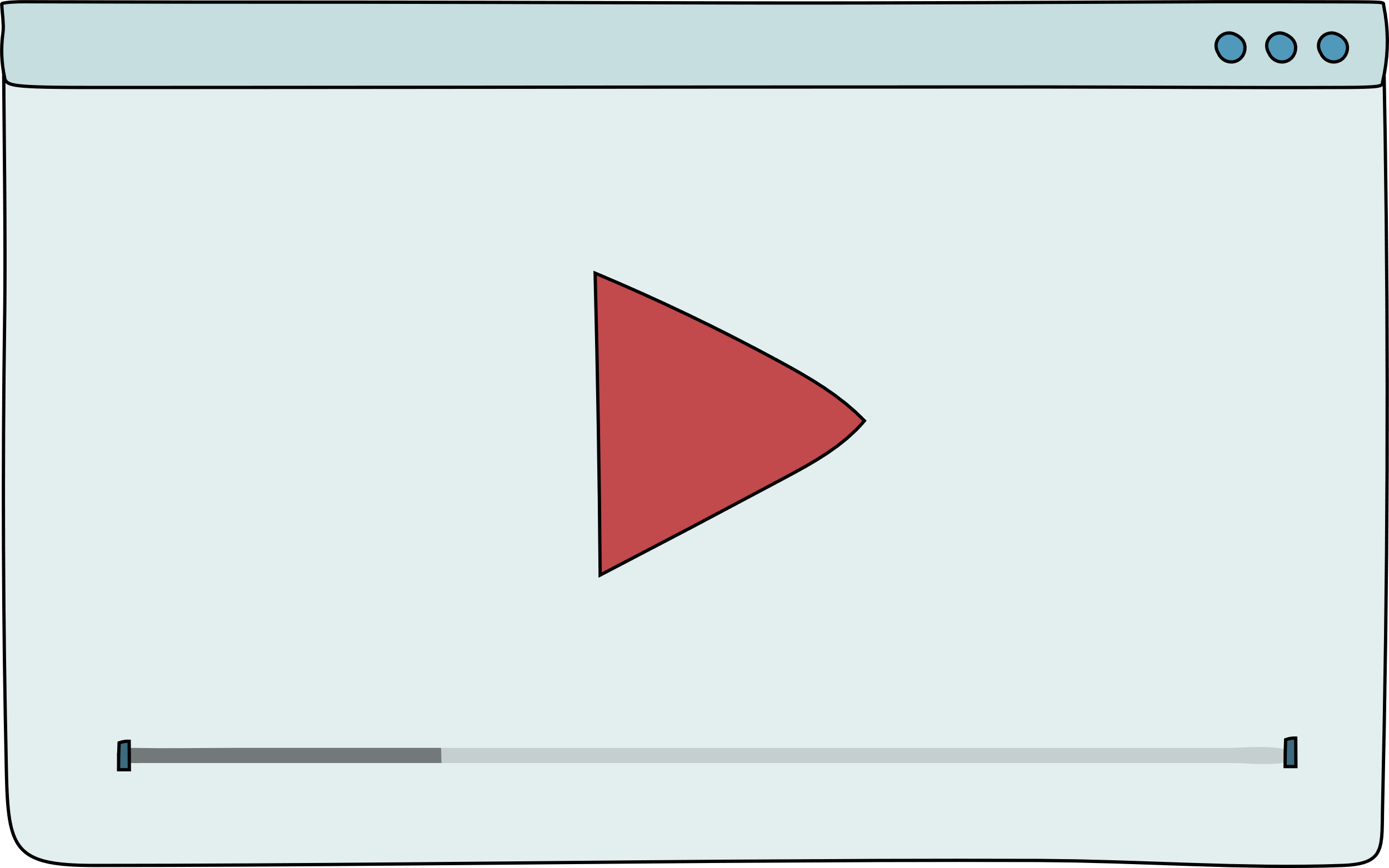 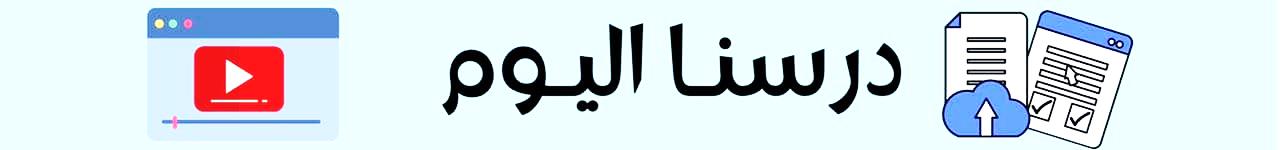 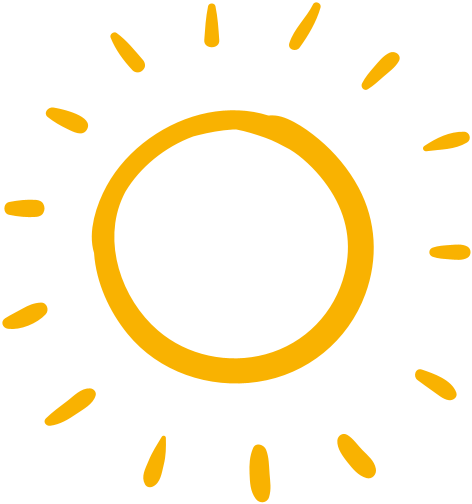 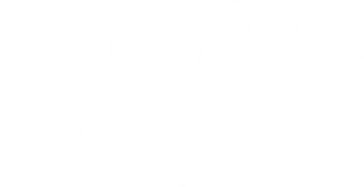 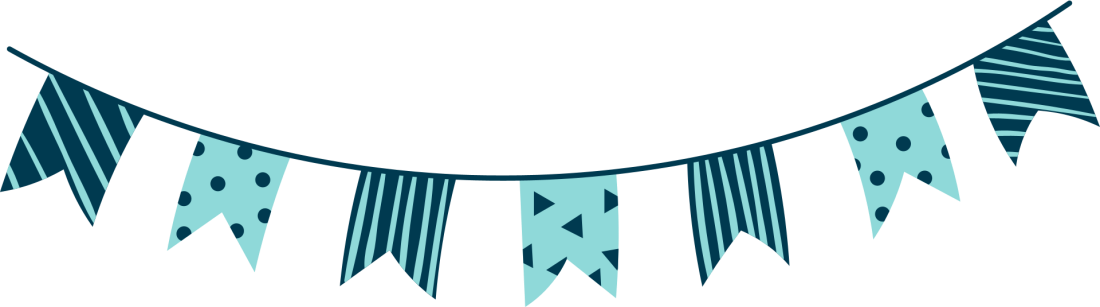 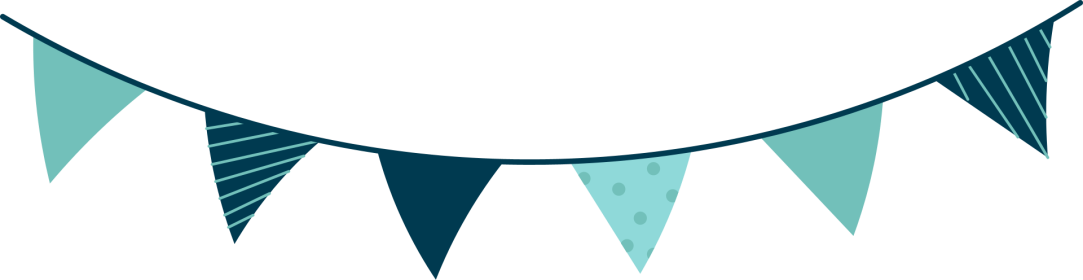 فديو الدرس
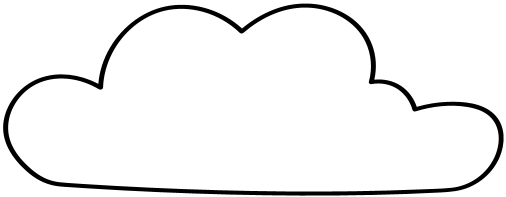 الدرس ( اختبار منتصف الفصل + مراجعة تراكمية“ درس 1,2,3 “ )
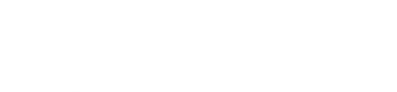 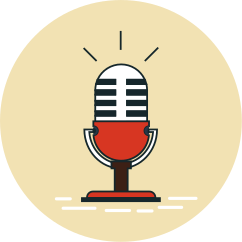 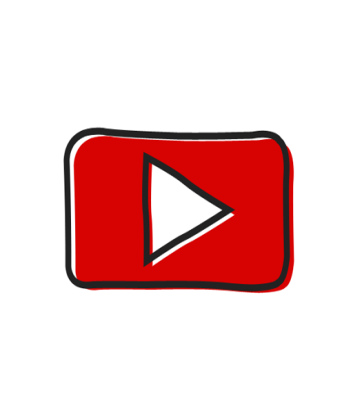 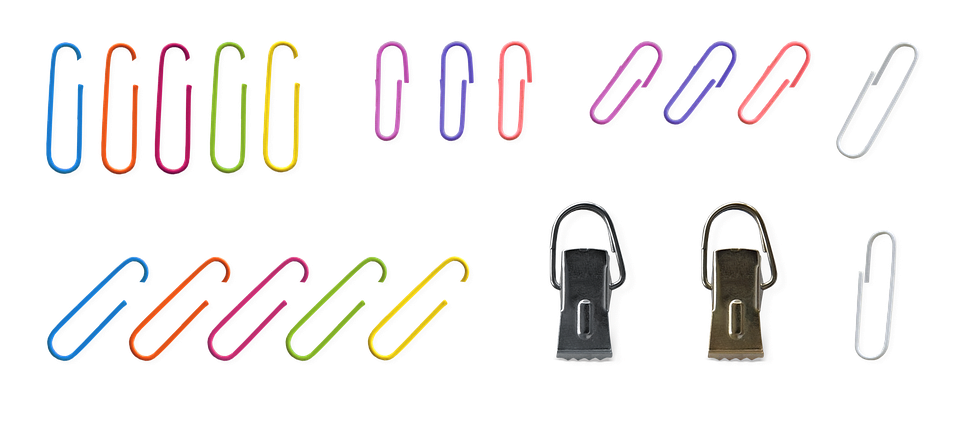 الخميس
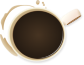 2-2-1443هـ
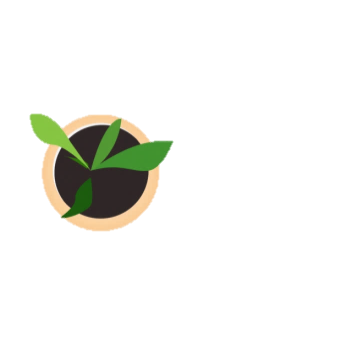 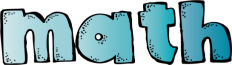 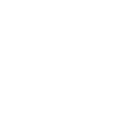 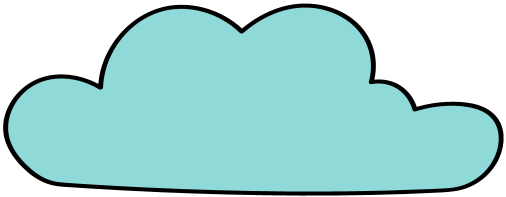 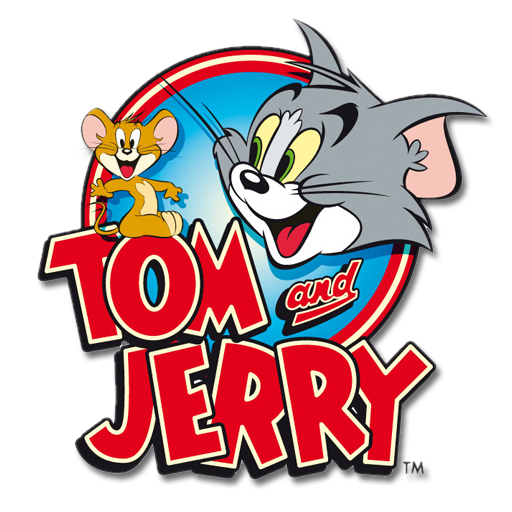 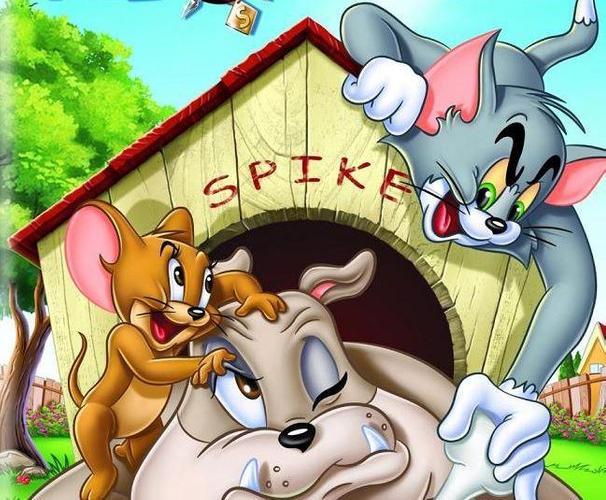 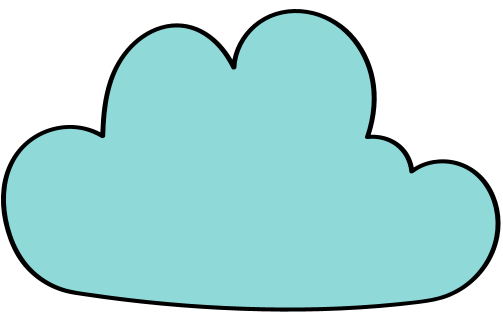 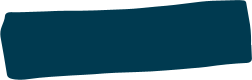 وقت المرح 
مع توم وجيري
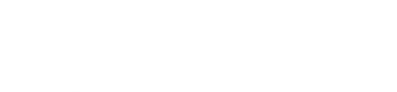 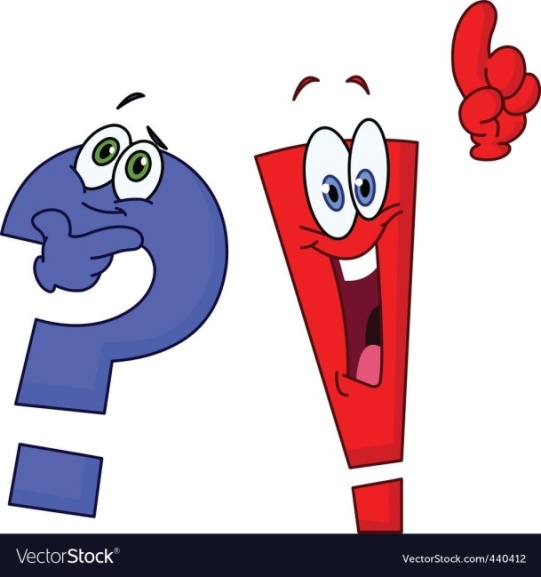 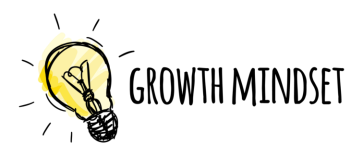 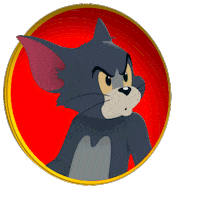 هل انتم مستعدون
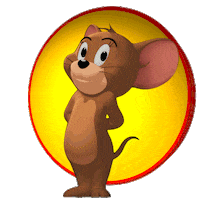 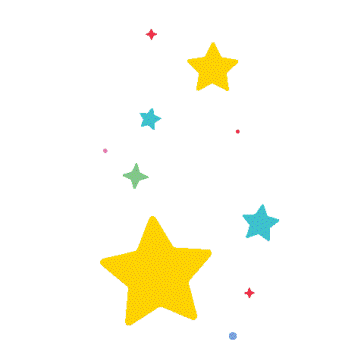 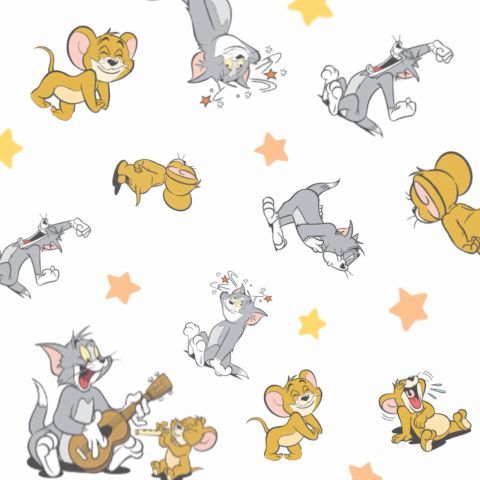 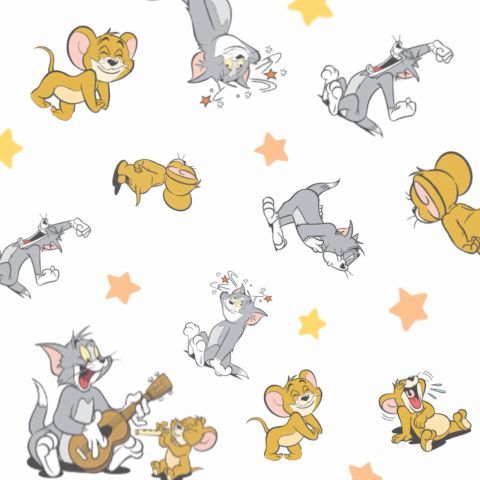 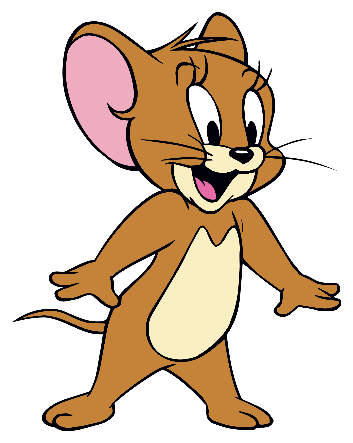 اختر الاجابة الصحيحة
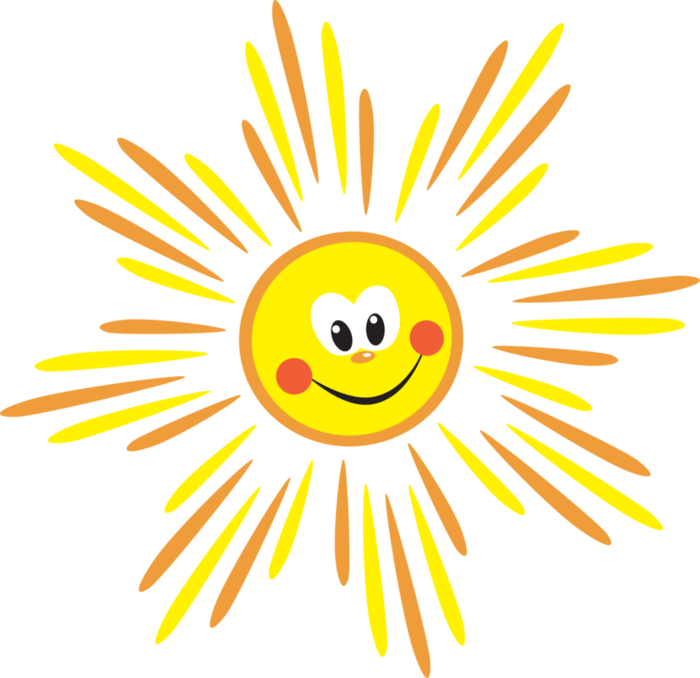 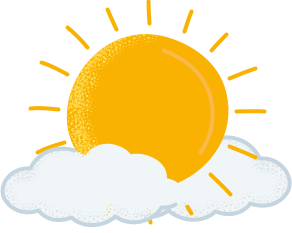 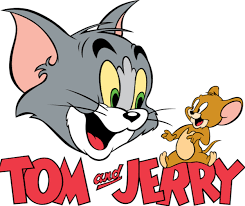 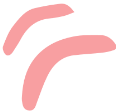 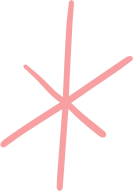 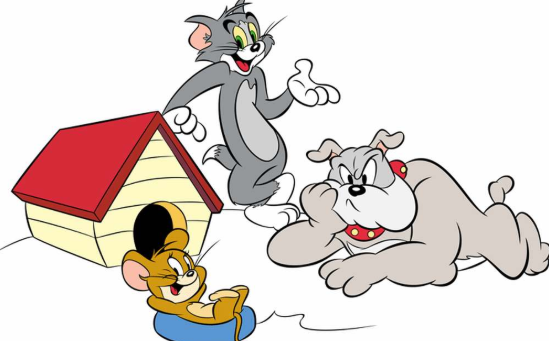 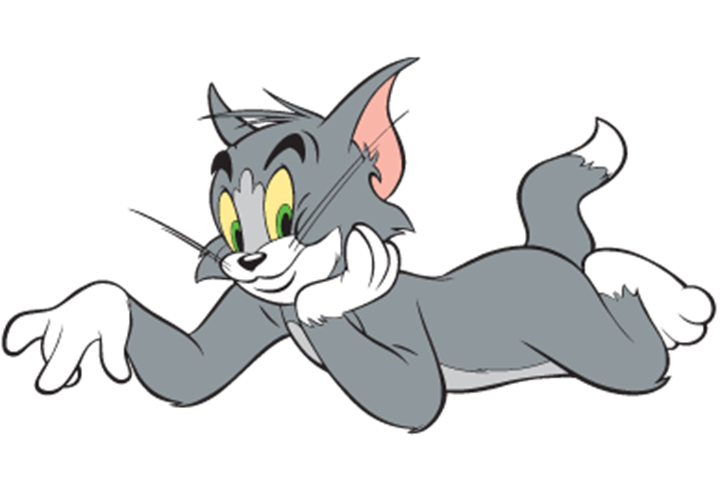 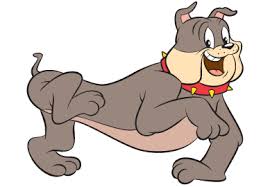 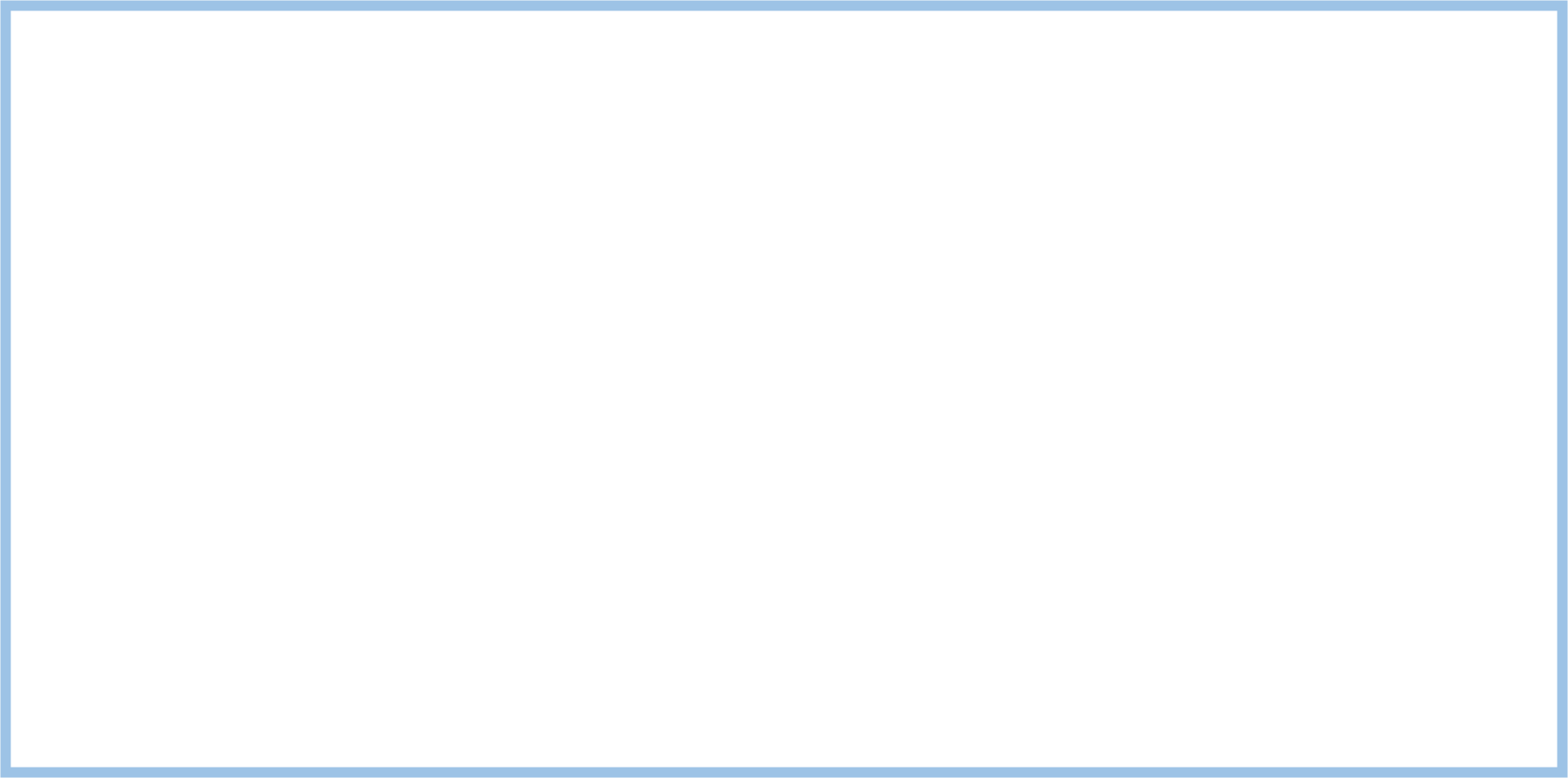 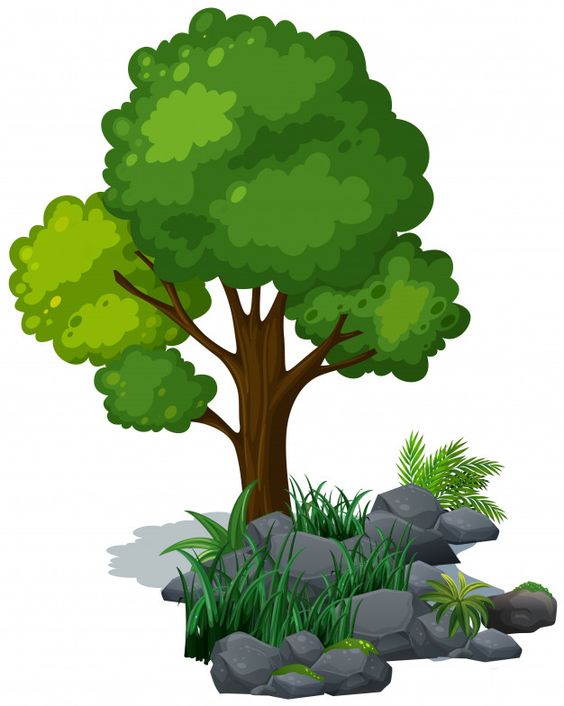 ماعدد الأطفال الذين يلعبون تحت الشجرة
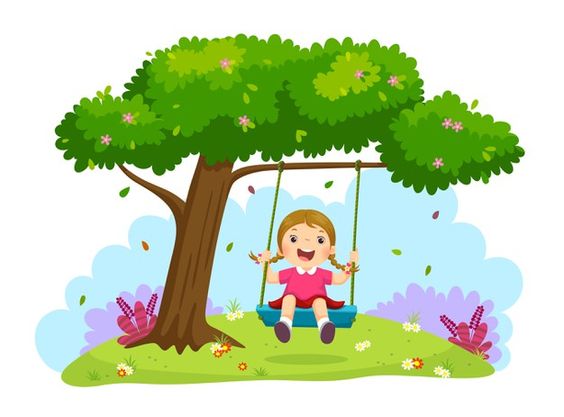 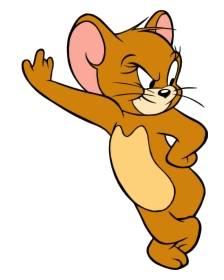 4
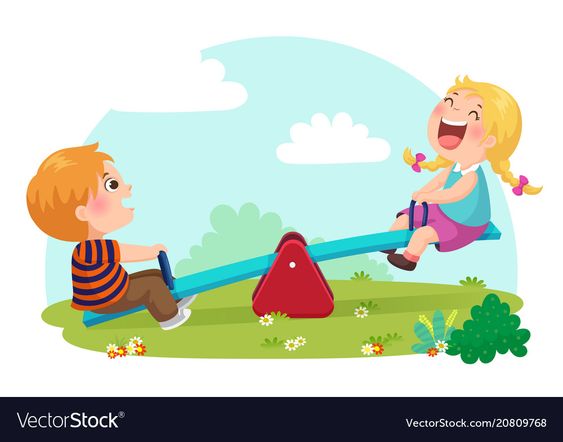 3
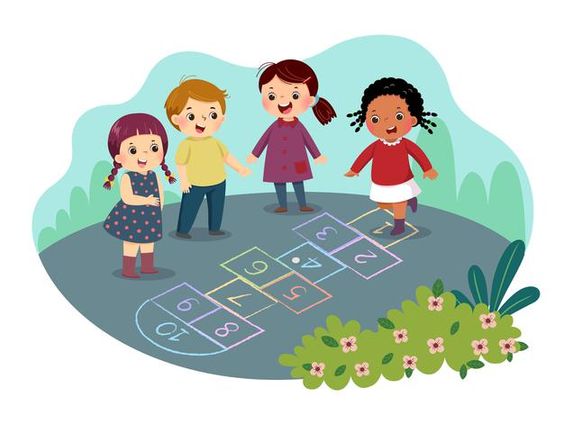 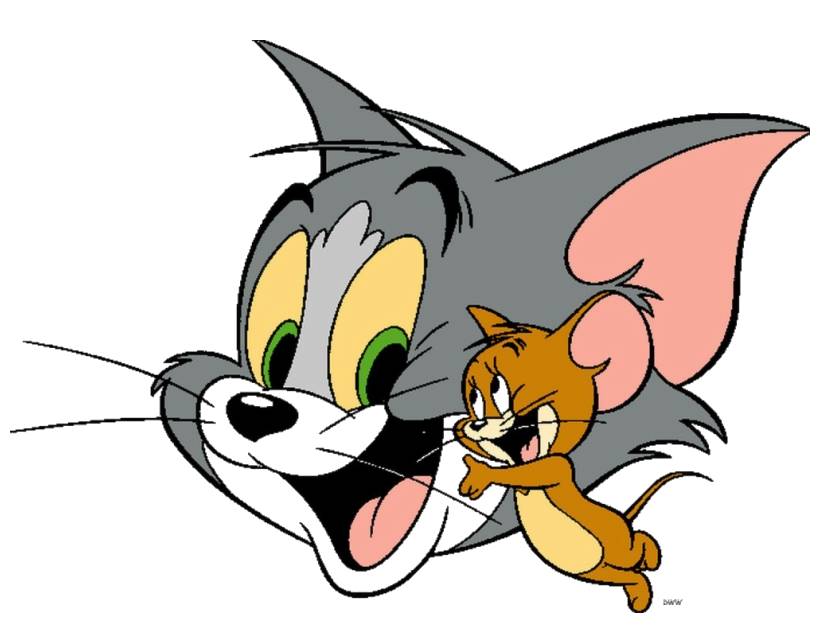 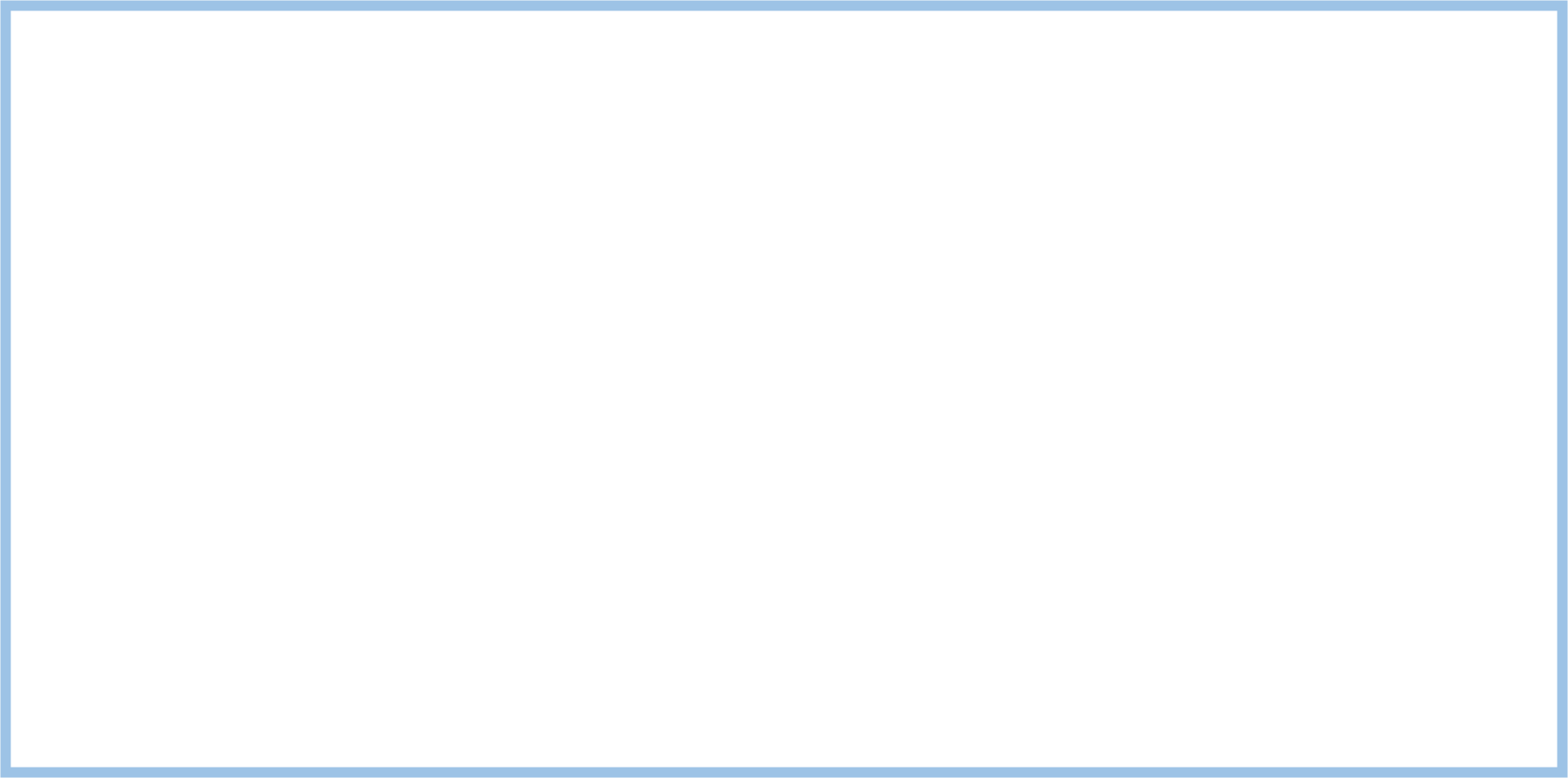 عمر يحب الصيد من الصورة 
كم عدد السمك الذي صاده اليوم؟
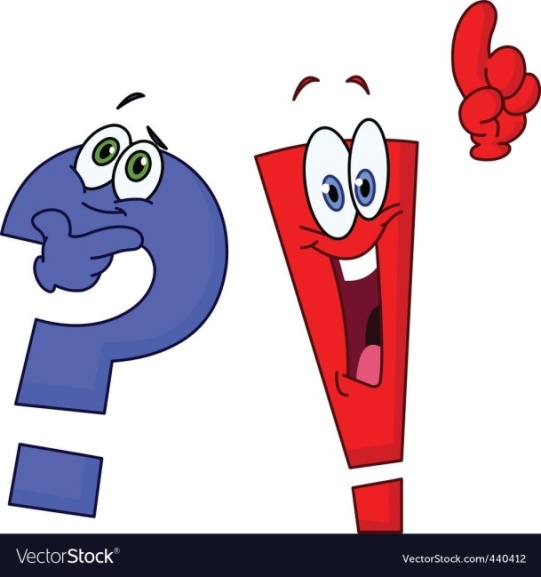 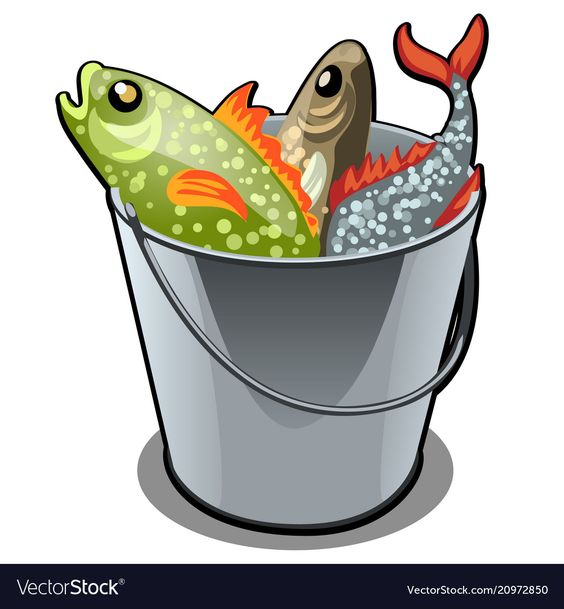 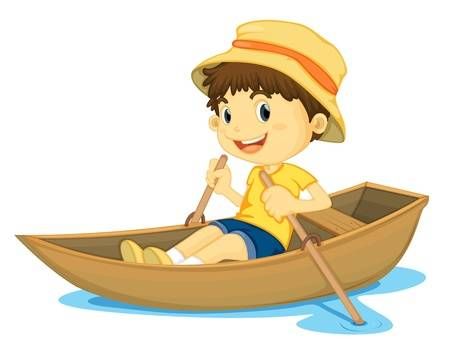 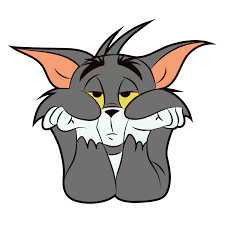 أربعة
سمكات
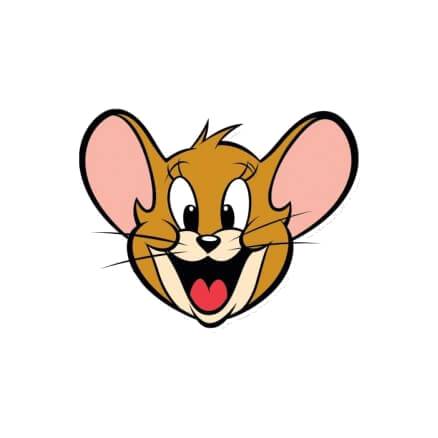 ثلاث 
سمكات
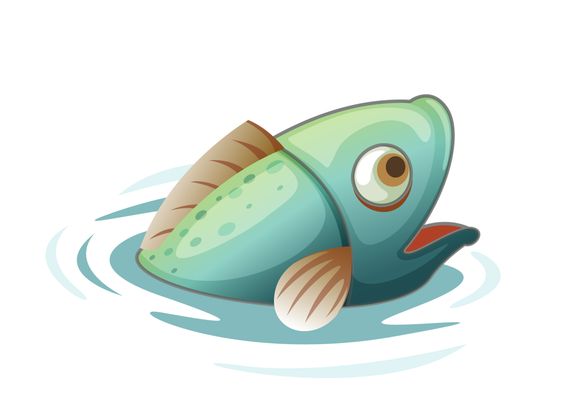 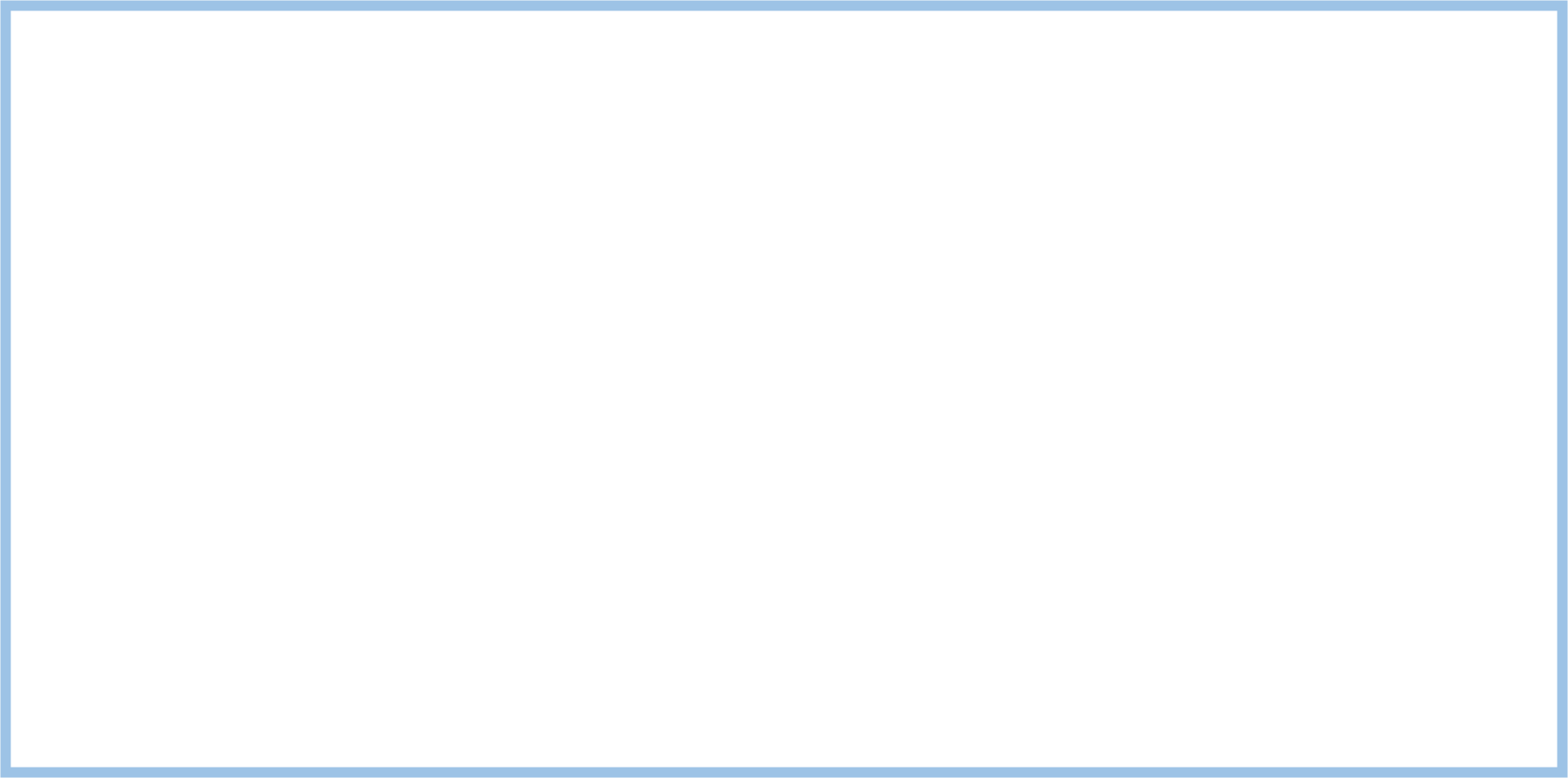 في عش العصفور بيض 
لونه اصفر كم عددها؟
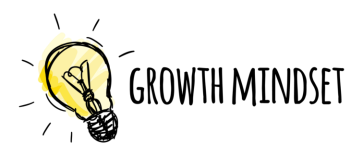 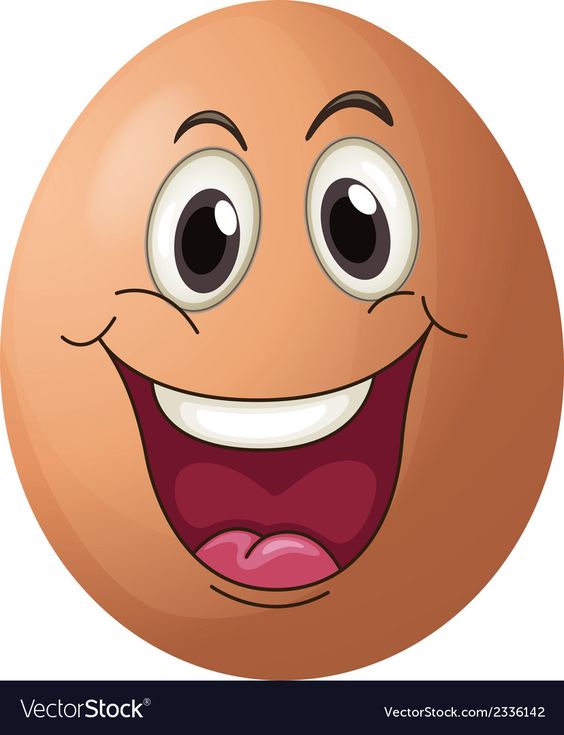 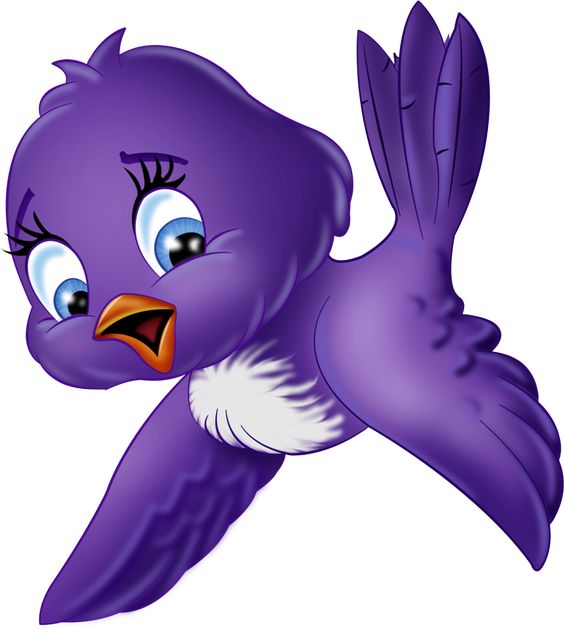 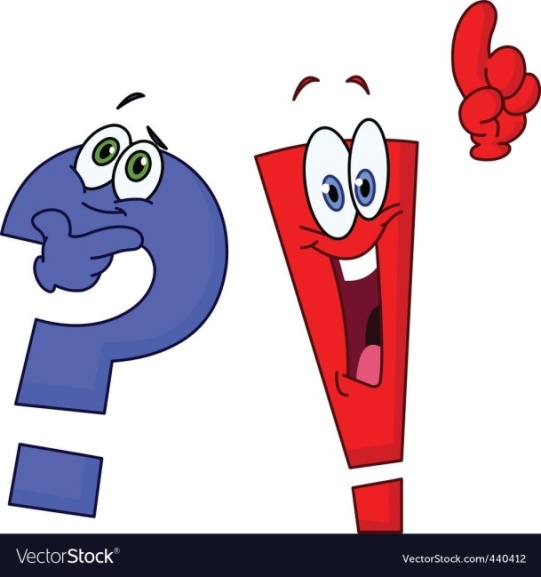 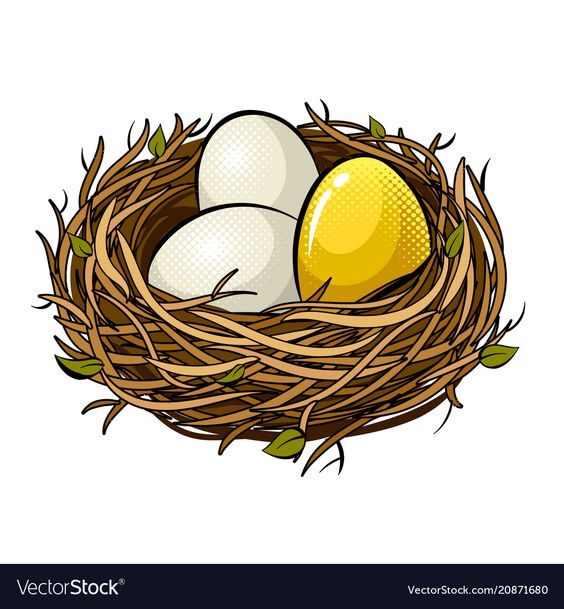 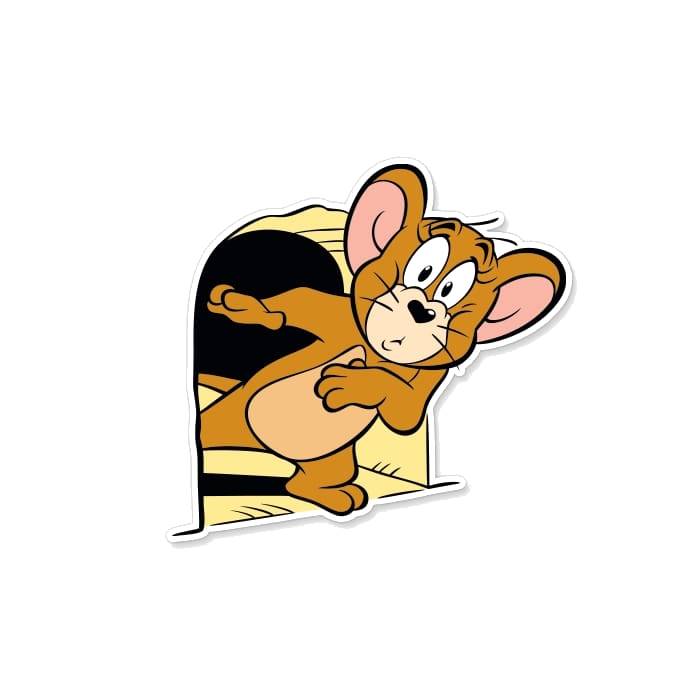 2
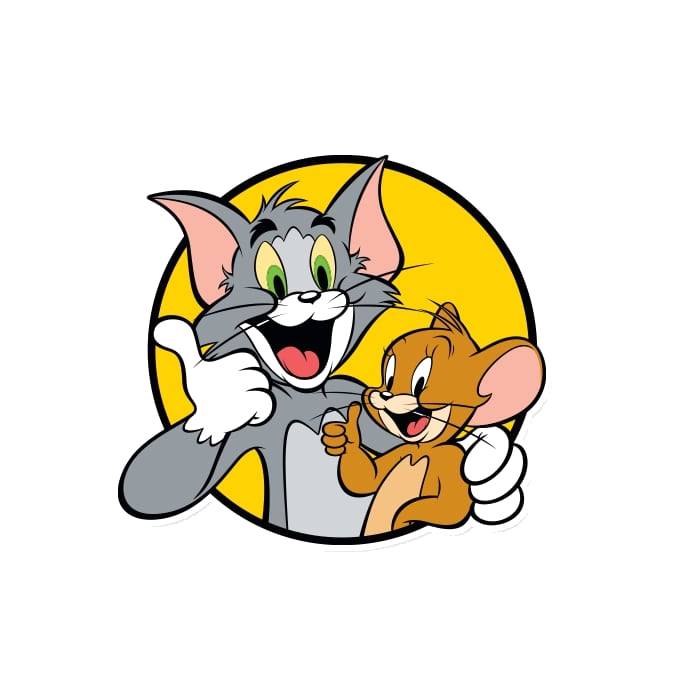 1
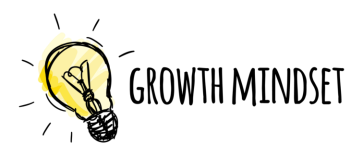 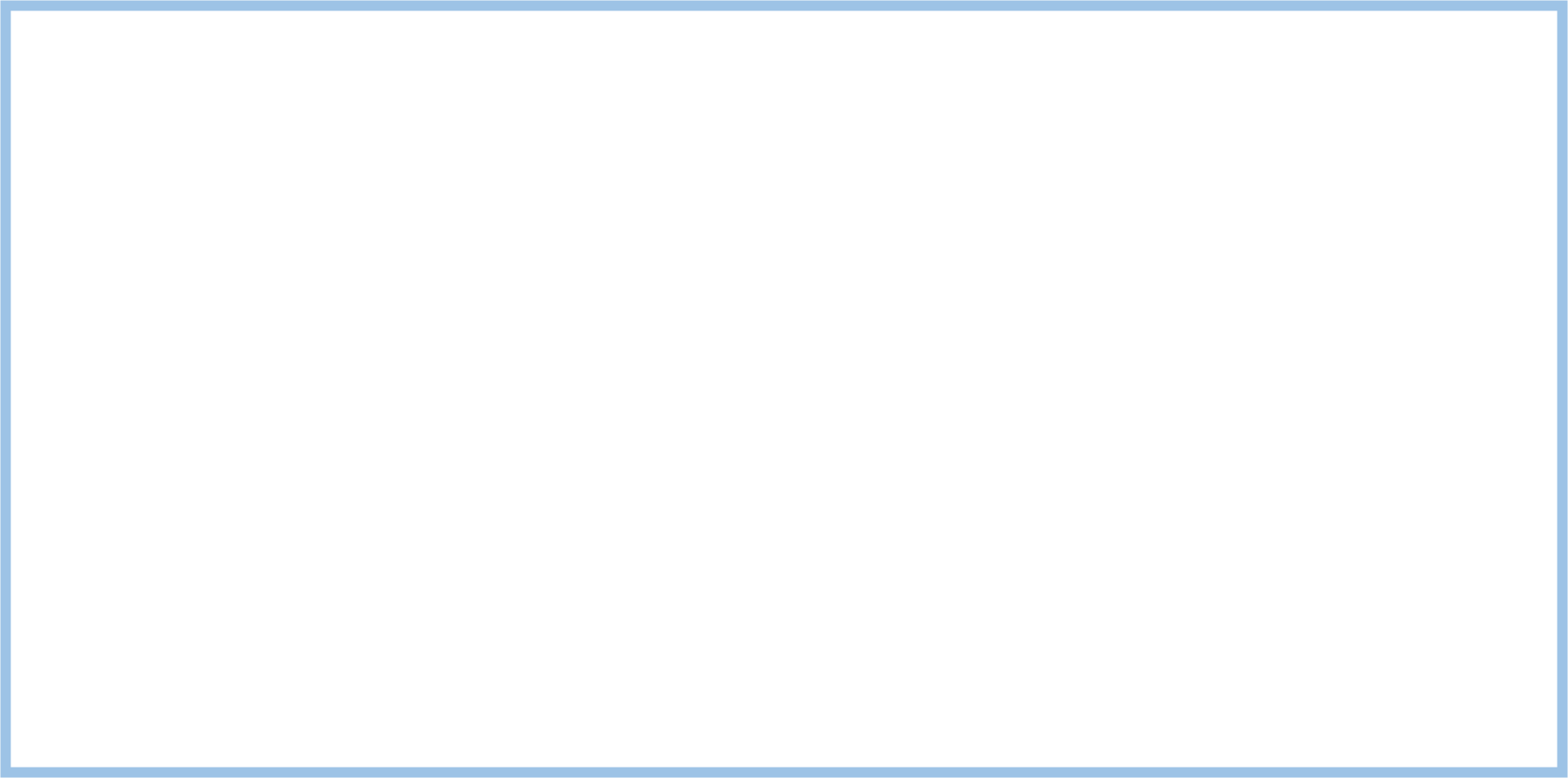 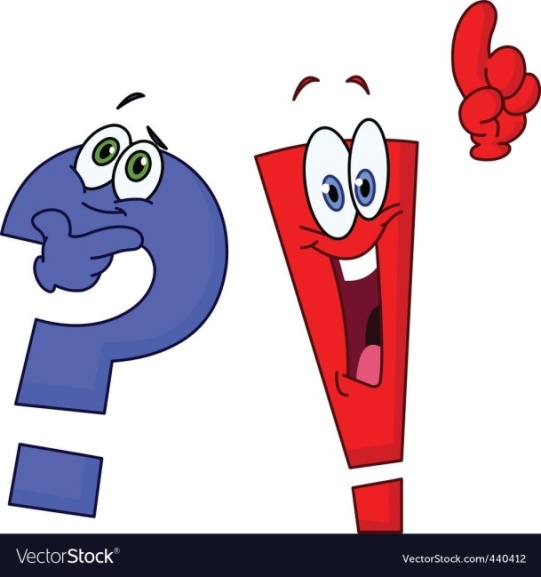 حوض السمك الذي يحتوي على اثنان من السمك هو الحوض.....
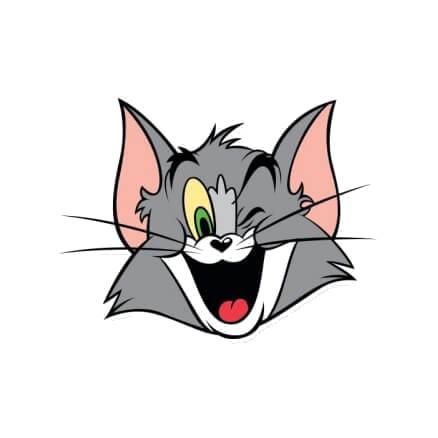 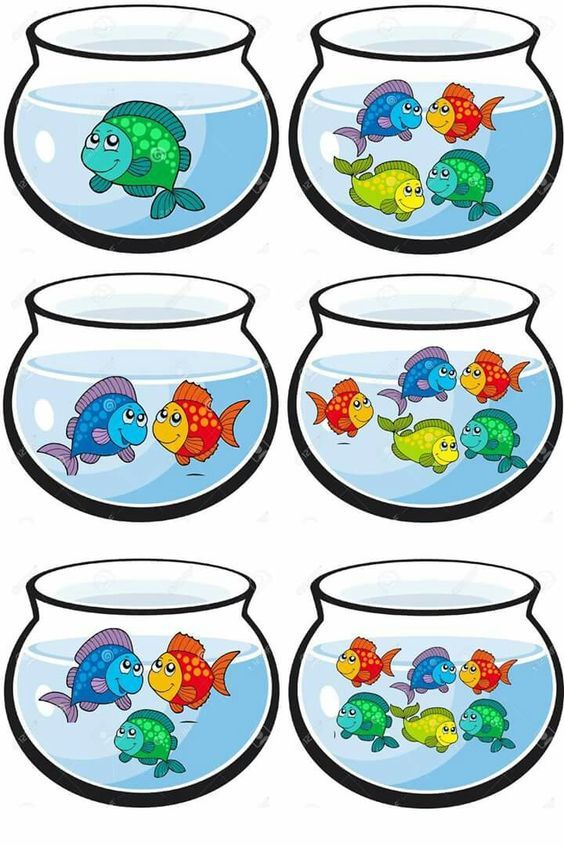 ب
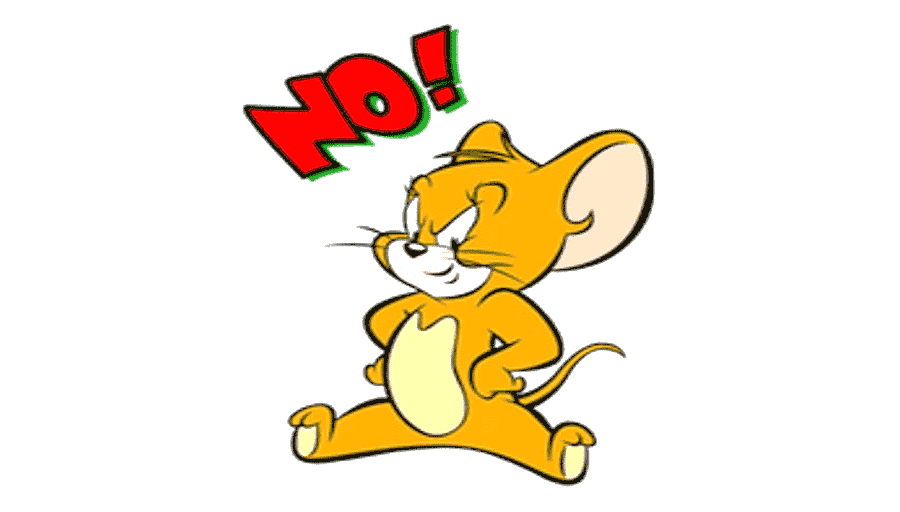 أ
ب
أ
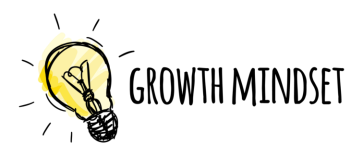 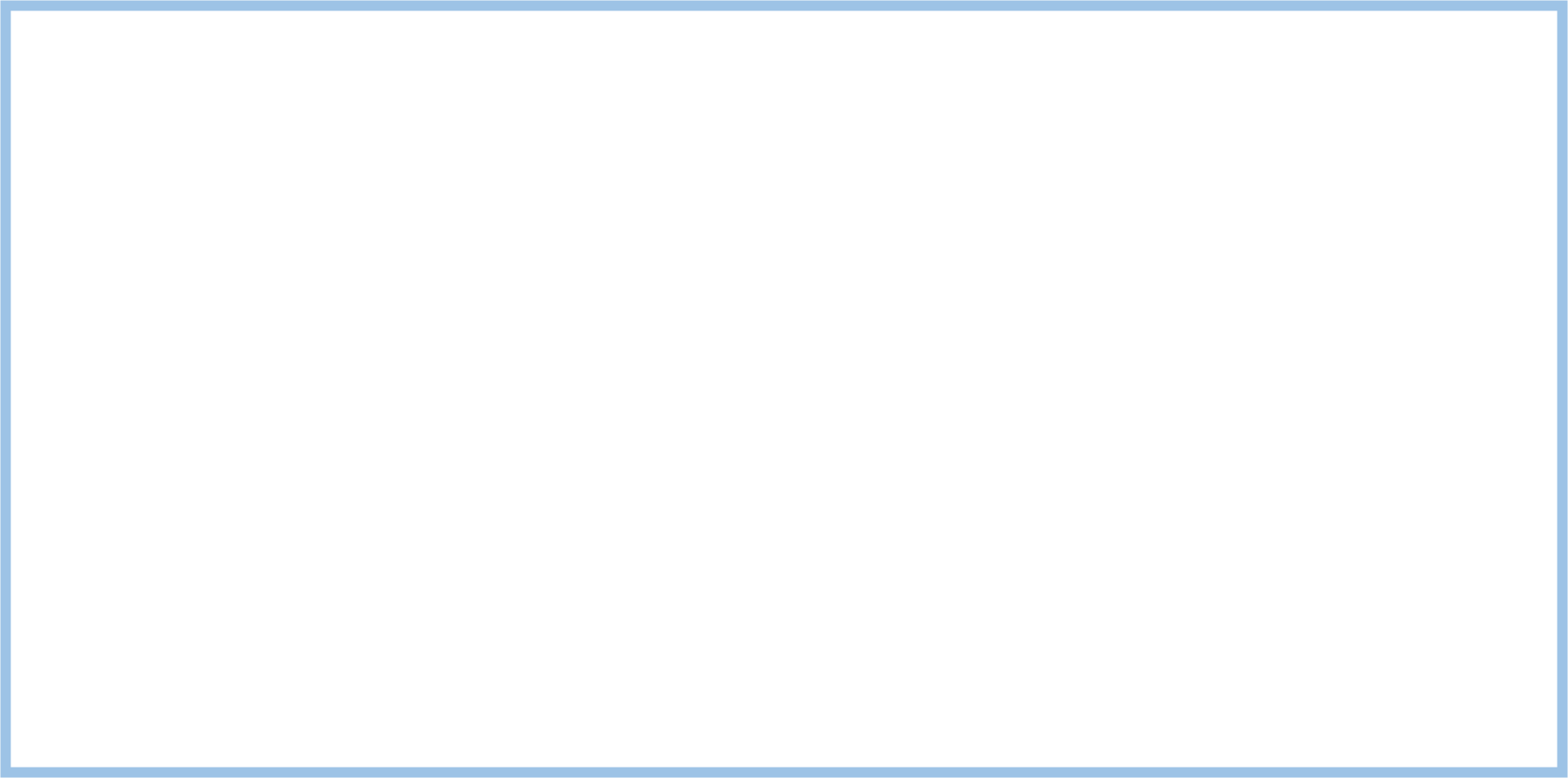 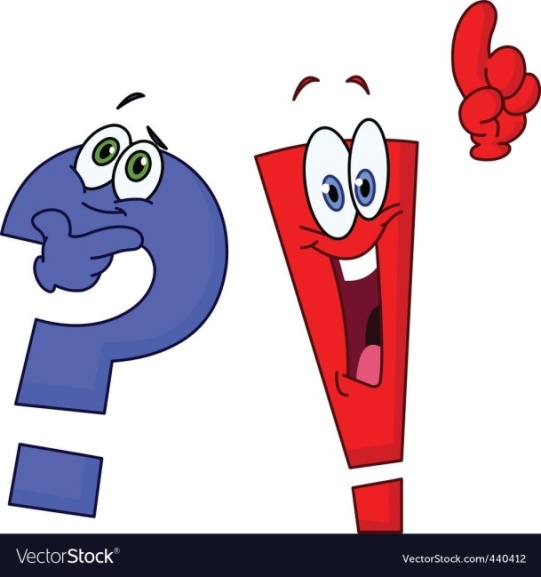 المجموعة التي فيها عدد 3 هي .....
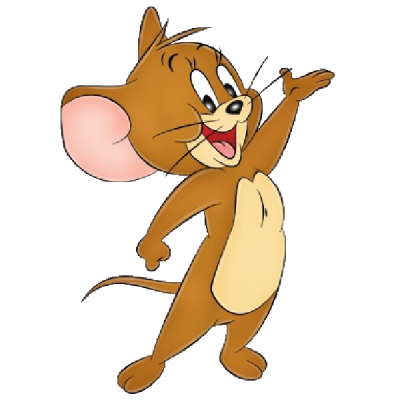 التفاح
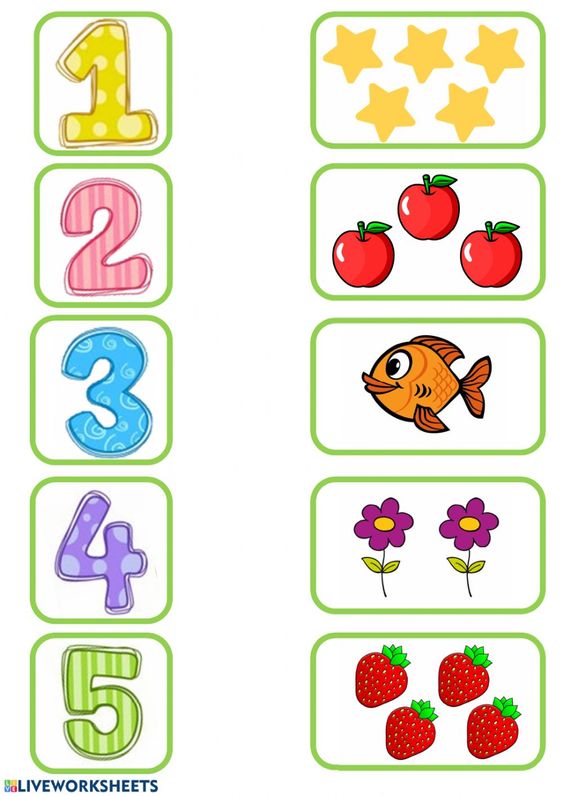 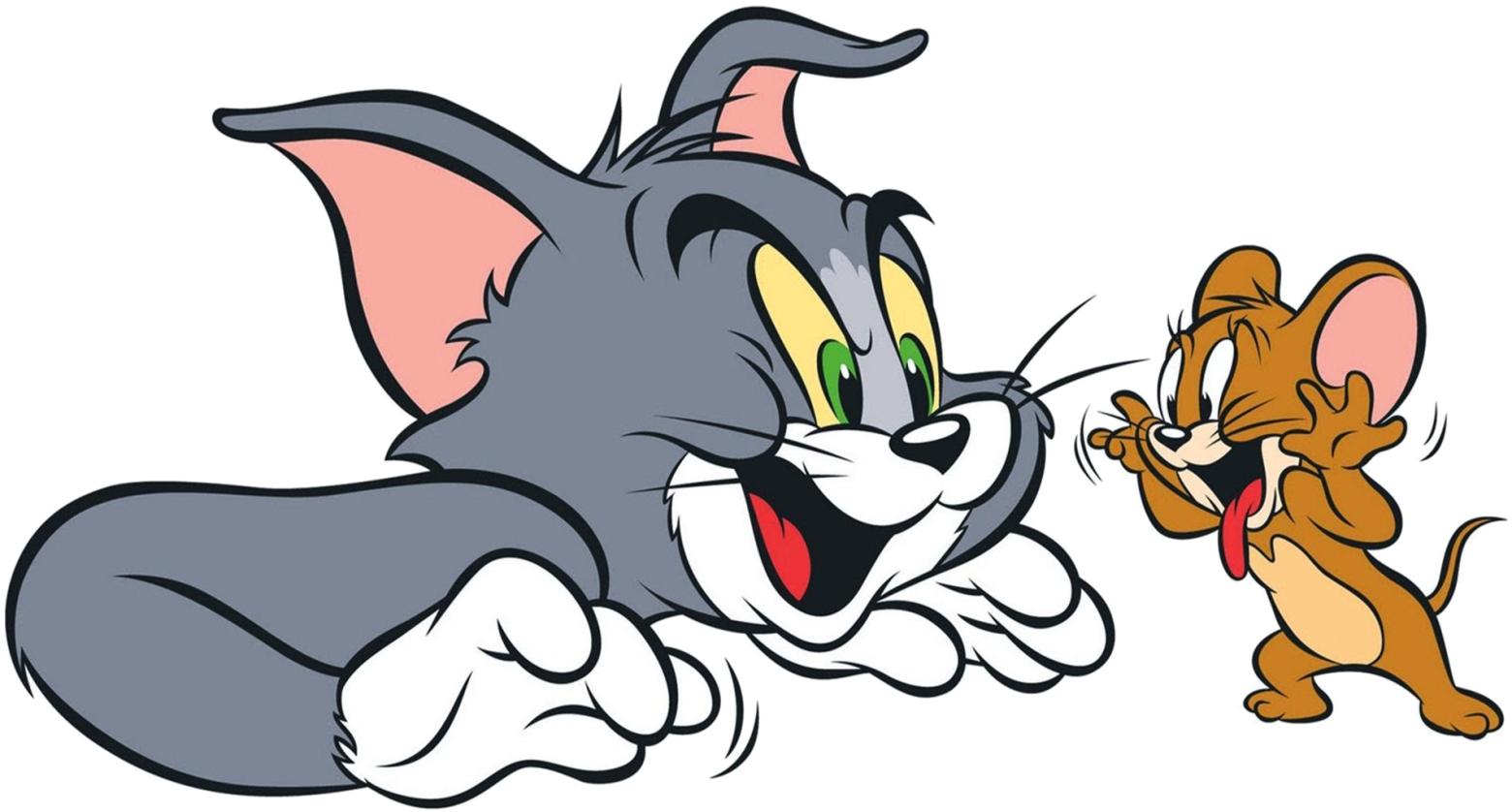 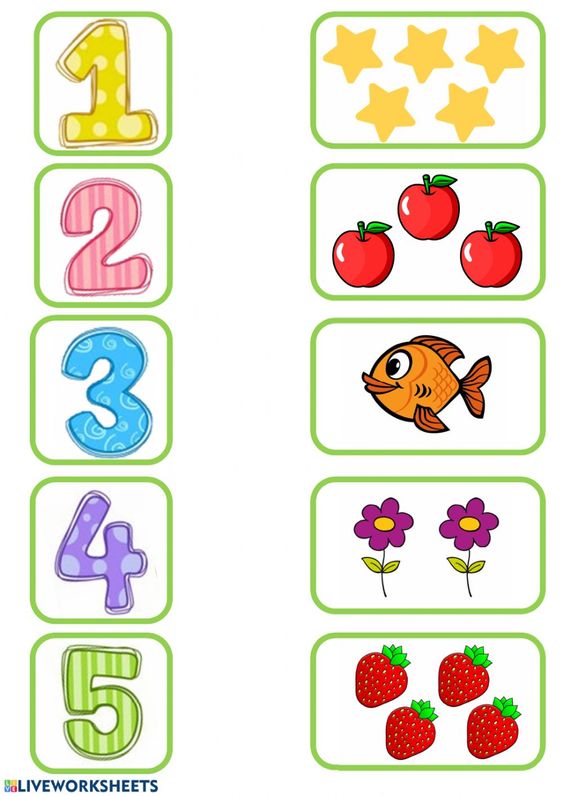 الفراولة
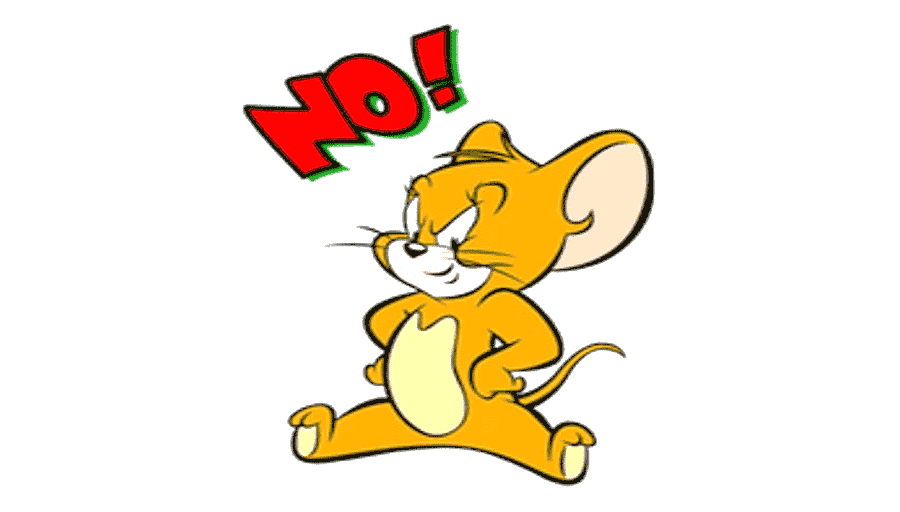 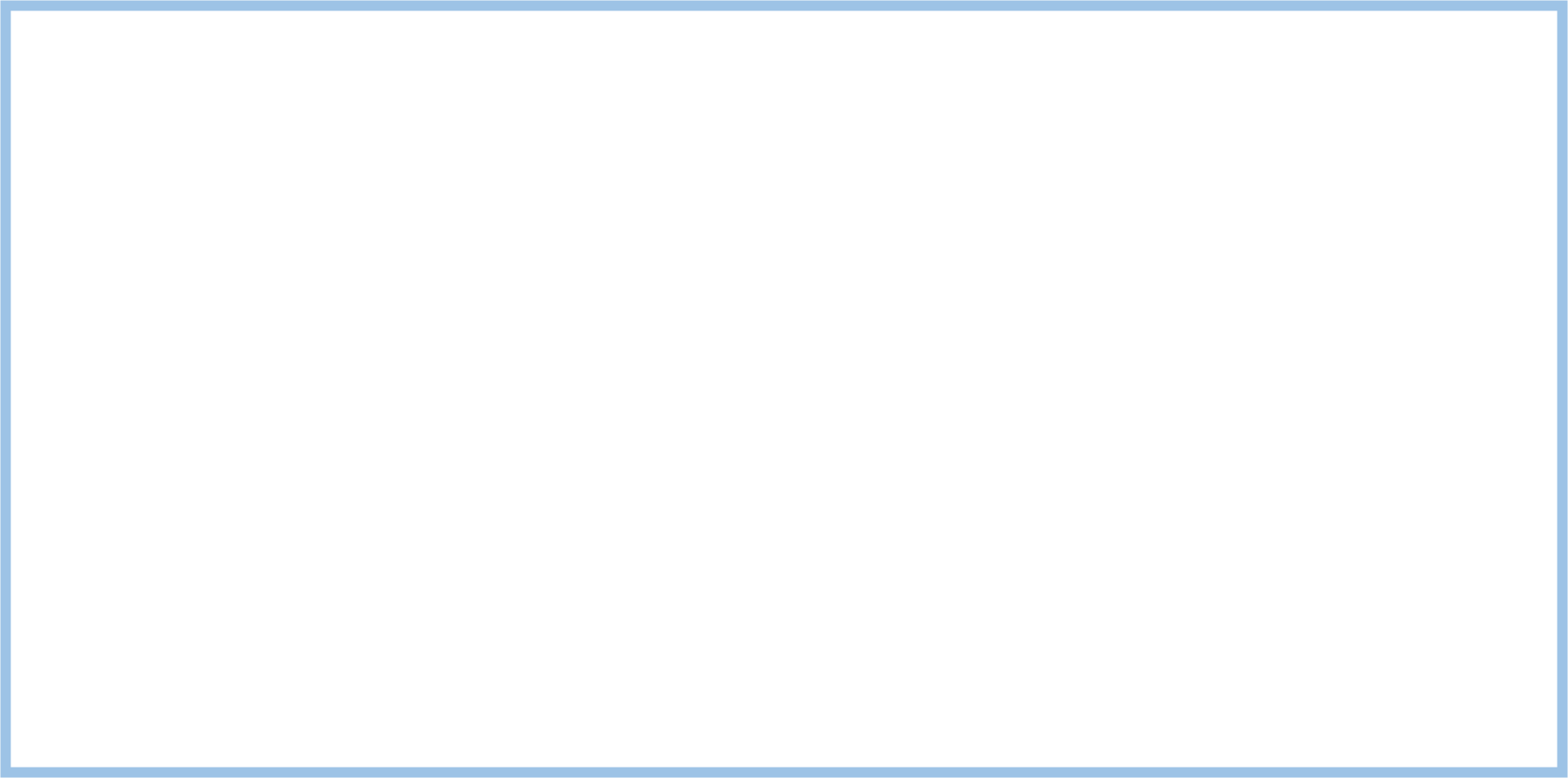 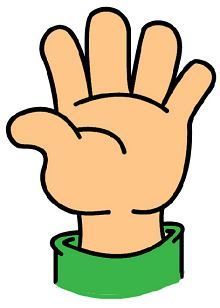 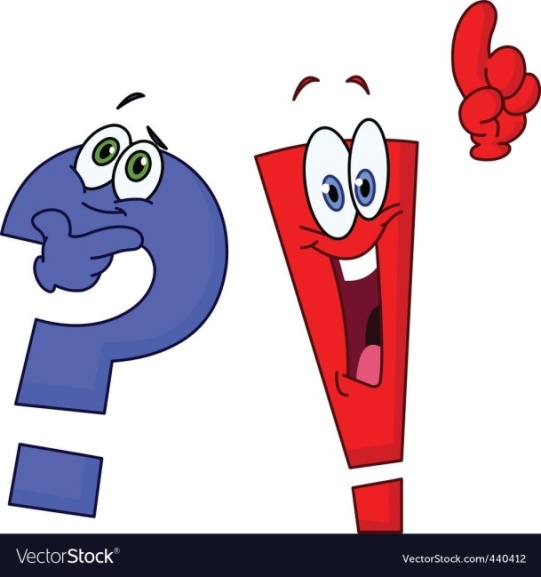 كم عدد أصابع اليد الواحدة؟
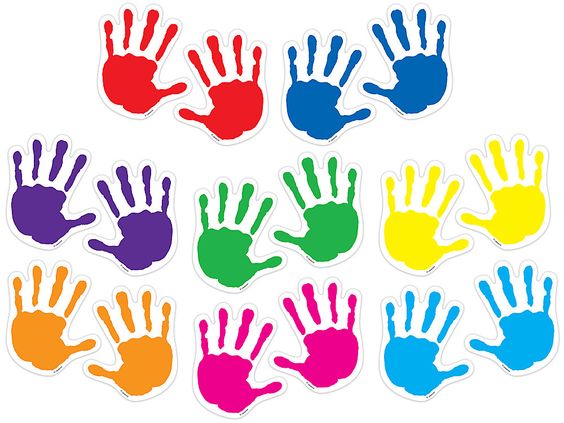 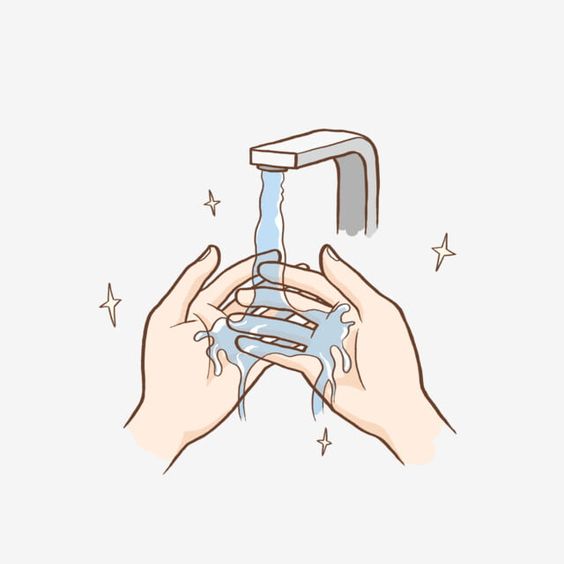 أربعة
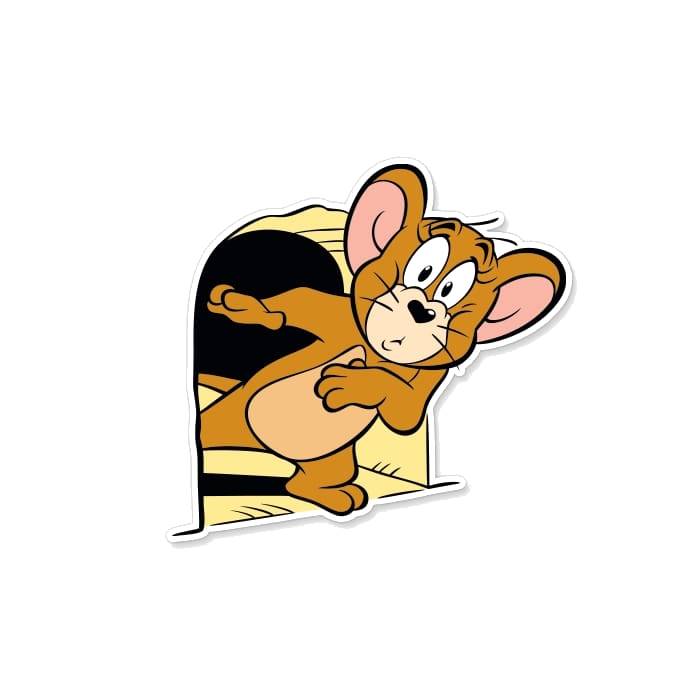 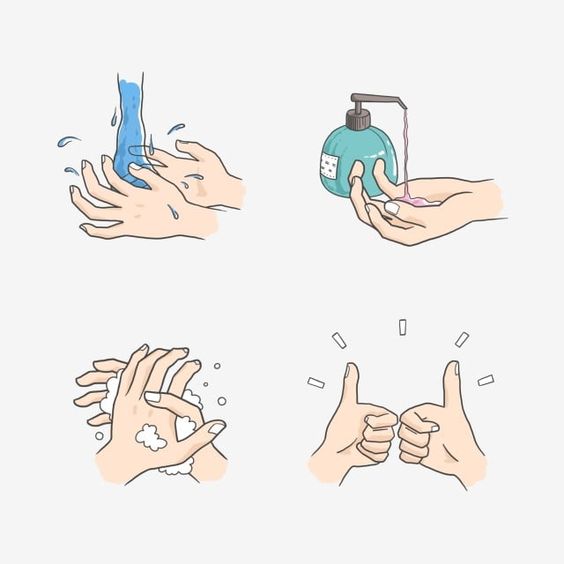 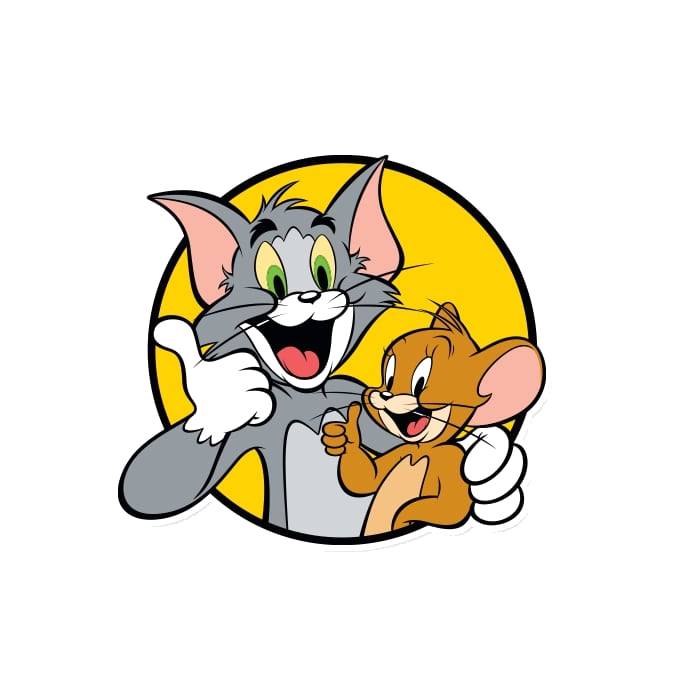 خمسة
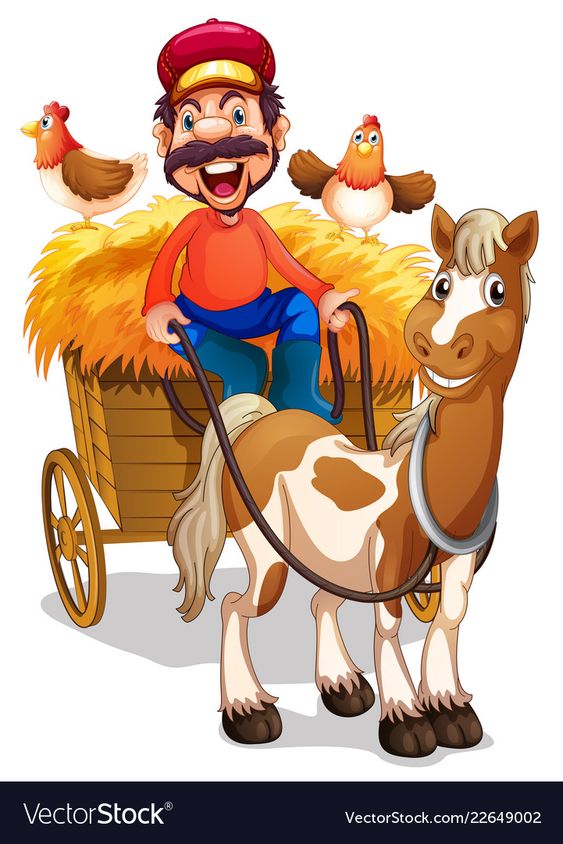 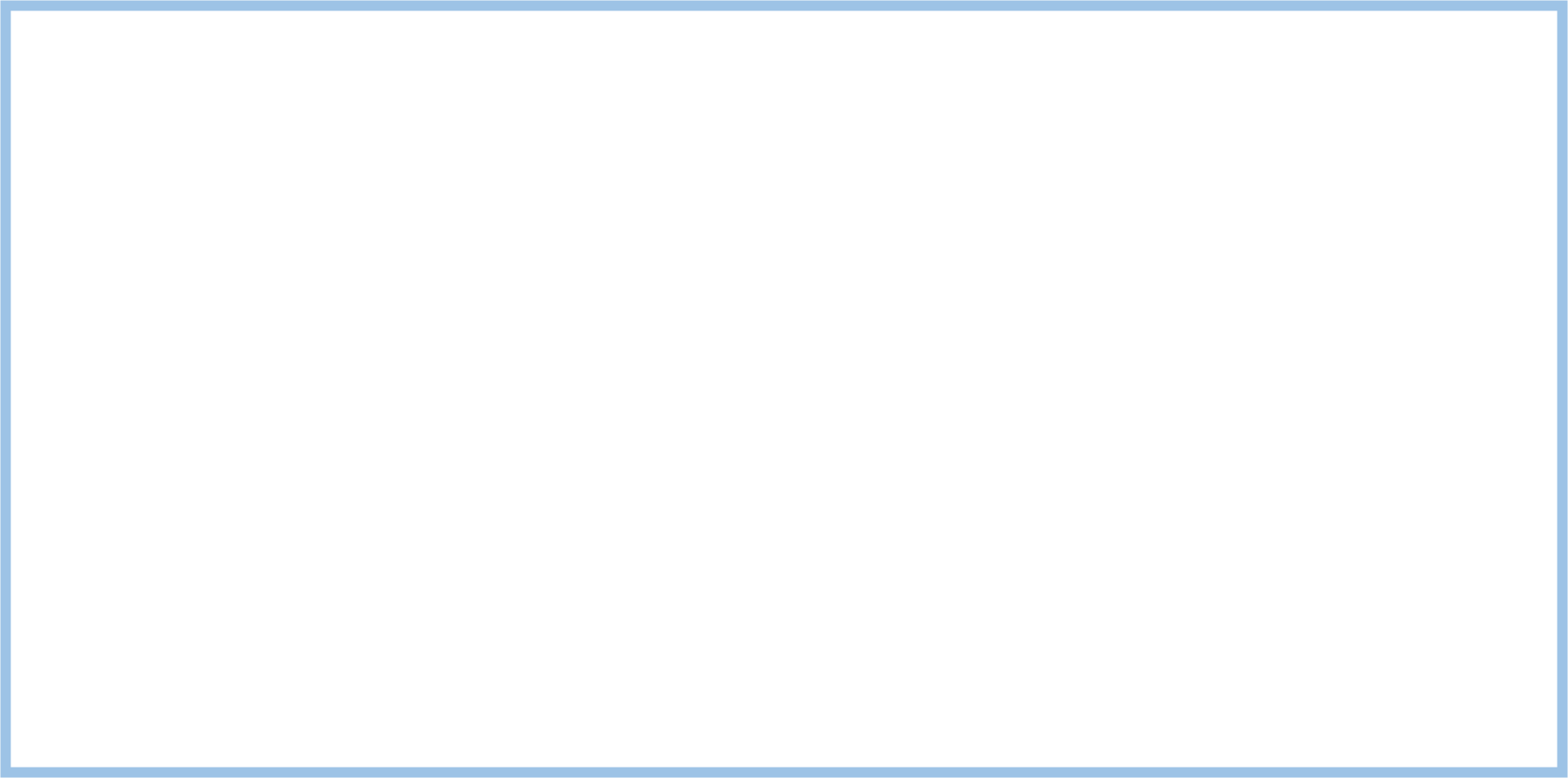 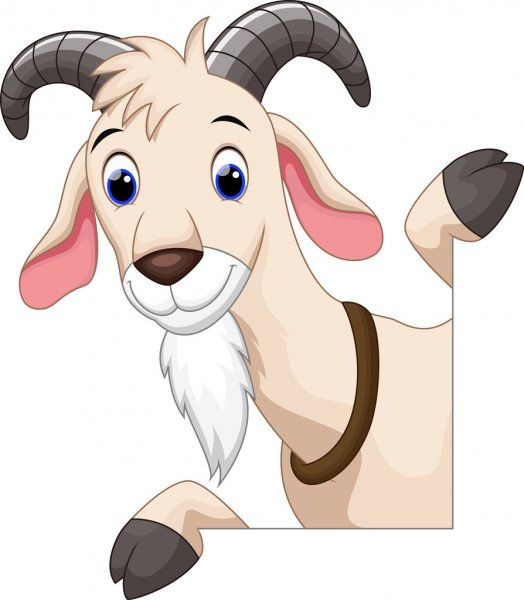 أحمد مزارع طيب يحب عائلته ويعتني بها وابناءه يهتمون به ويساعدونه في اعمال المزرعة, من الصورة كم لدى أحمد من الأبناء.؟
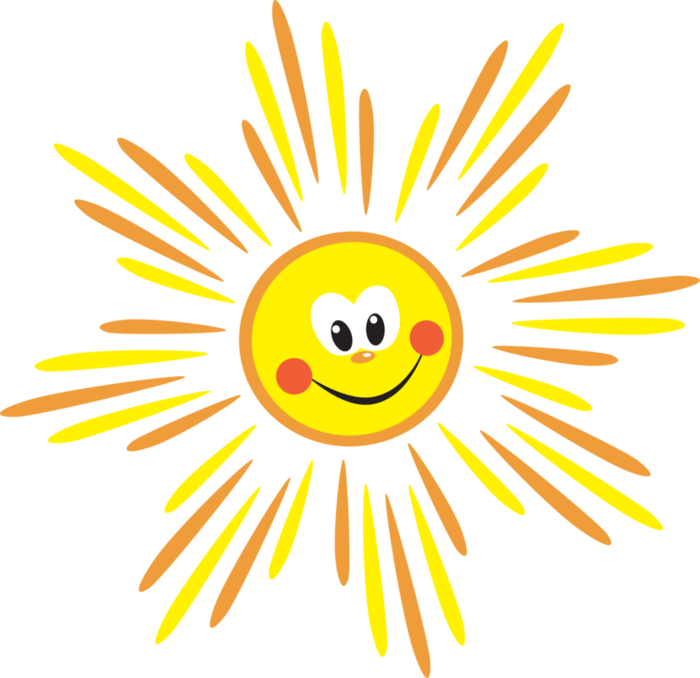 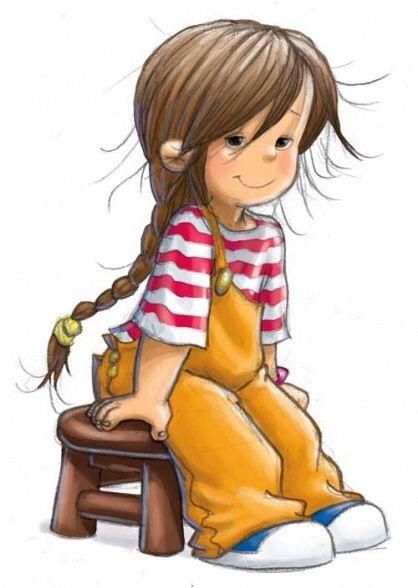 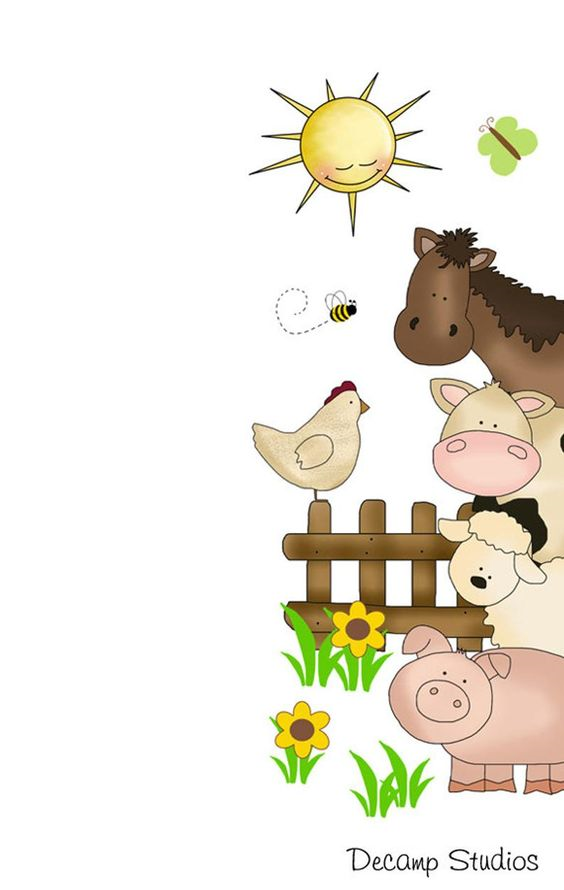 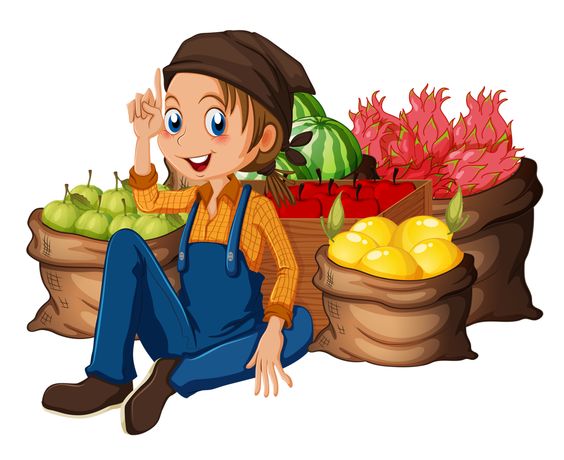 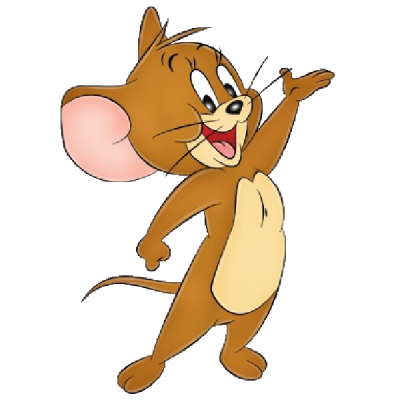 4
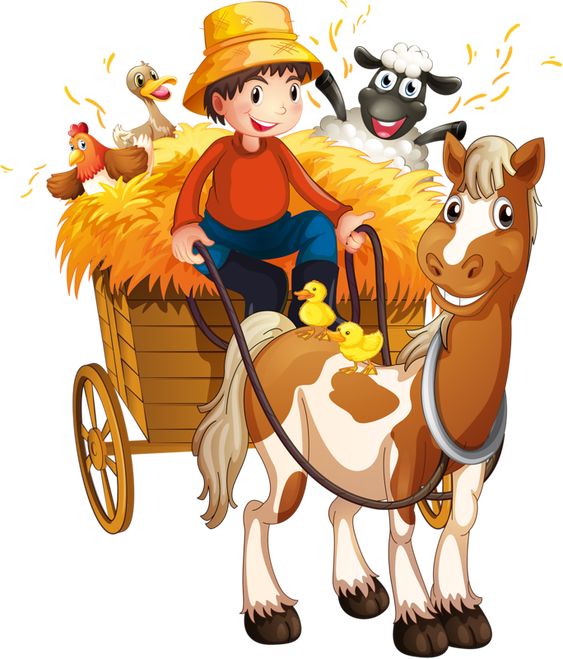 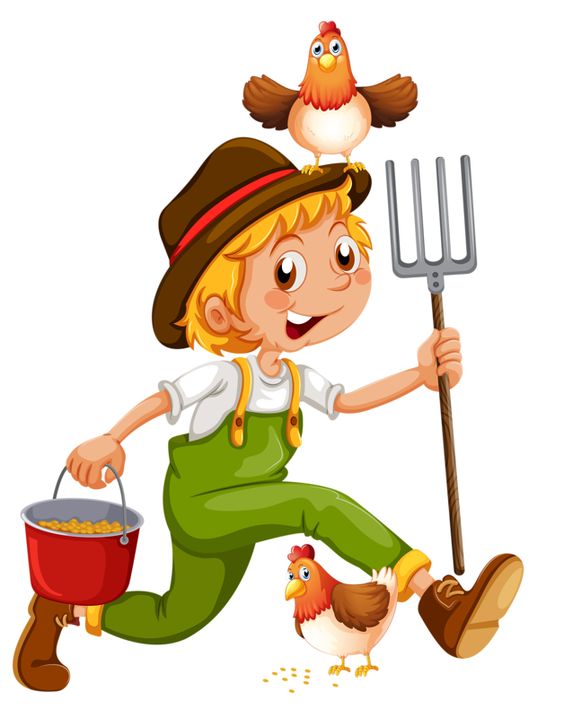 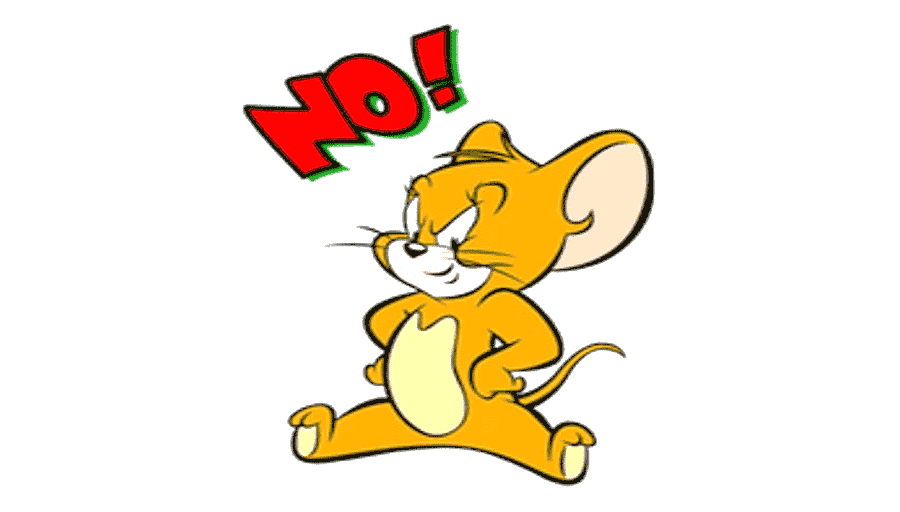 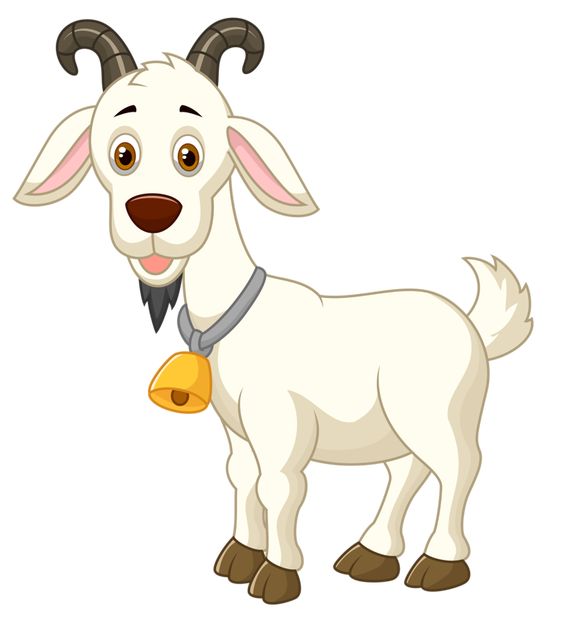 2
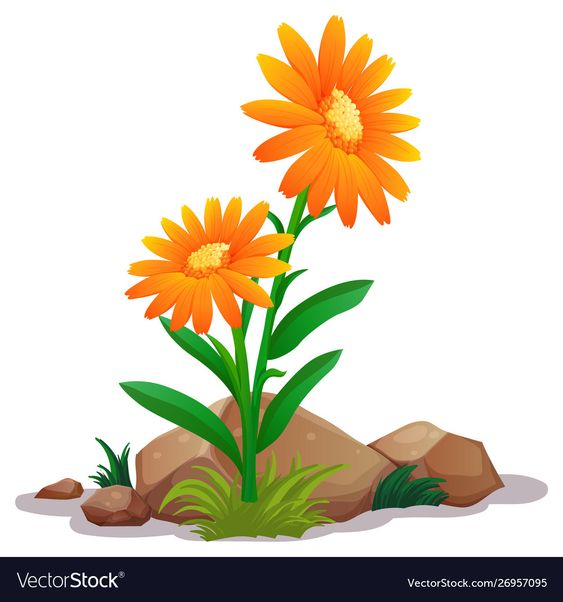 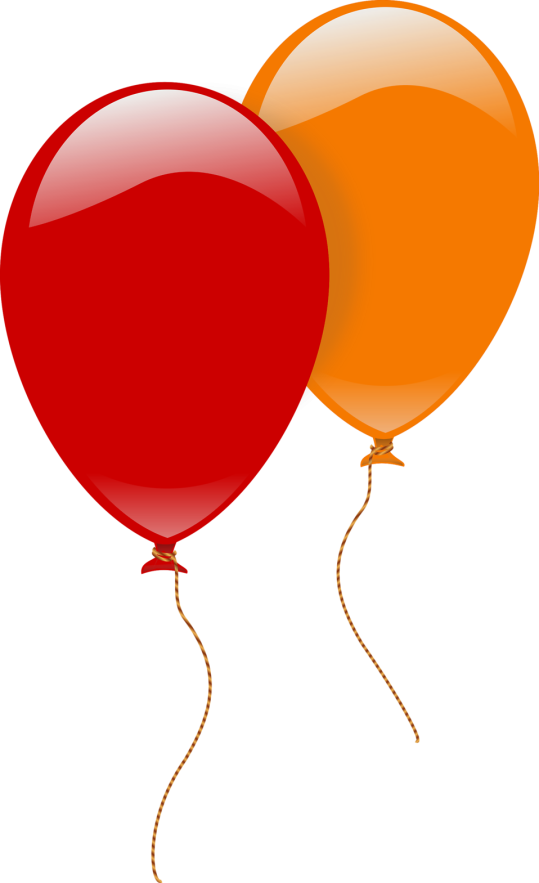 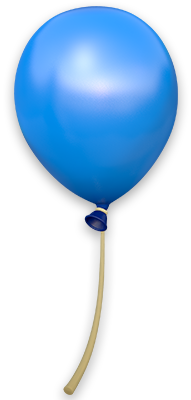 أحسنتم
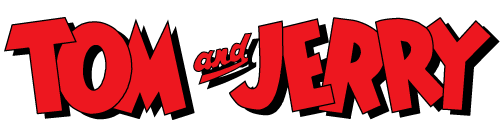 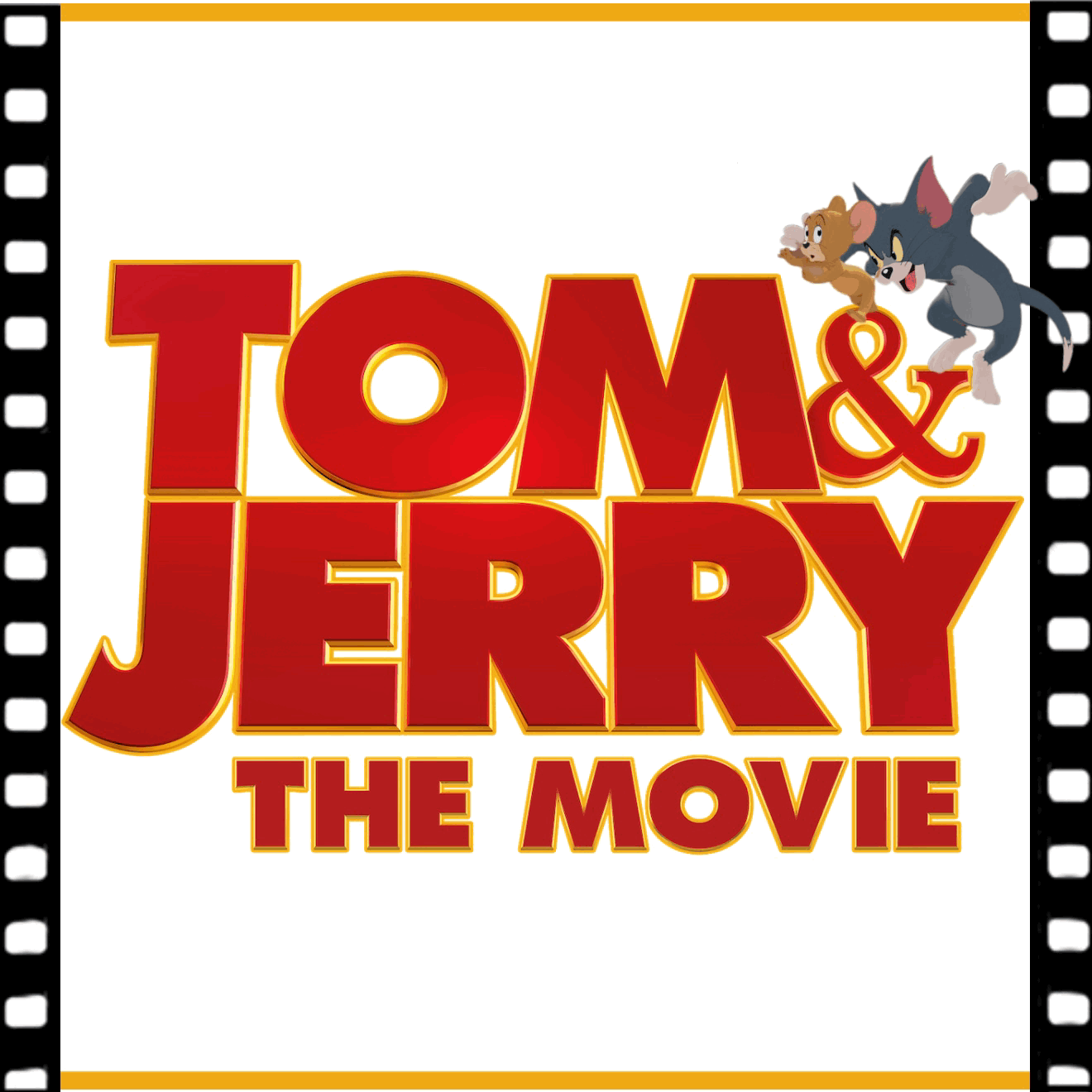 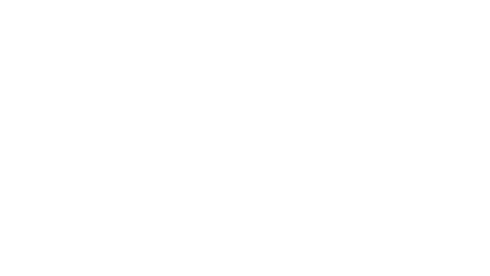 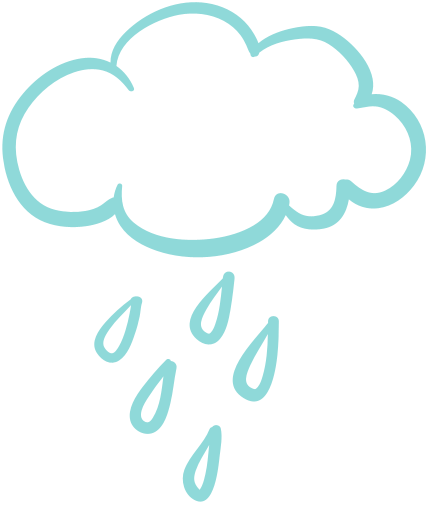 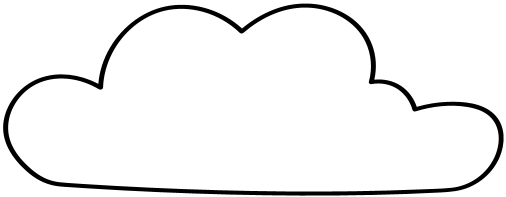 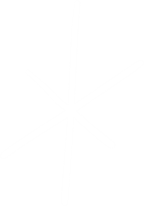 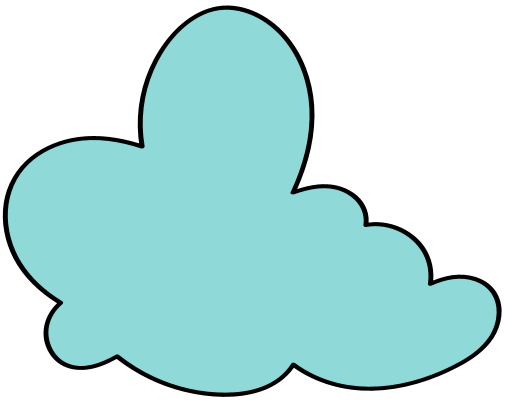 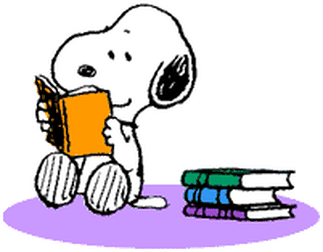 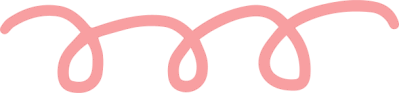 الواجب
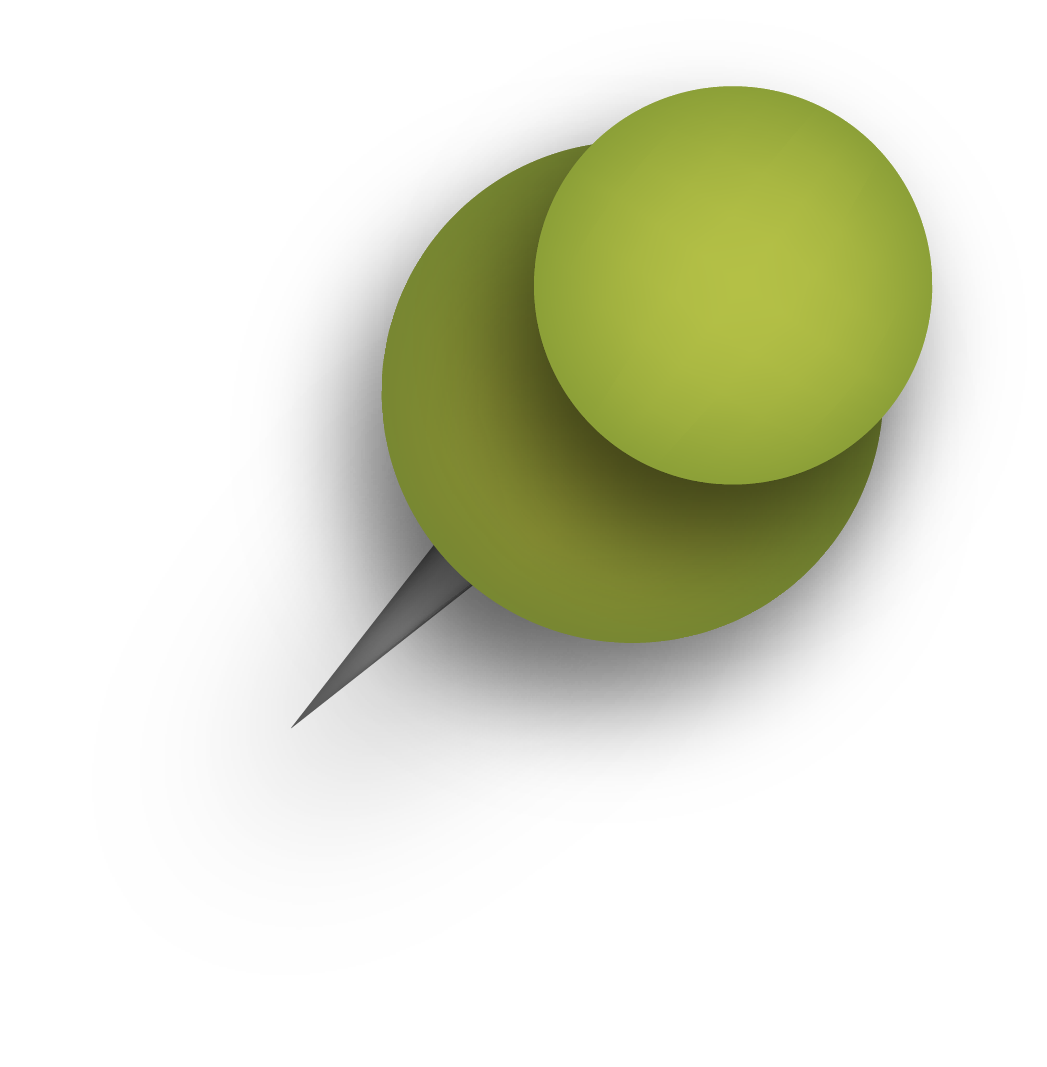 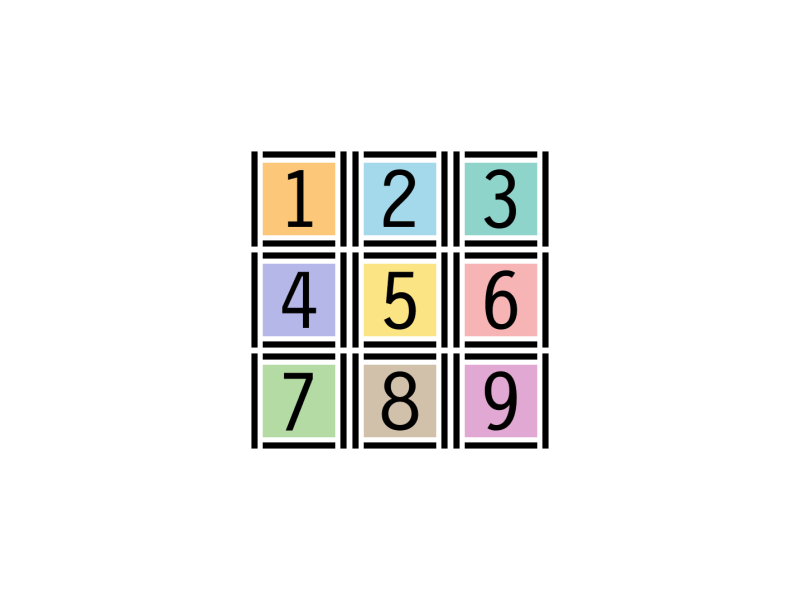 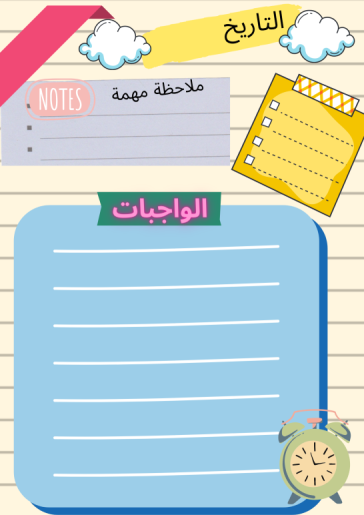 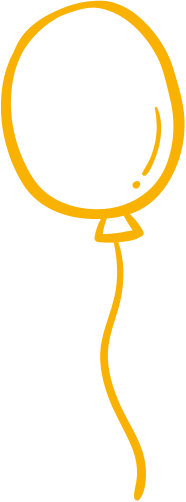 مراجعة الدروس السابقة والاستعداد للدرس القادم
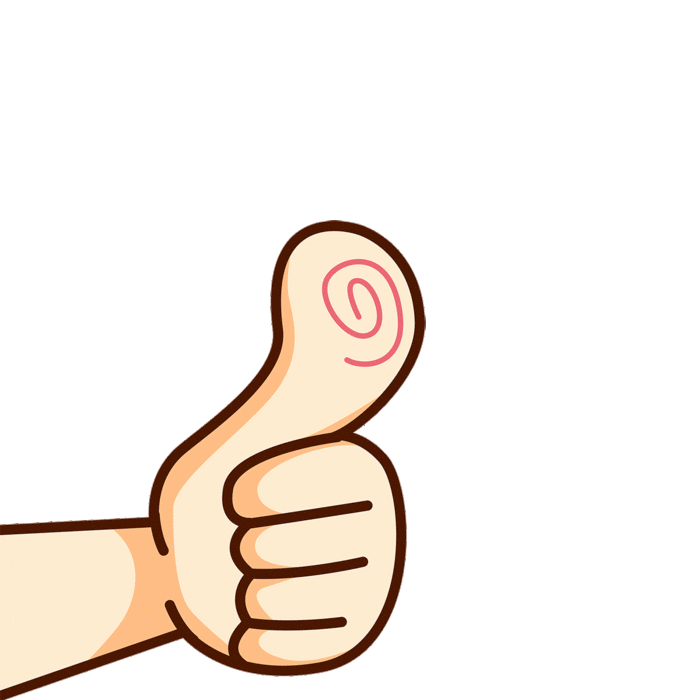 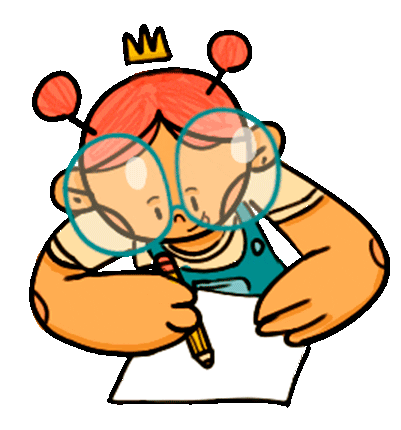 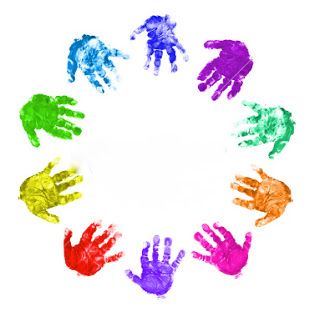 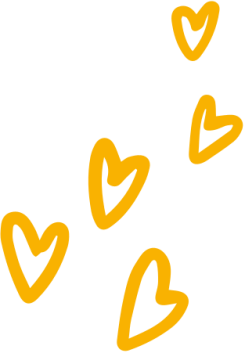 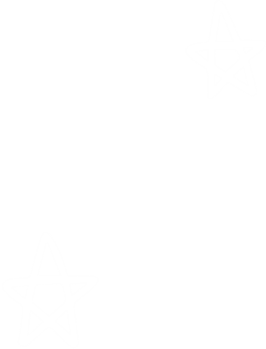 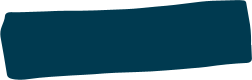 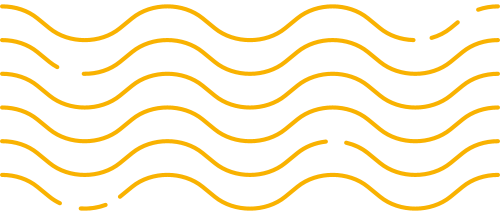 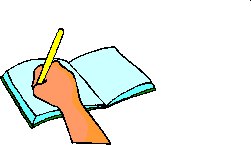 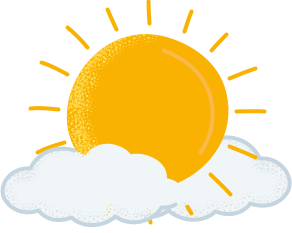 التدريب مهم تدربي دائماً
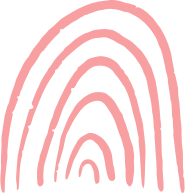 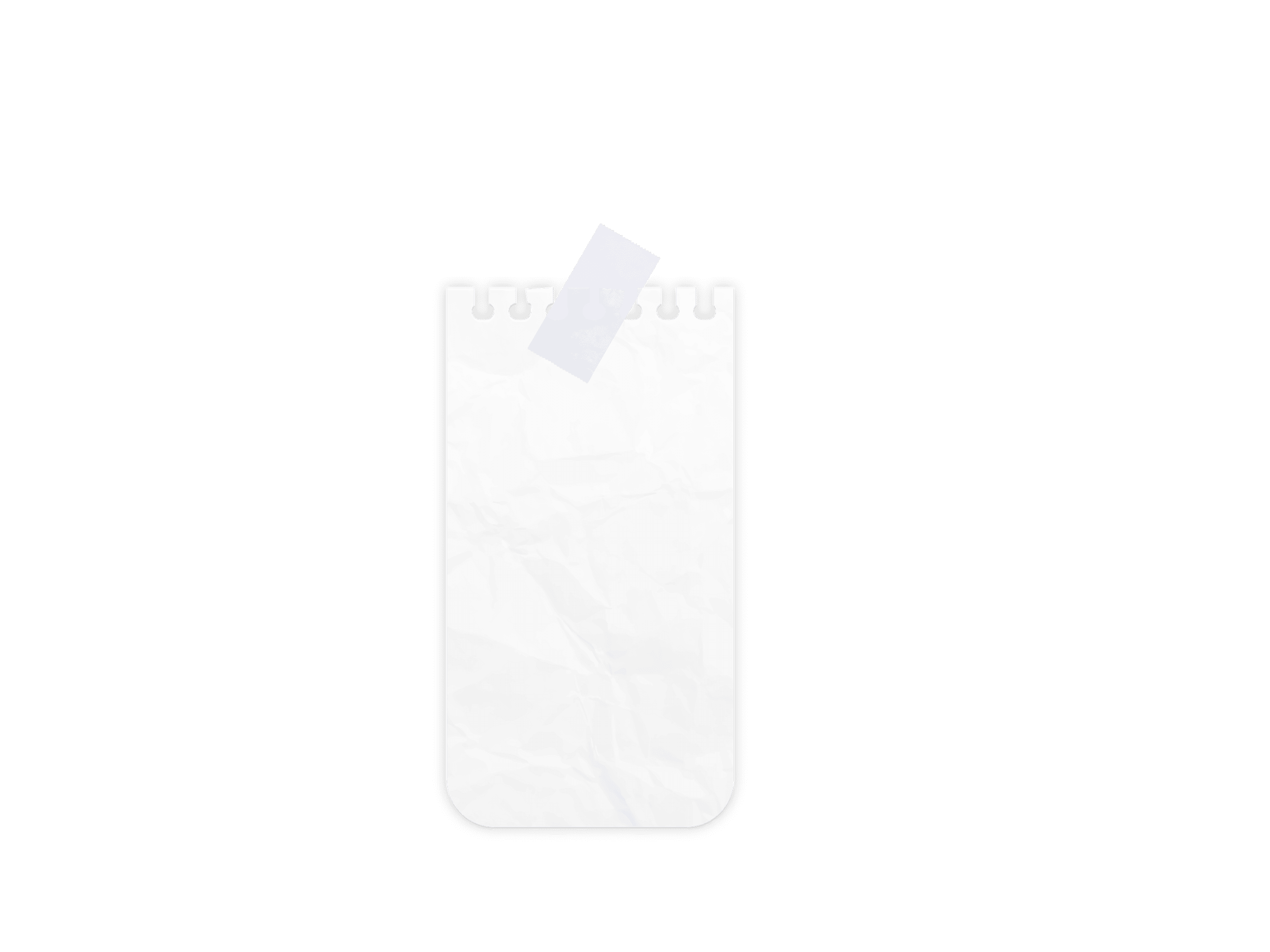 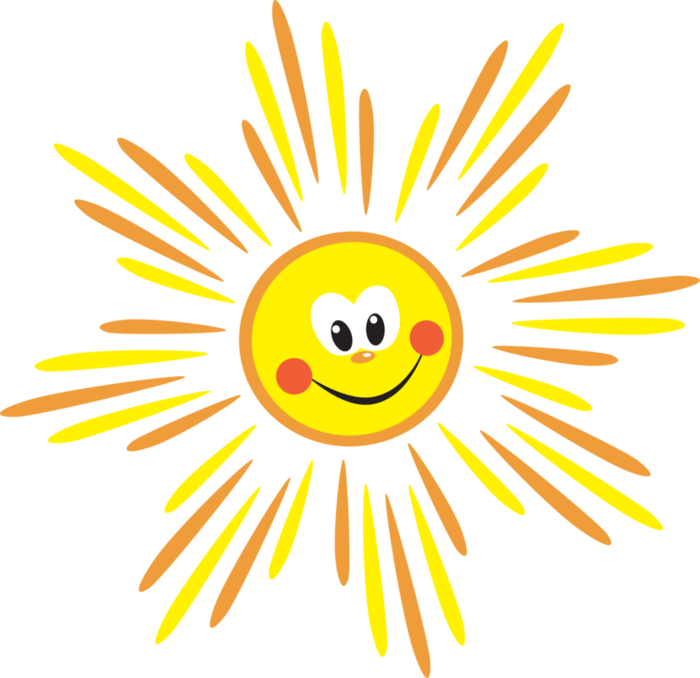 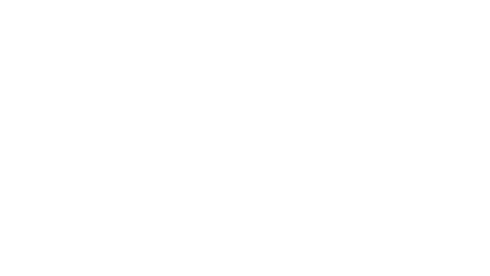 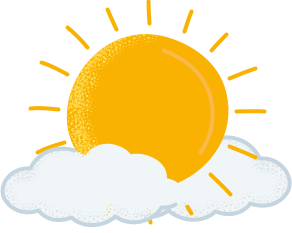 تحدث مع عائلتك 
في نهاية اليوم
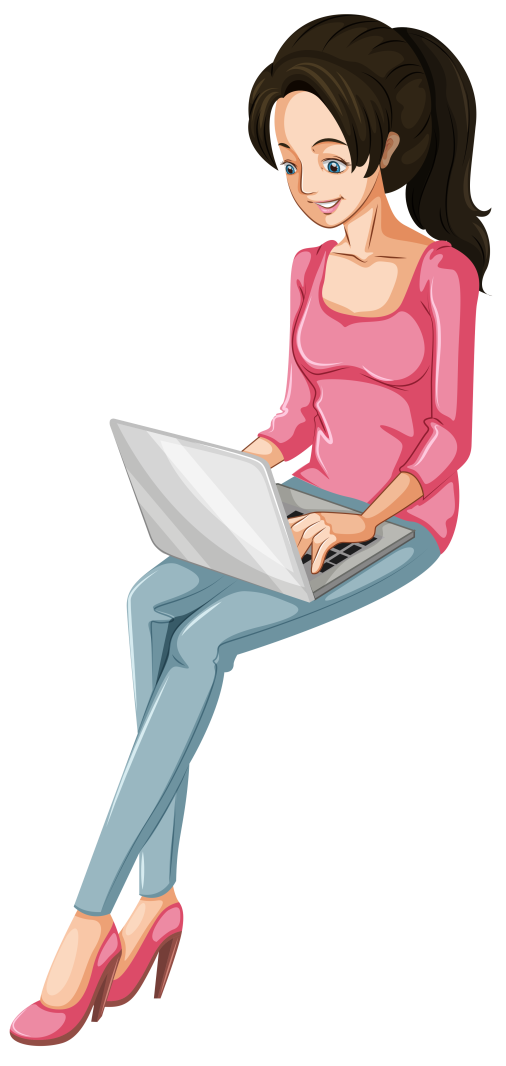 ماذا تعلمنا في درس اليوم ؟
ما هو تقيمك لدرس اليوم ؟
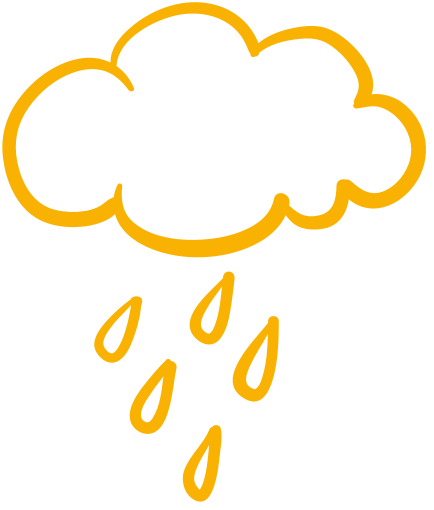 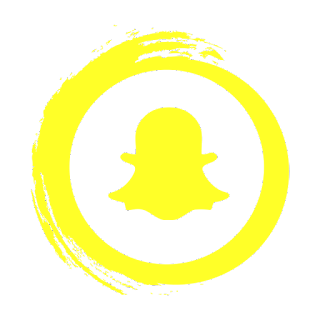 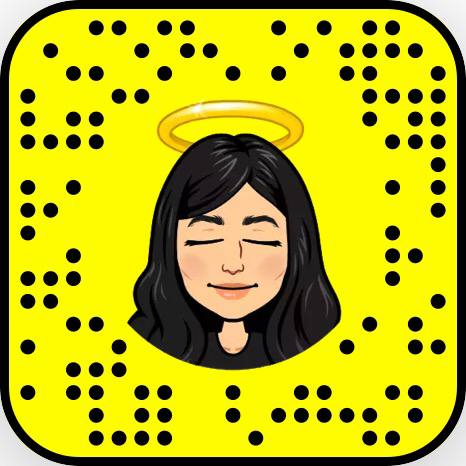 Jcliiio
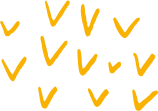 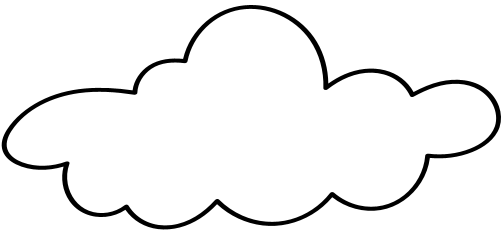 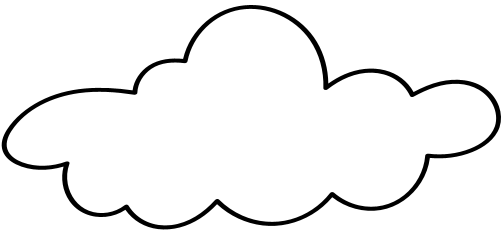 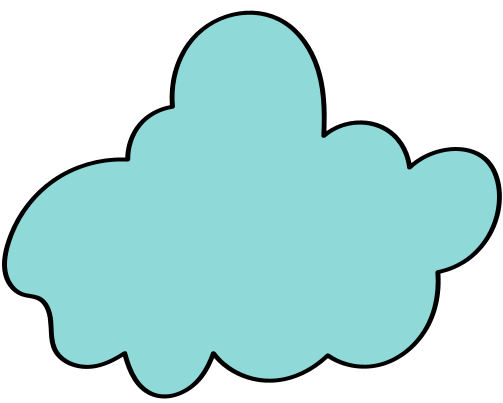 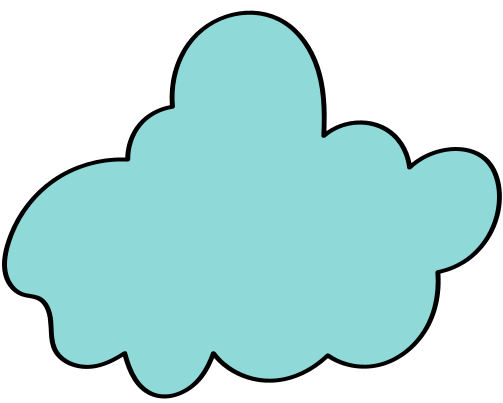 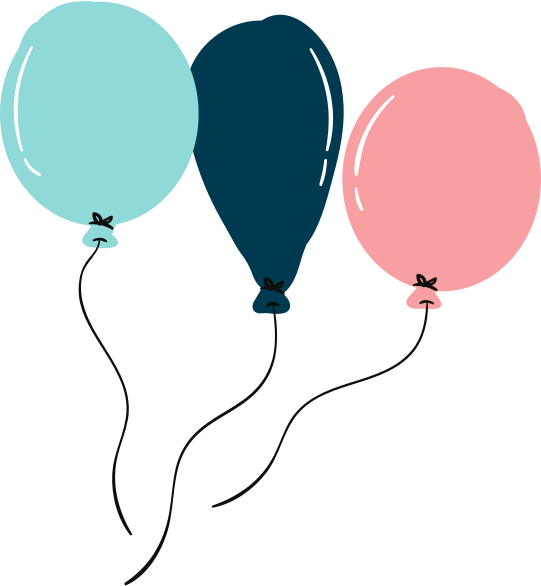 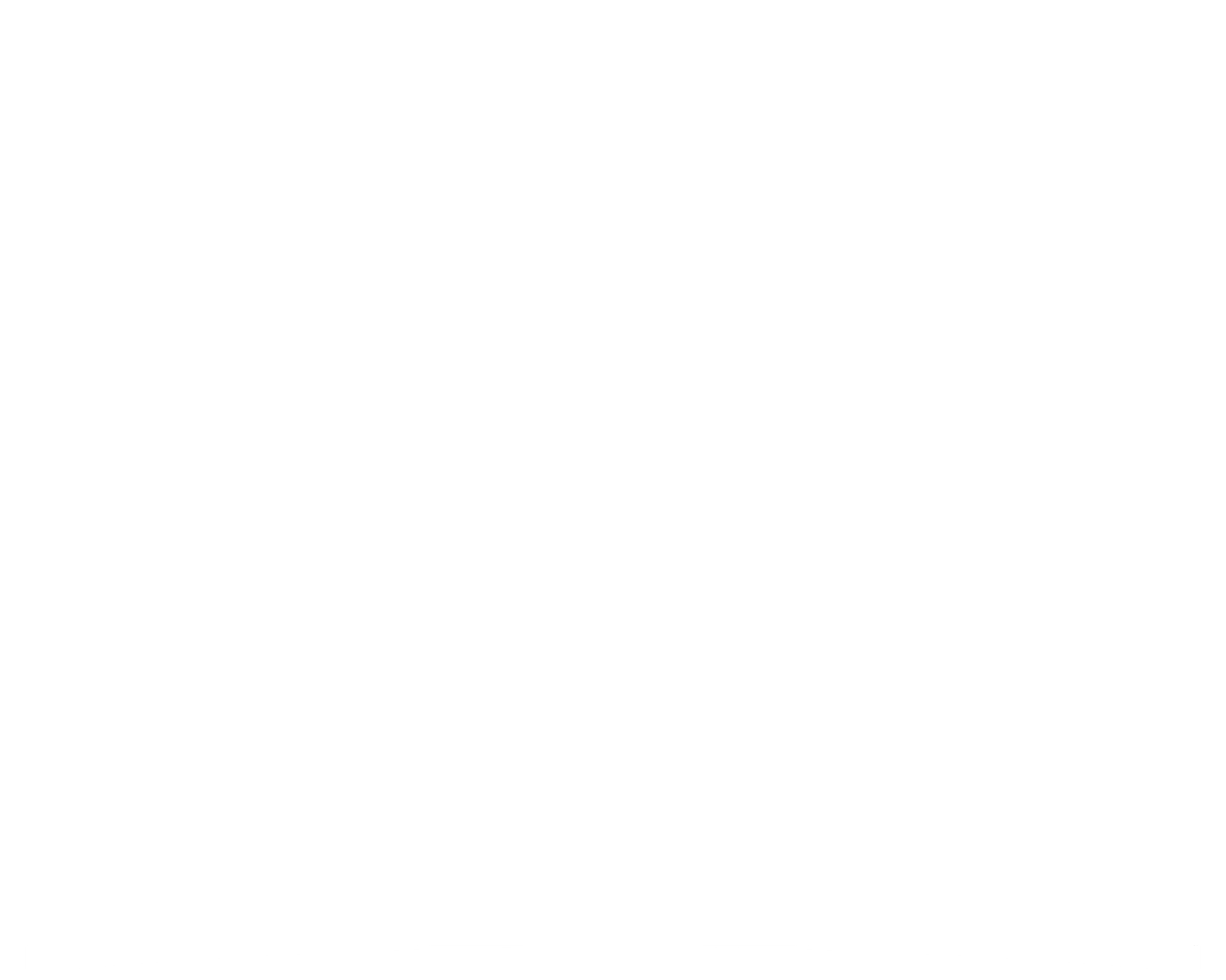 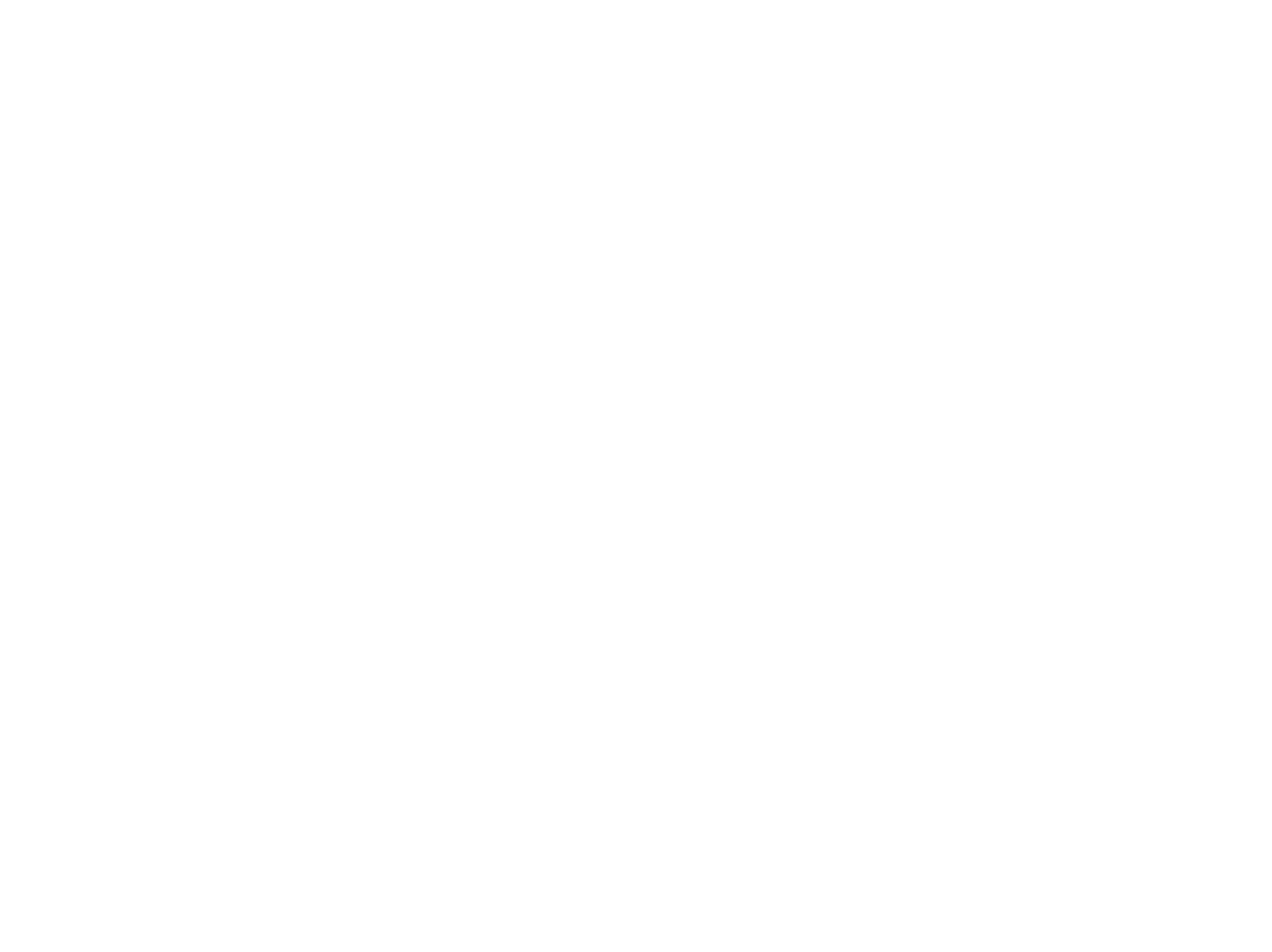 ... صفي العجيب  انتم  رائعون...
إلى الْلِقاء أَتَمنى لَكم يَوْمَاً ممتع…..
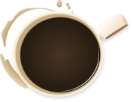 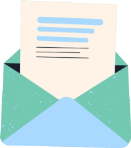 انتهت حصتنا      بالتوفيق والتيسير
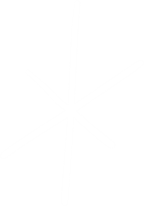 ننجز العمل بإتقان
نستمتع باقي اليوم
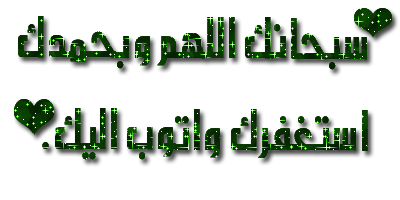 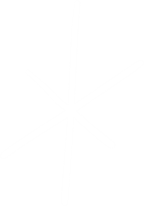 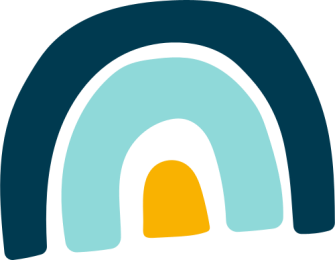 ندعو الله دائماً
دمتم بحفظ 
الرحمن ورعايته
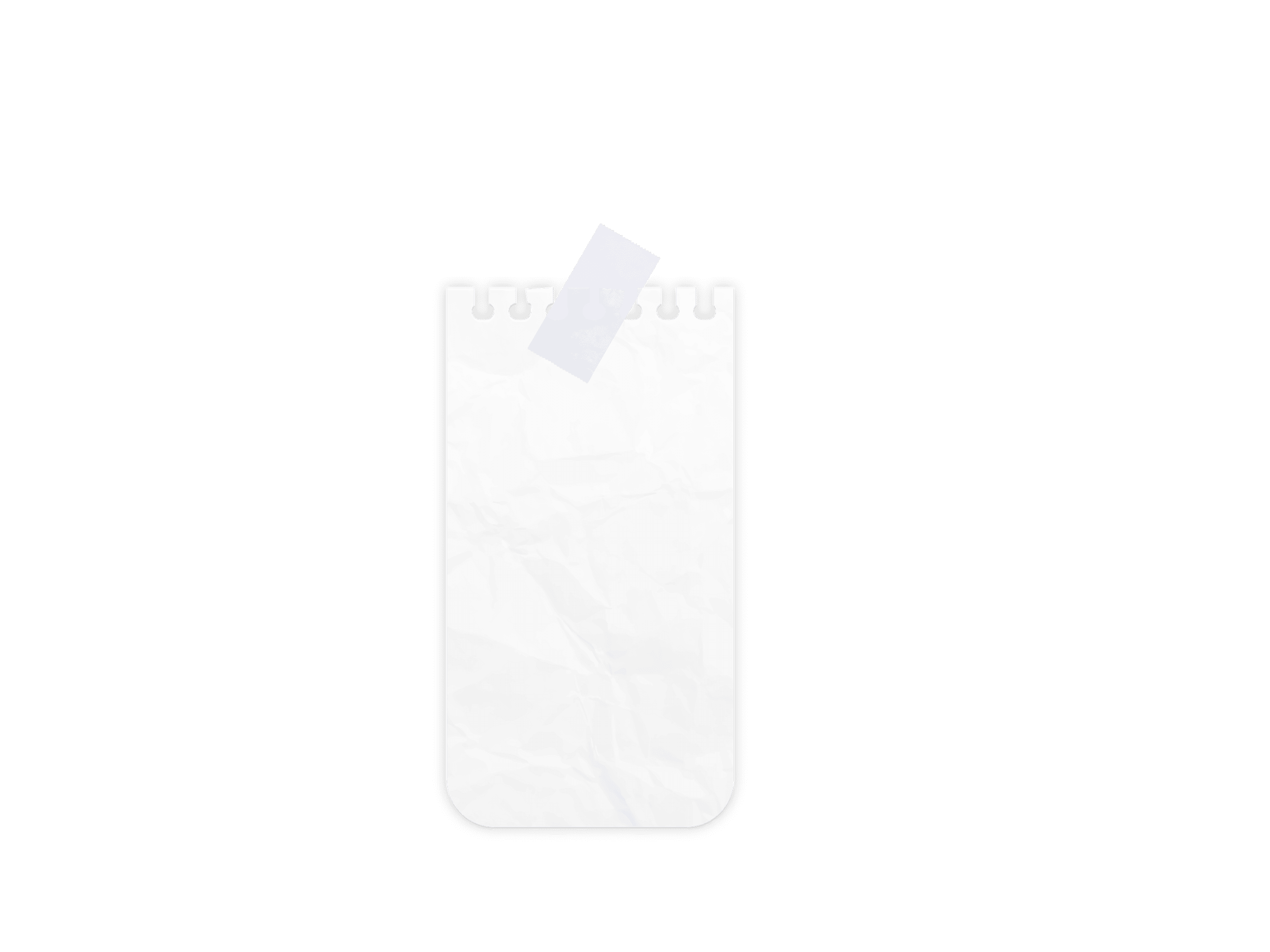 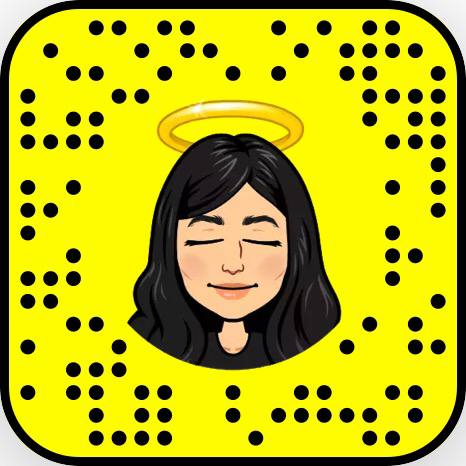 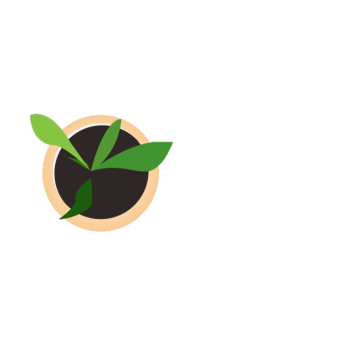 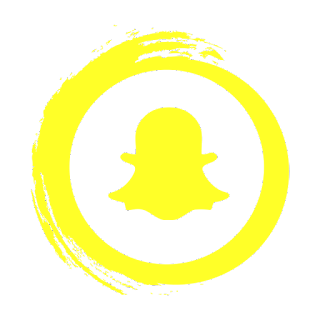 Jcliiio
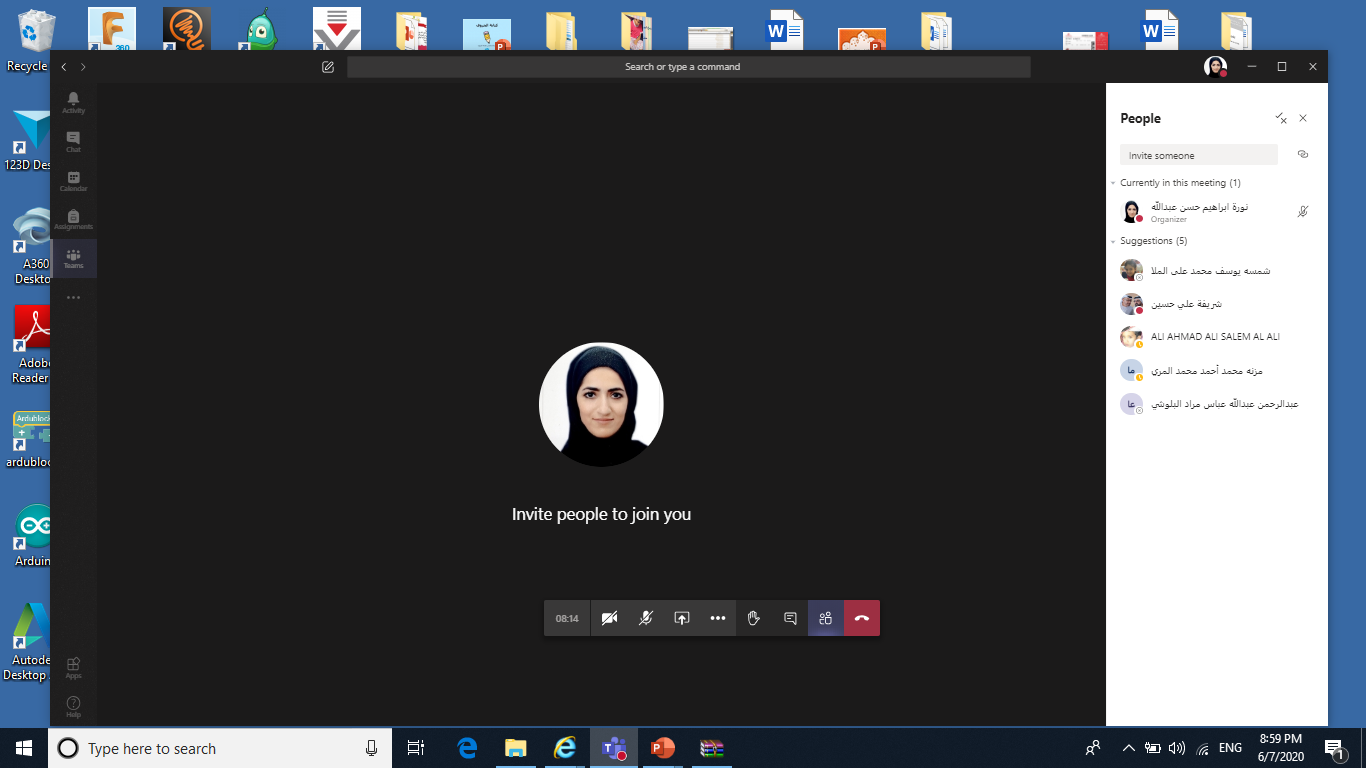 لا تنسـوا الضغط على علامة السماعة الحمراء للخروج
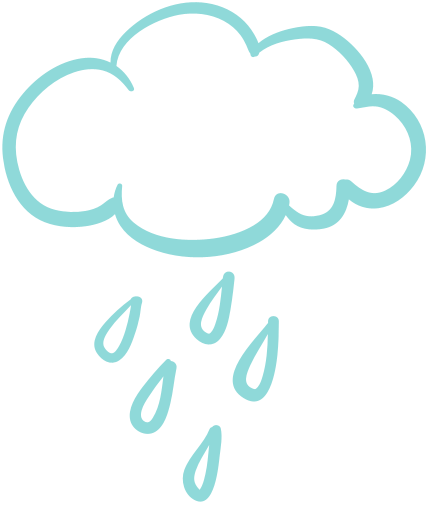 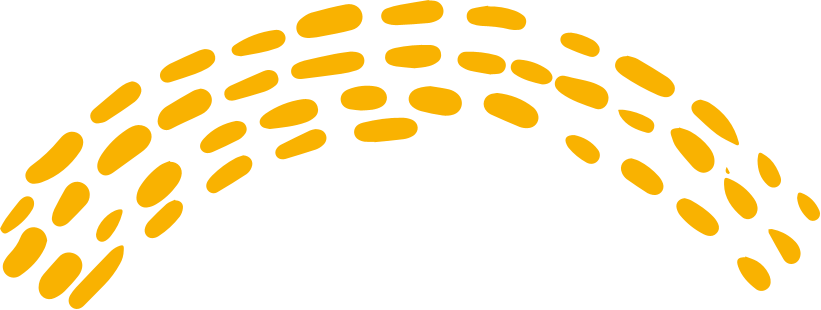 ACTIVITY TIME
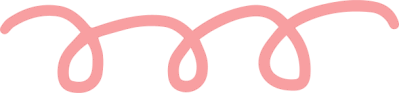 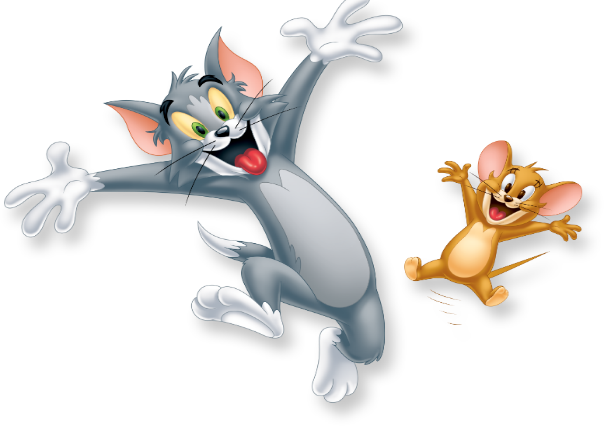 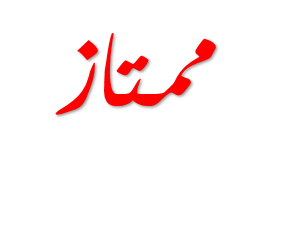 انتهينا
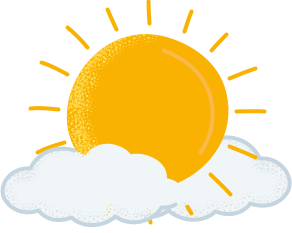 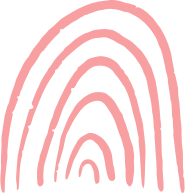 مجموعة2
مجموعة1
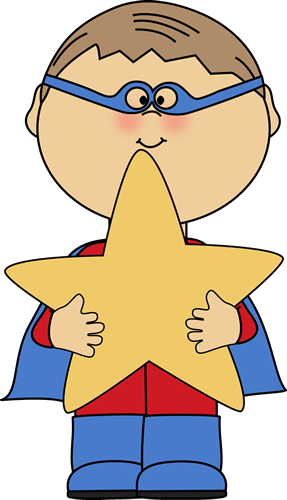 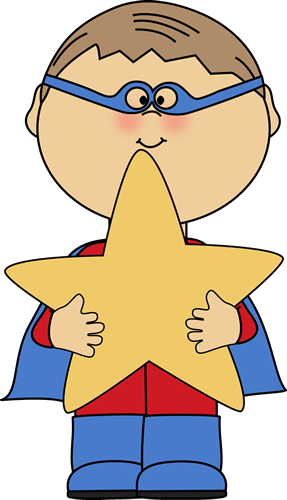 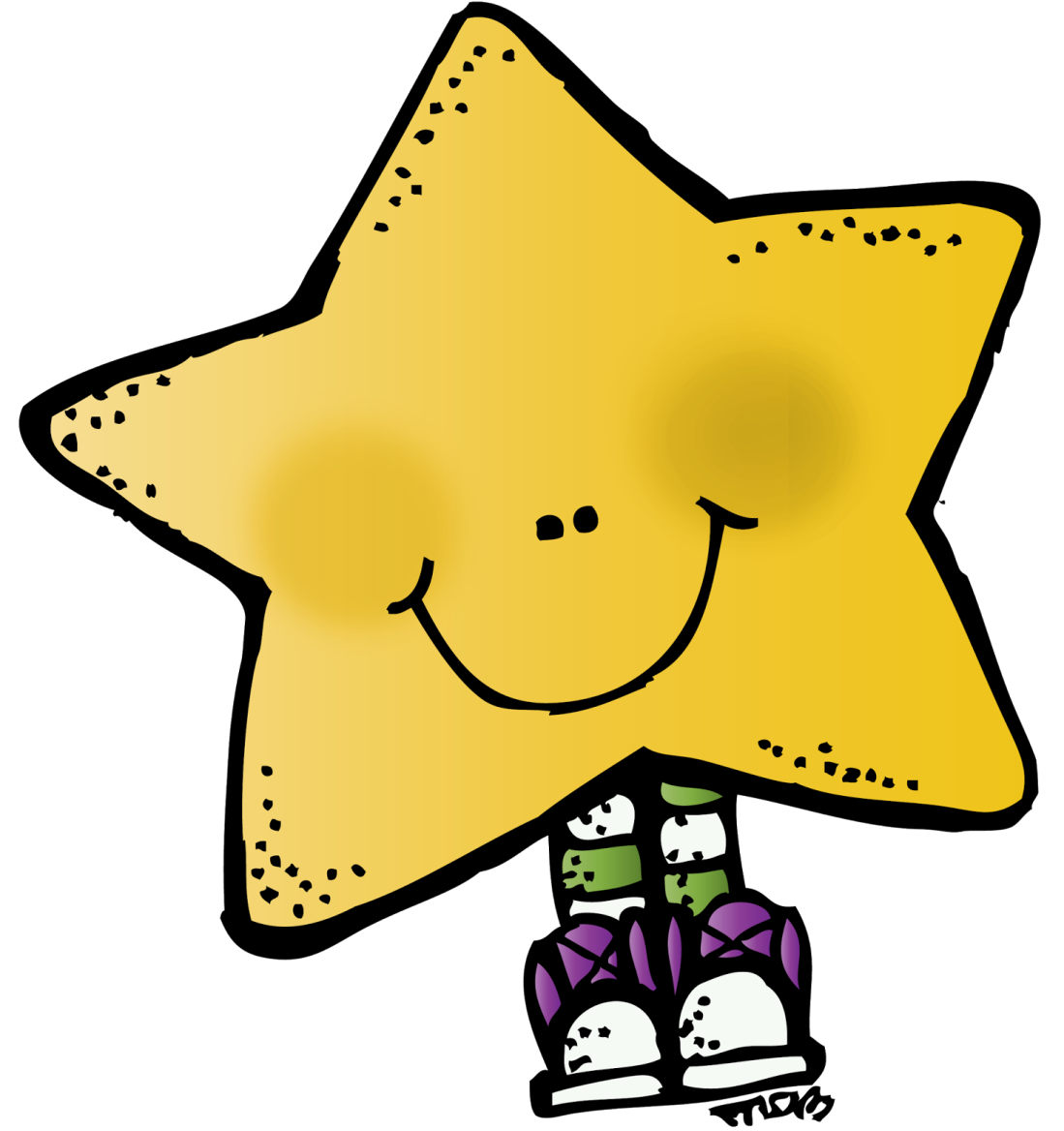 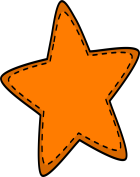 مجموعة5
مجموعة4
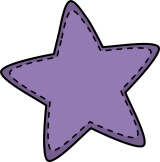 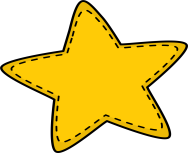 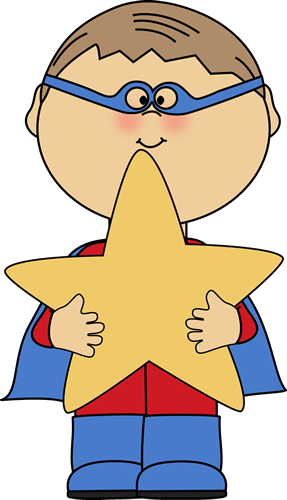 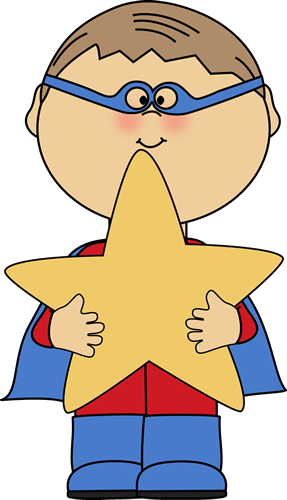 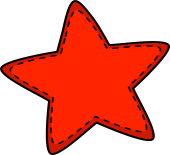 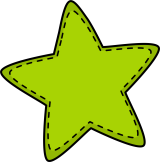 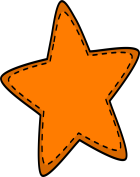 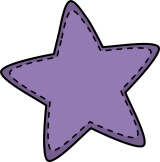 مجموعة3
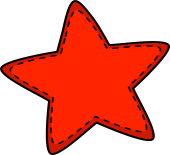 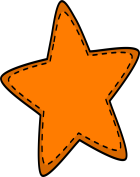 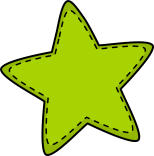 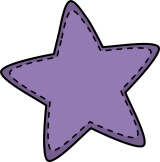 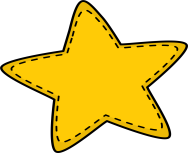 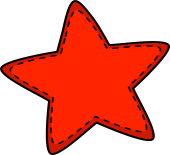 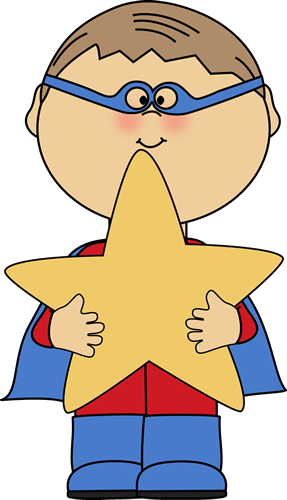 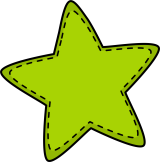 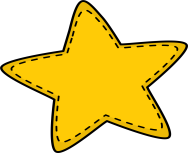 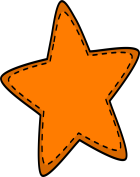 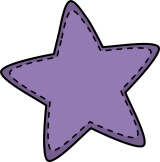 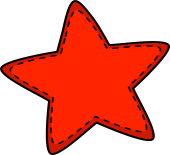 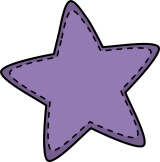 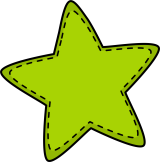 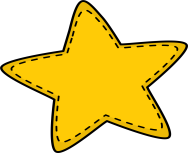 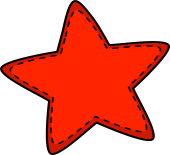 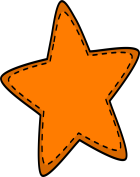 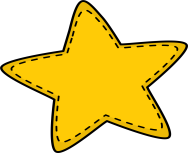 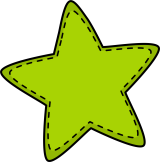 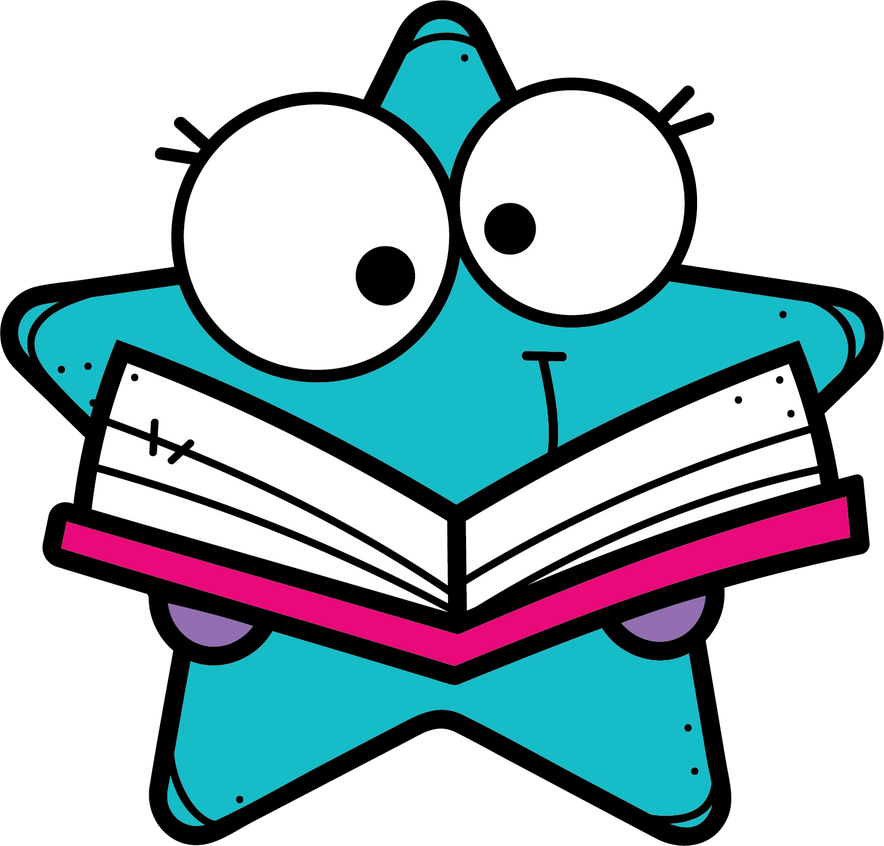 مجموعة 1
مجموعة 3
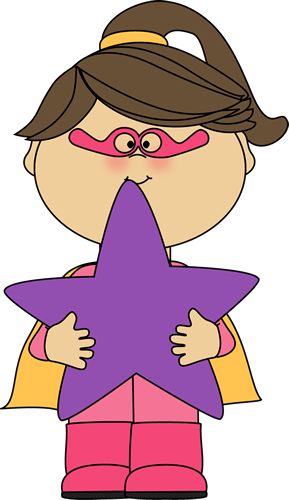 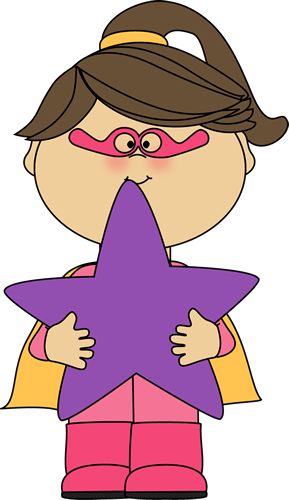 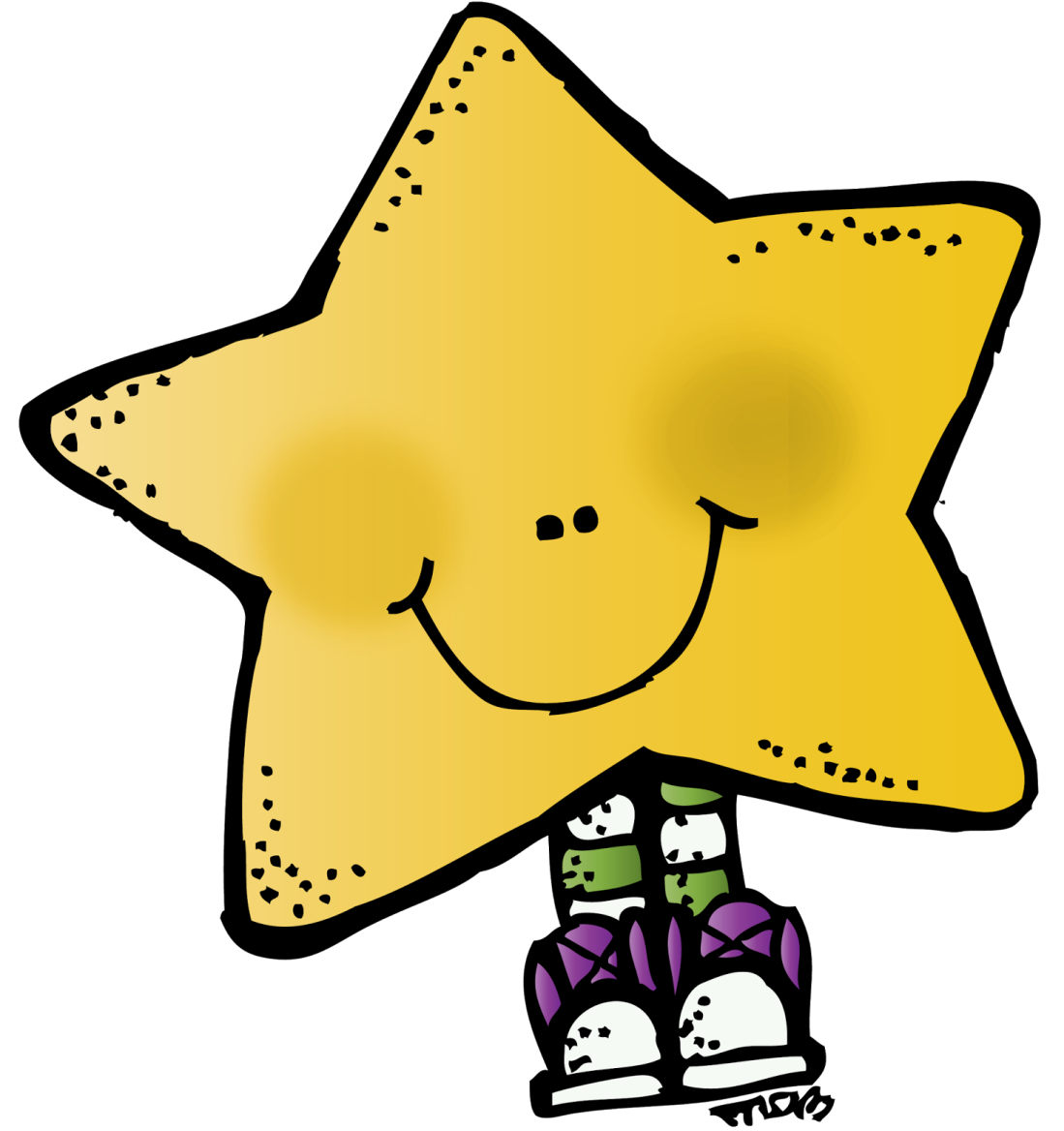 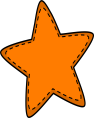 مجموعة 4
مجموعة 5
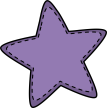 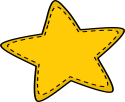 مجموعة 2
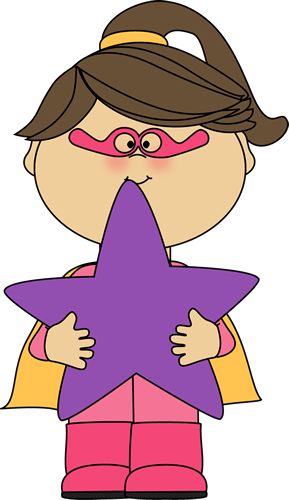 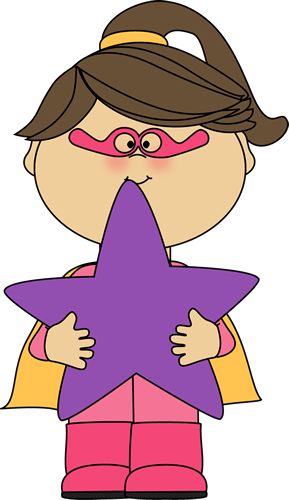 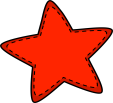 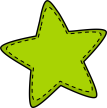 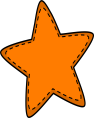 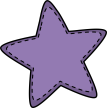 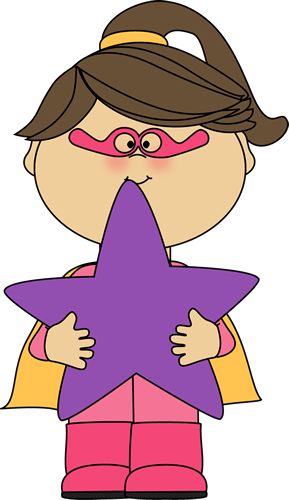 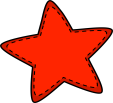 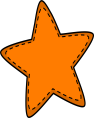 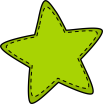 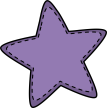 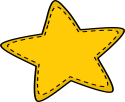 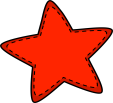 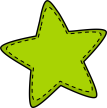 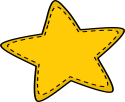 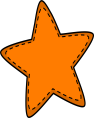 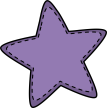 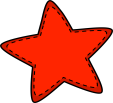 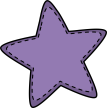 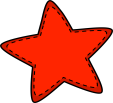 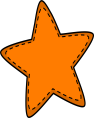 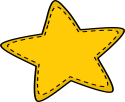 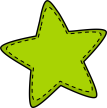 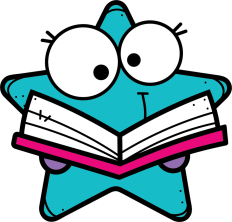 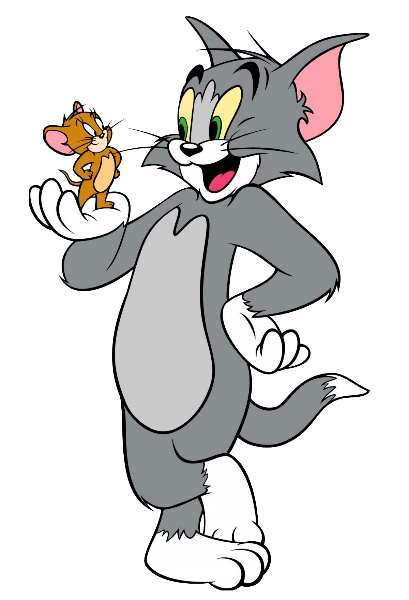 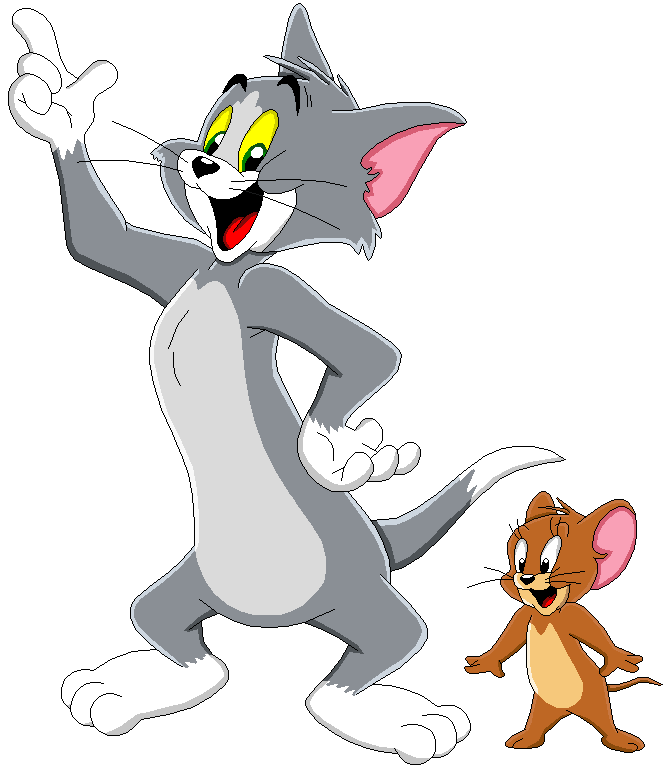 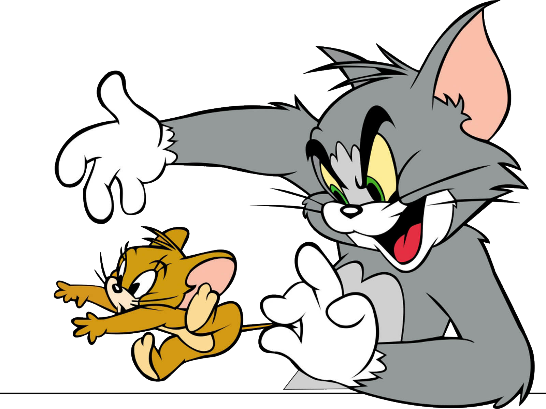 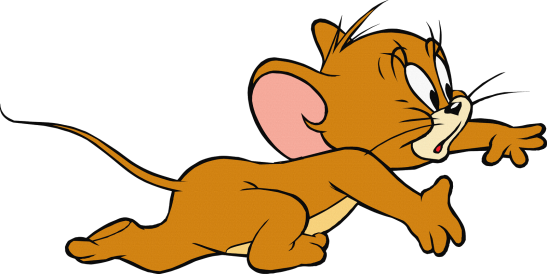 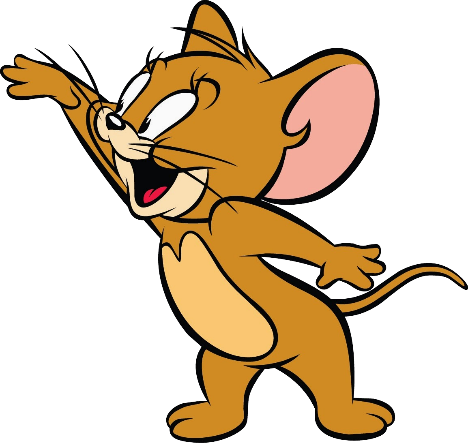 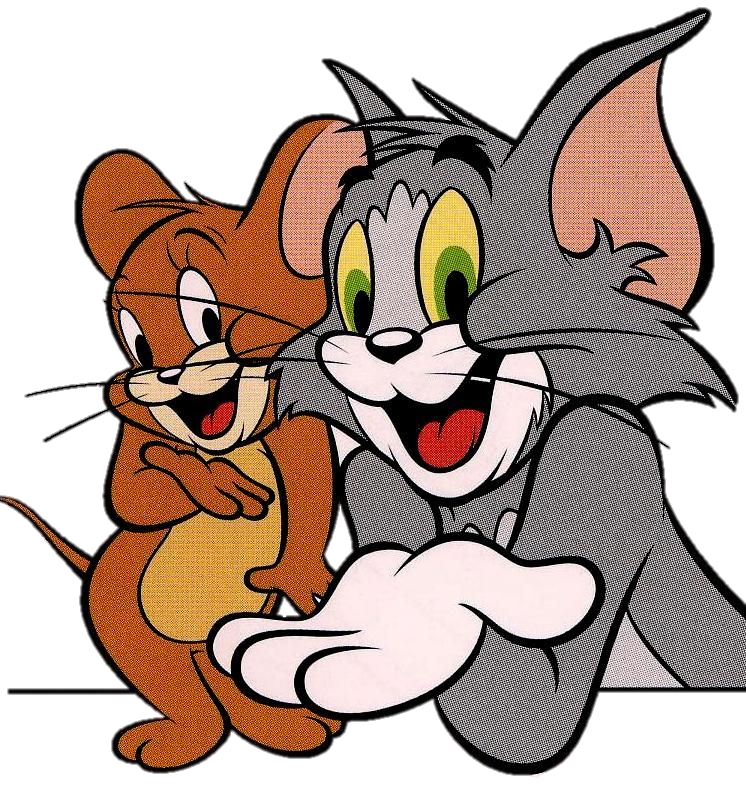 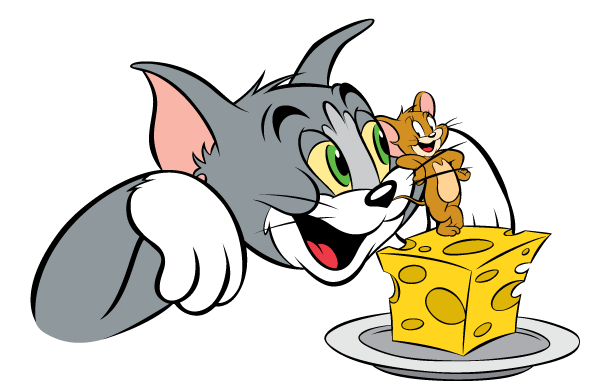 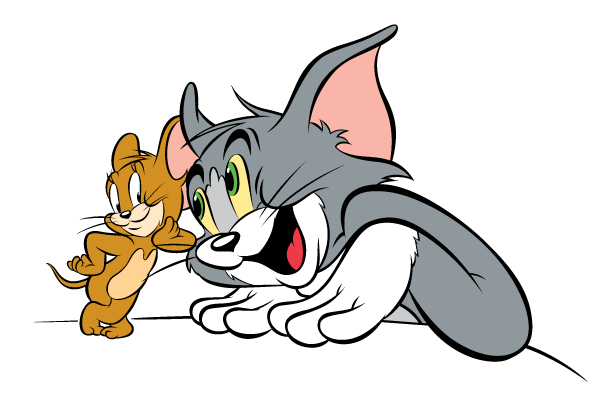